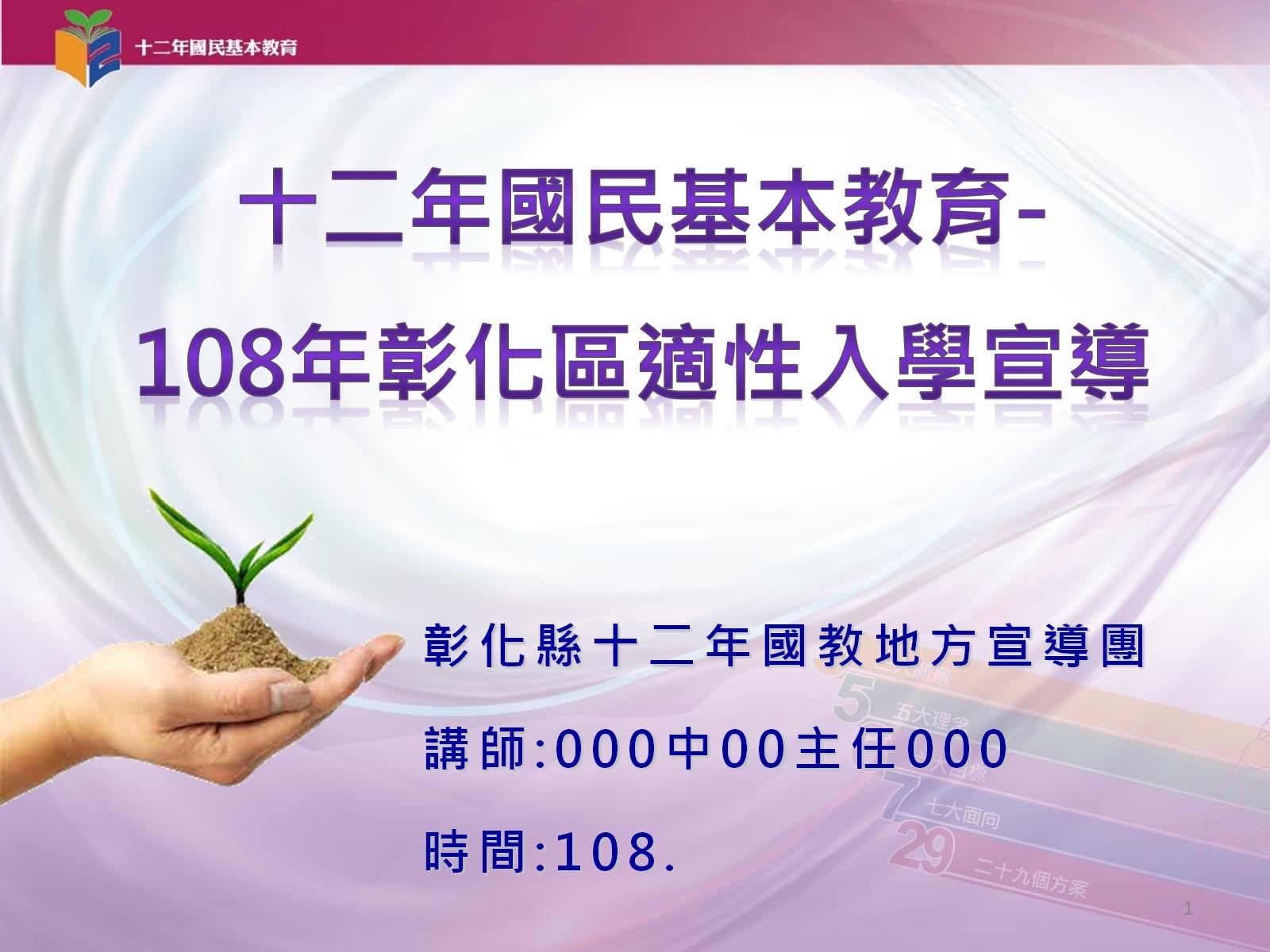 十二年國民基本教育-108年彰化區適性入學宣導
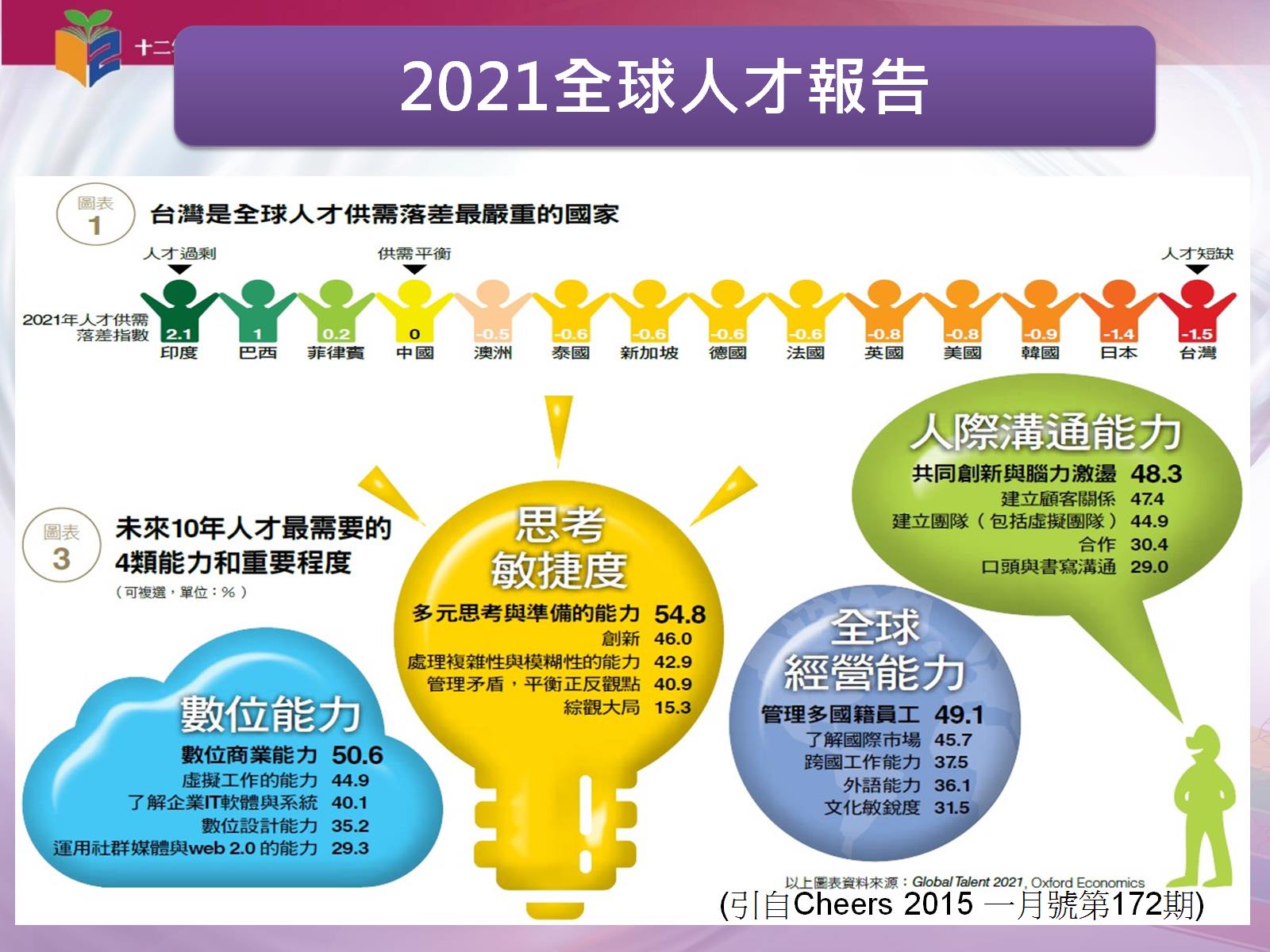 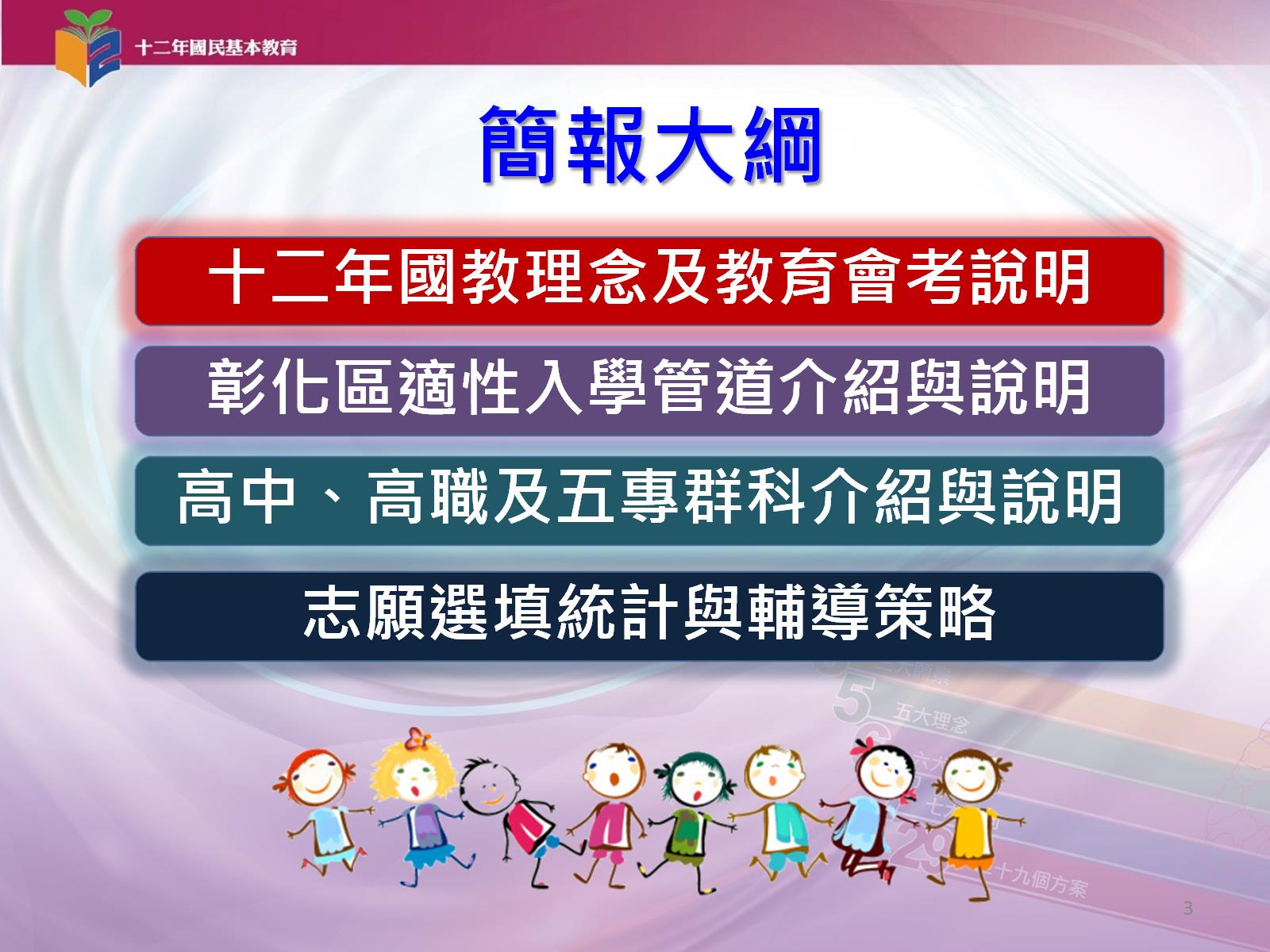 簡報大綱
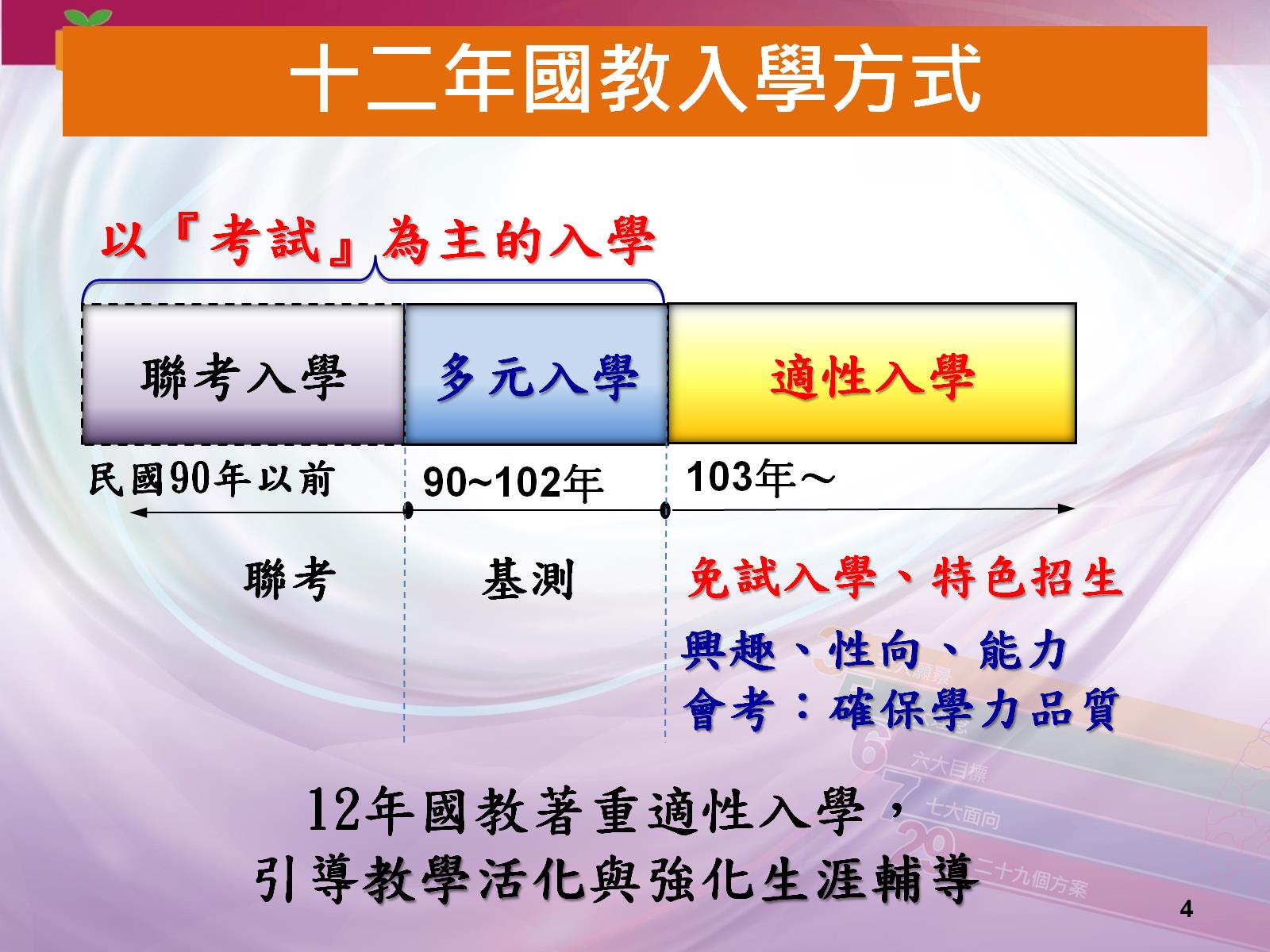 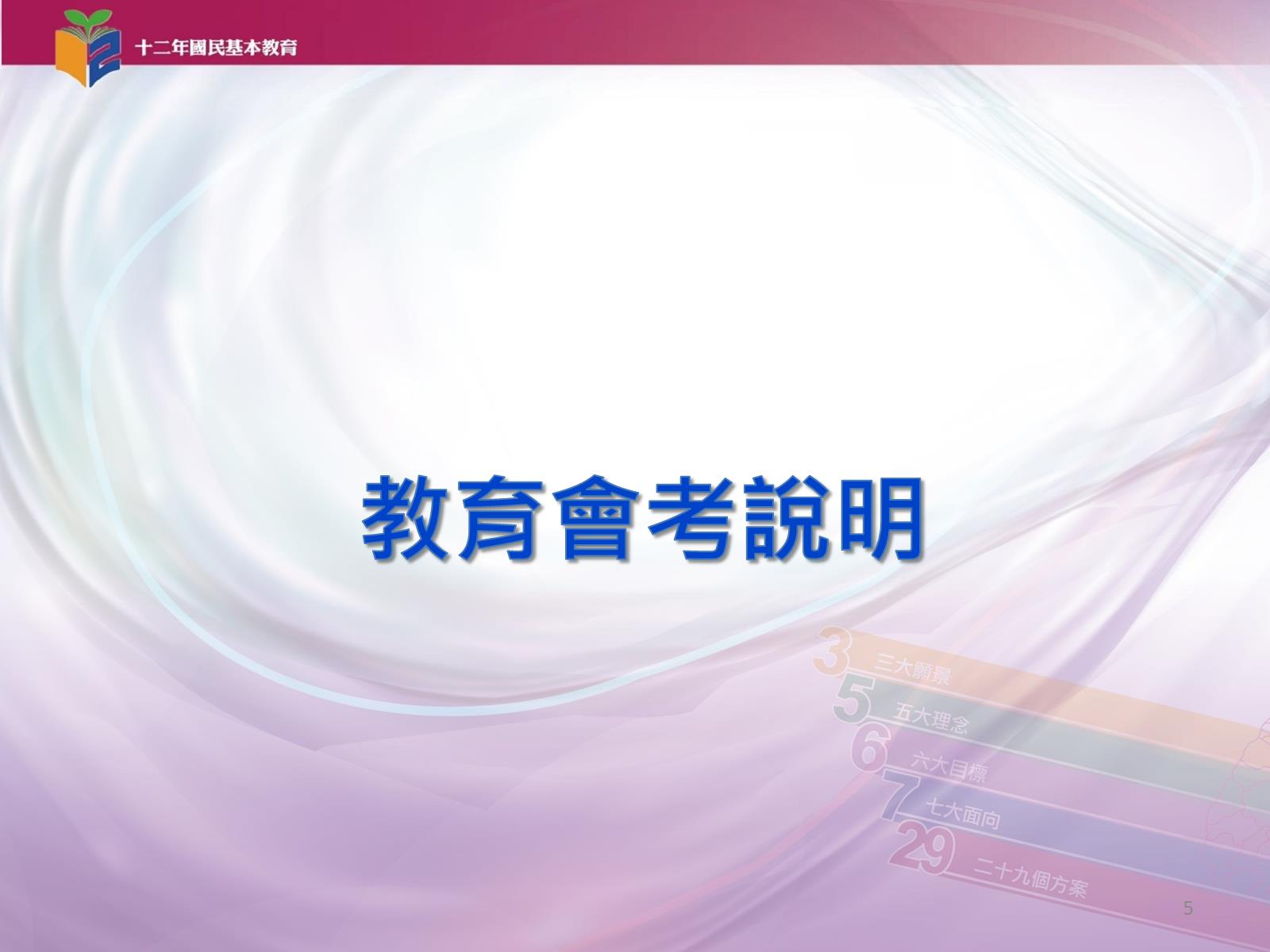 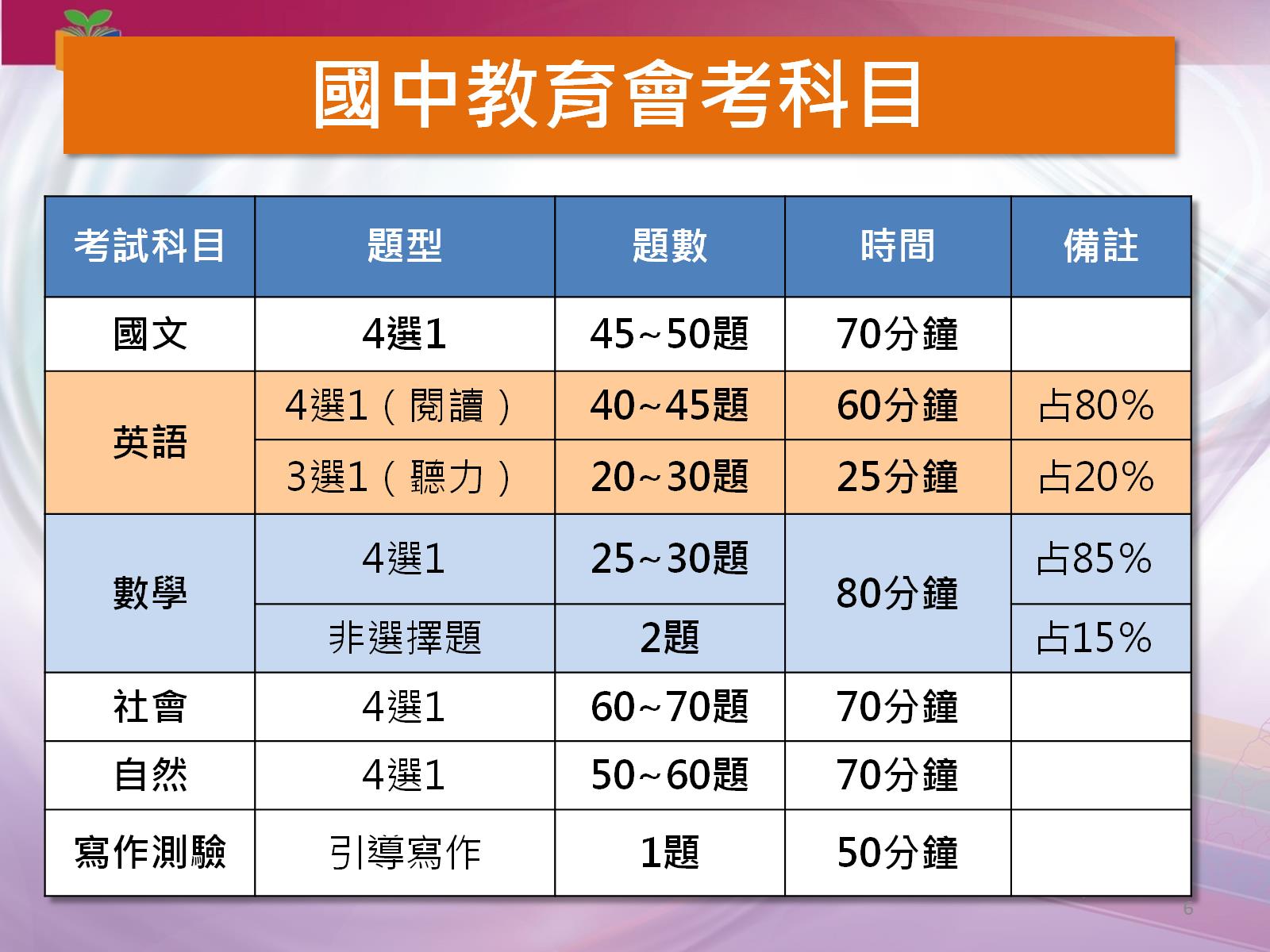 國中教育會考科目
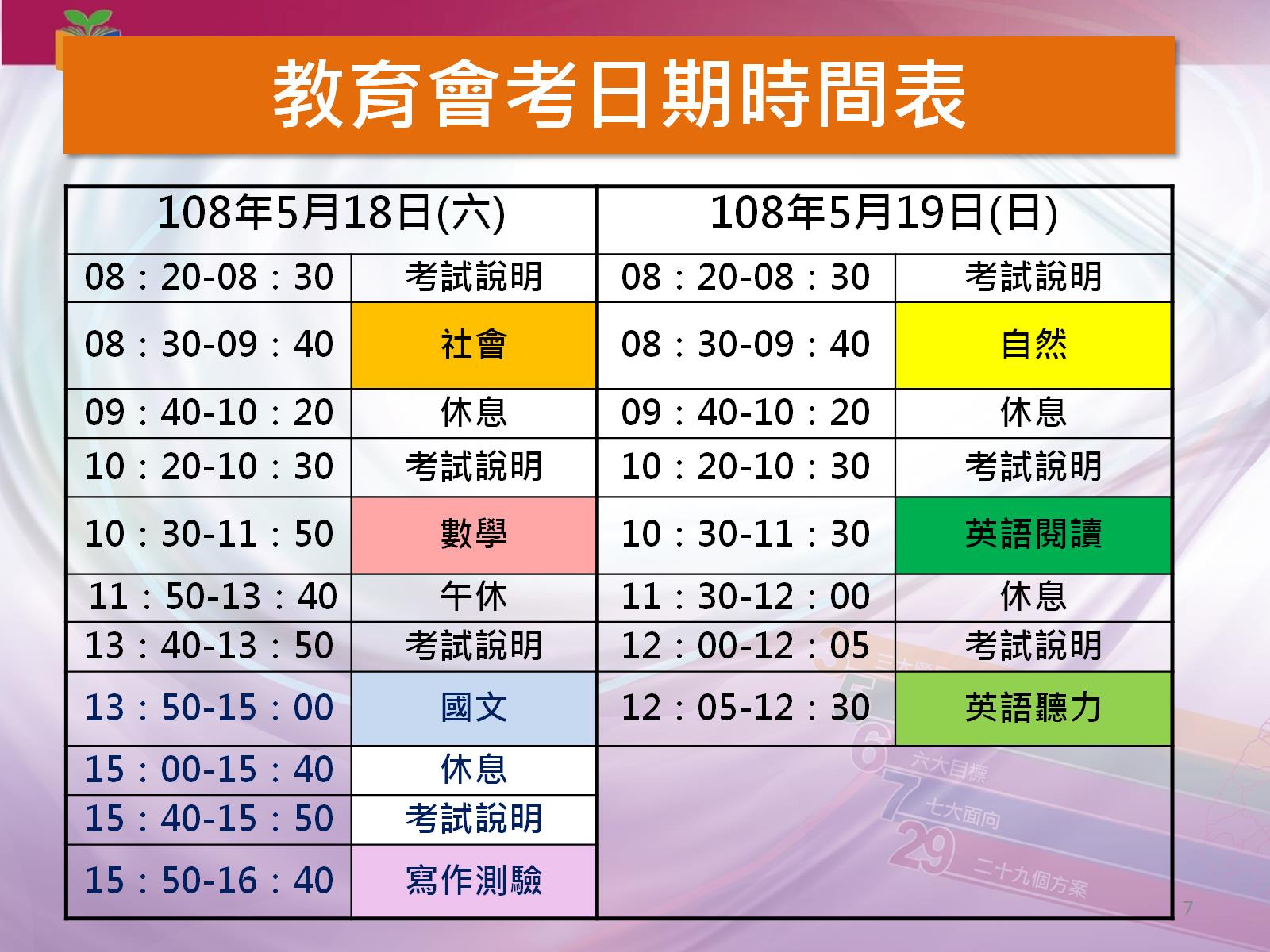 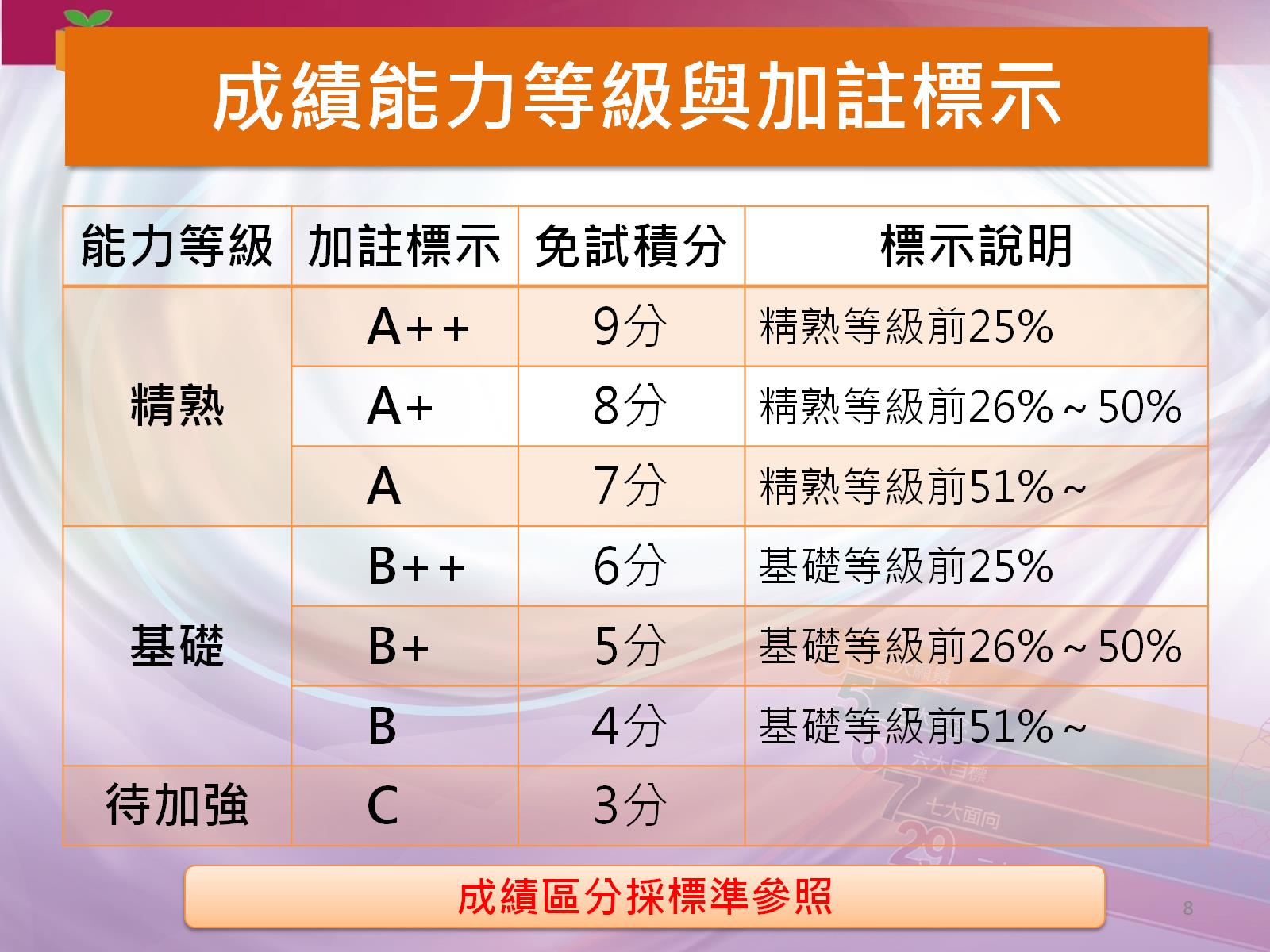 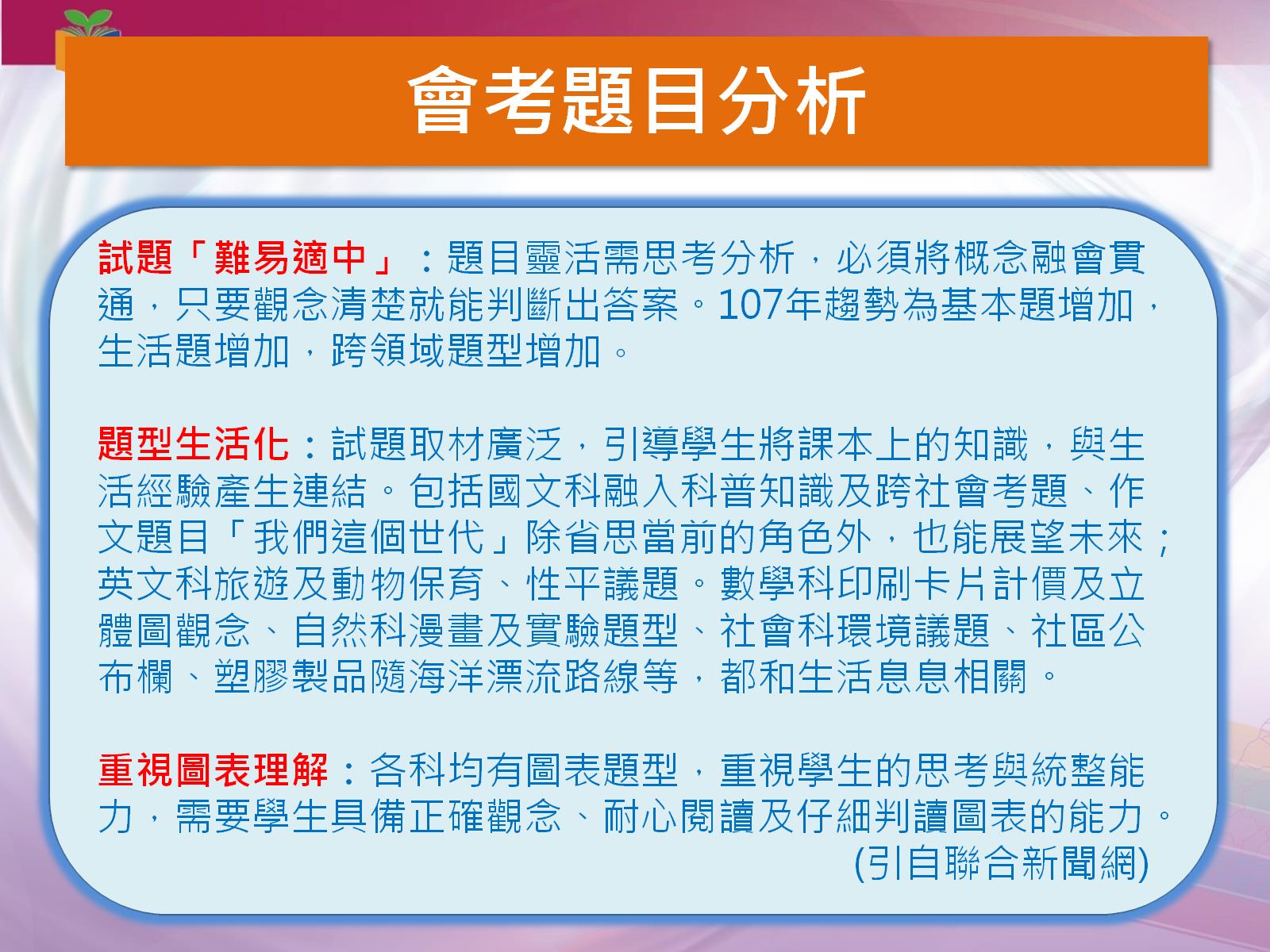 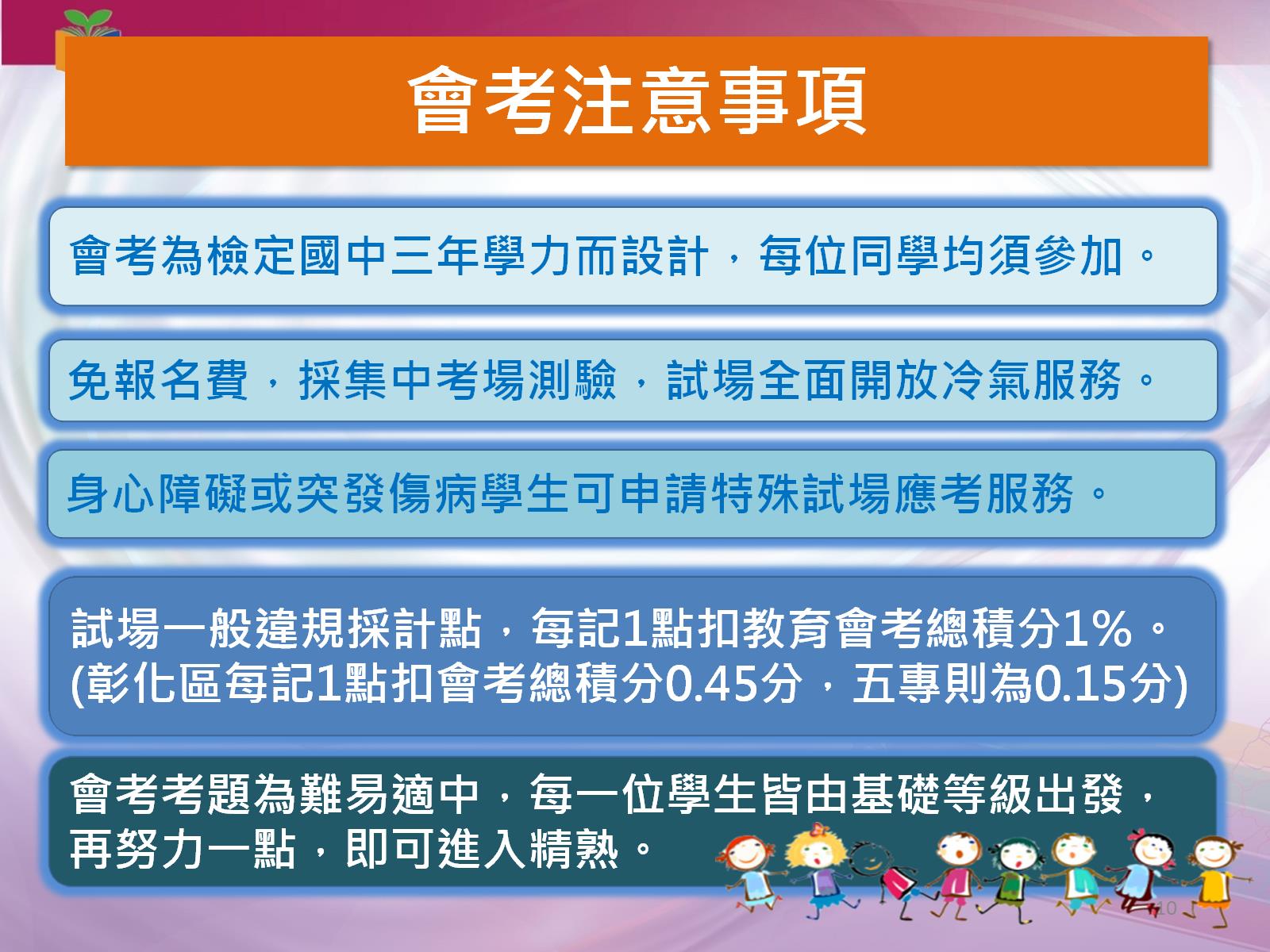 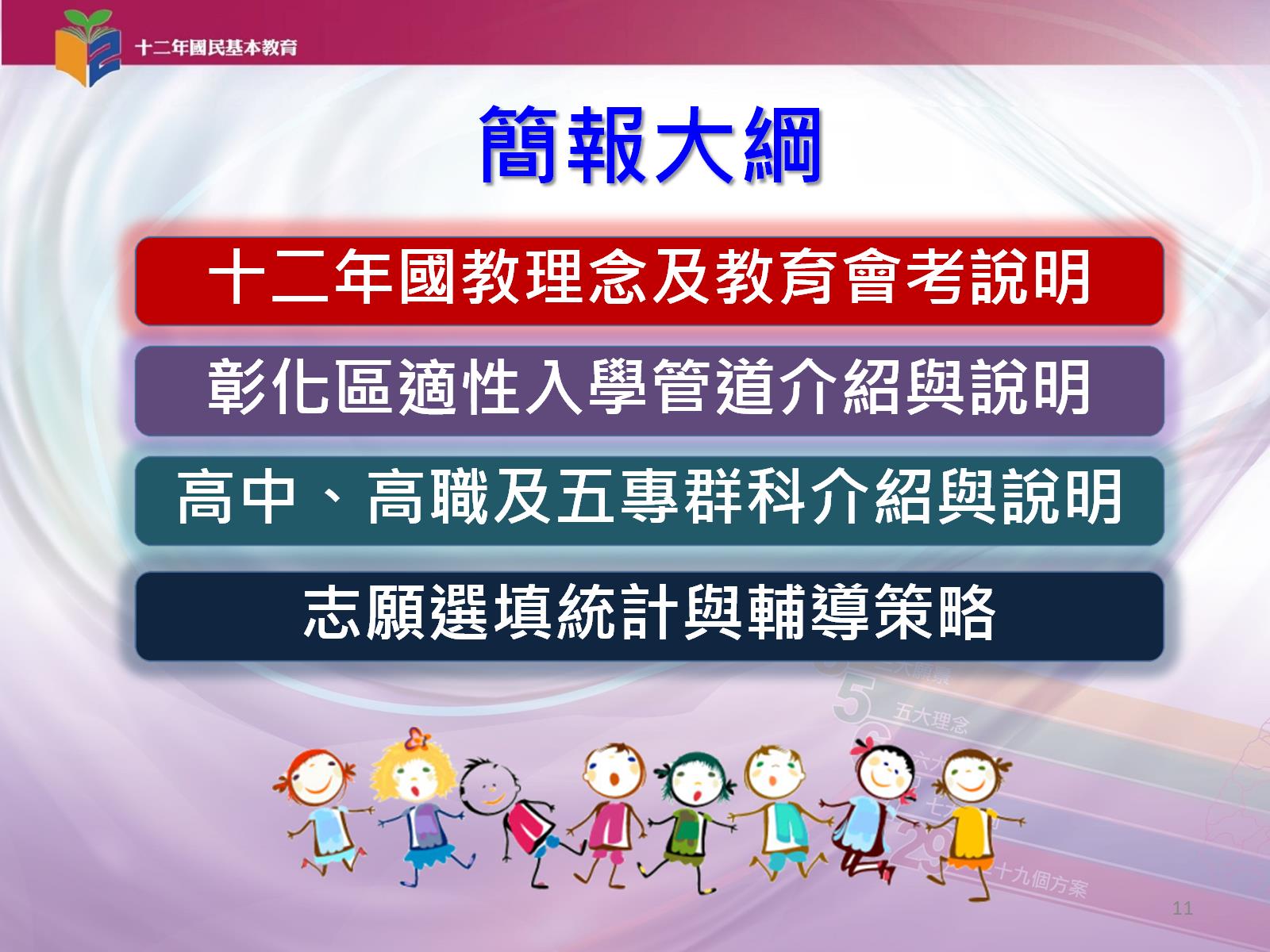 簡報大綱
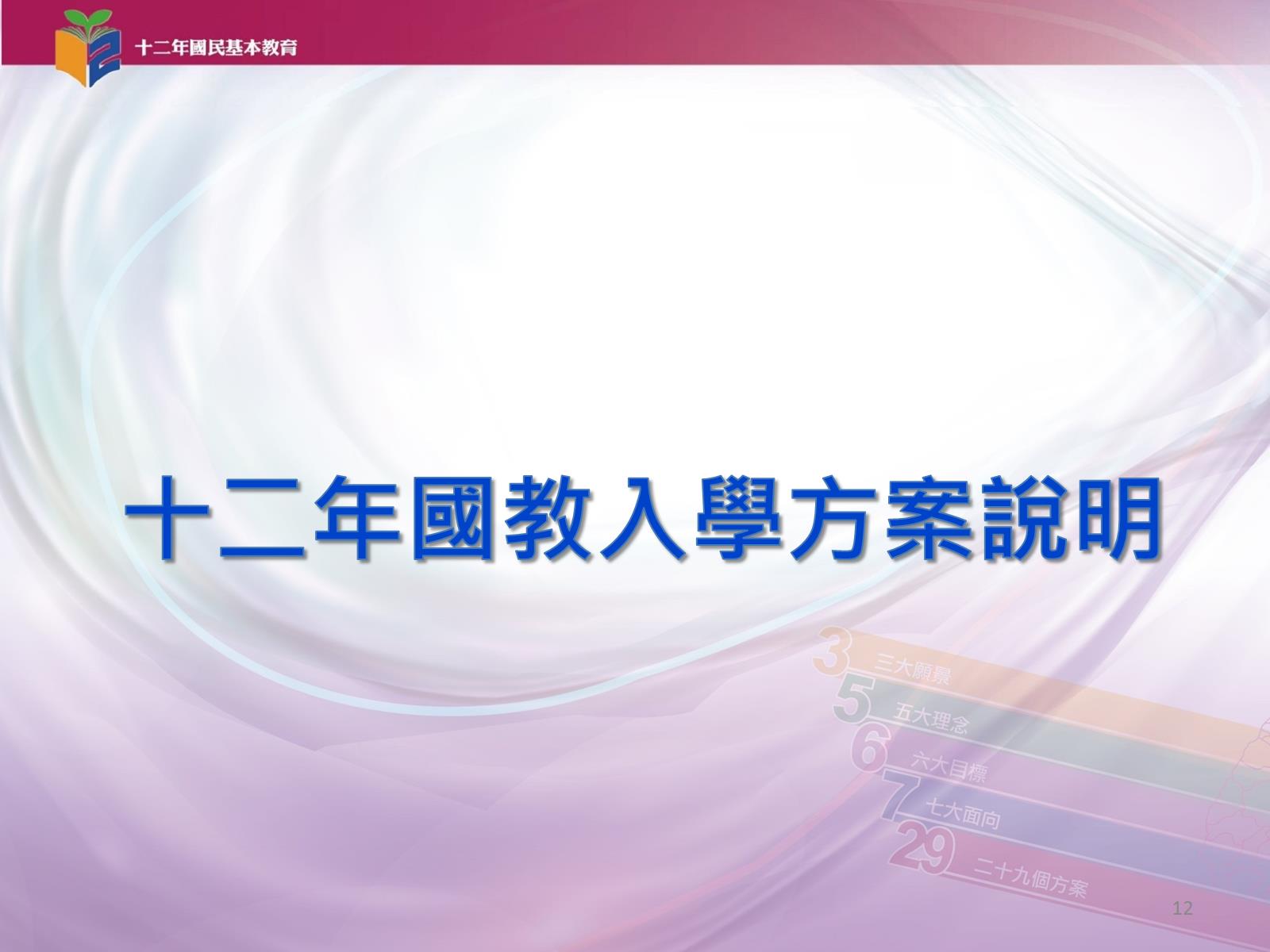 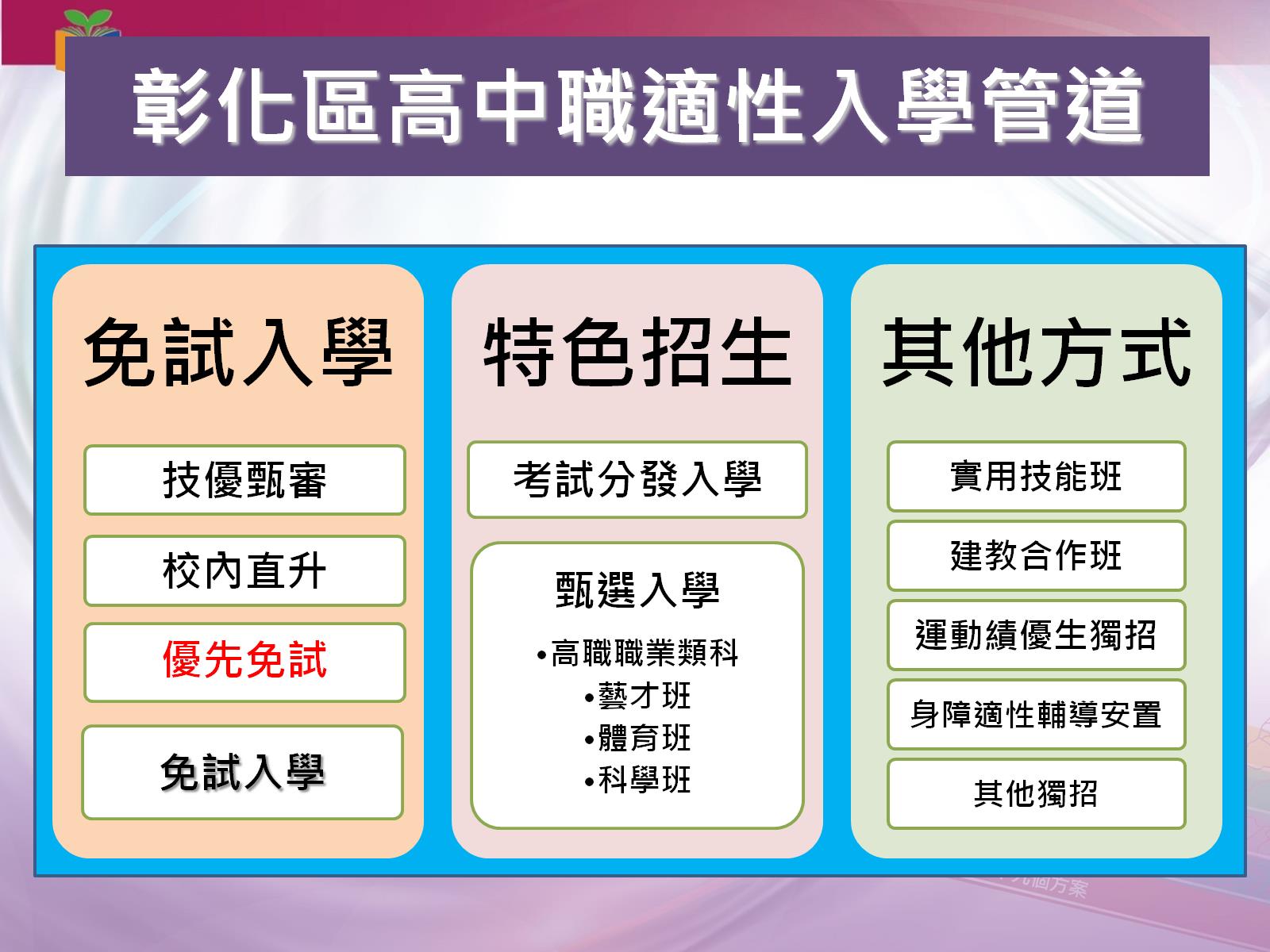 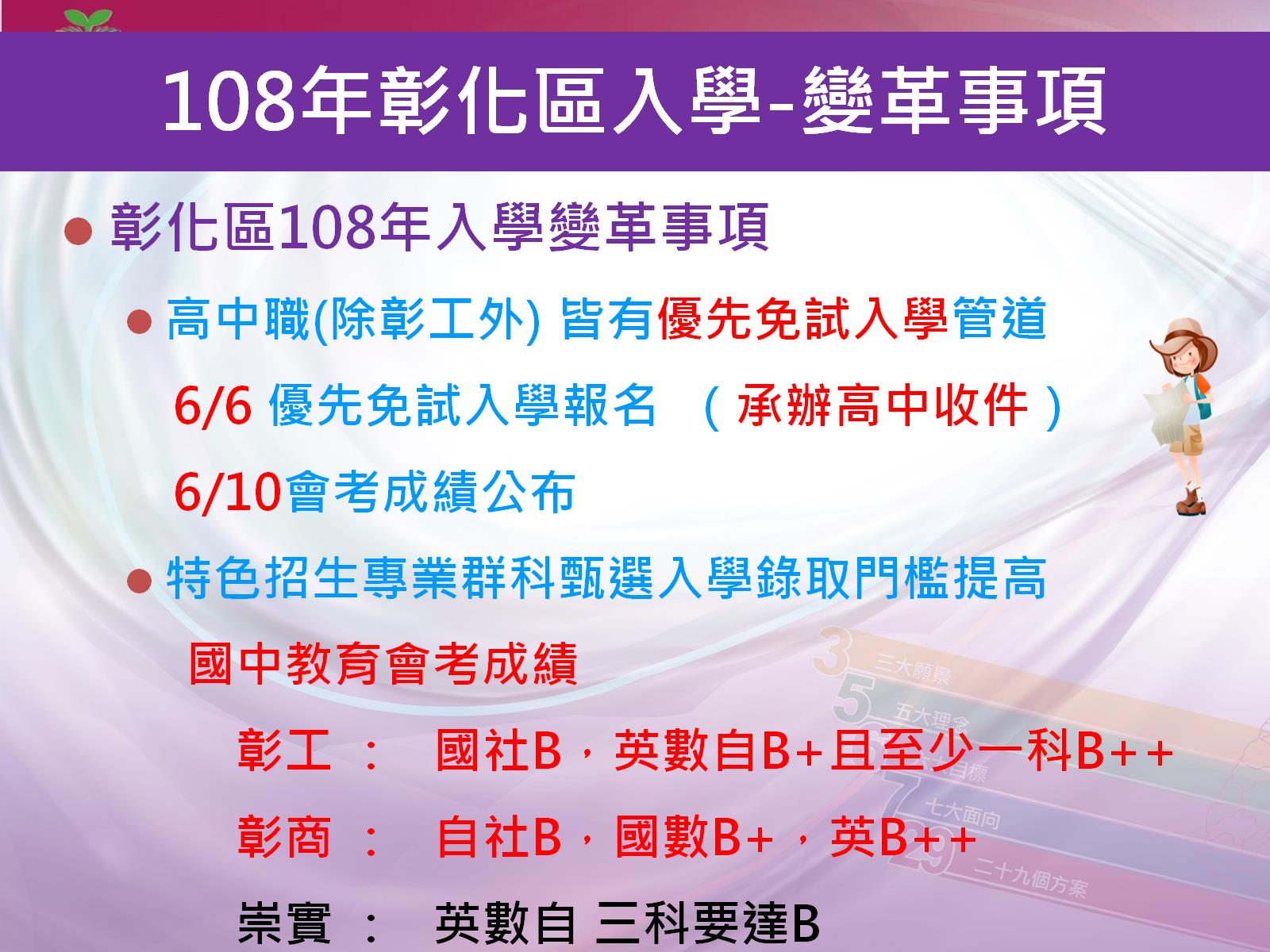 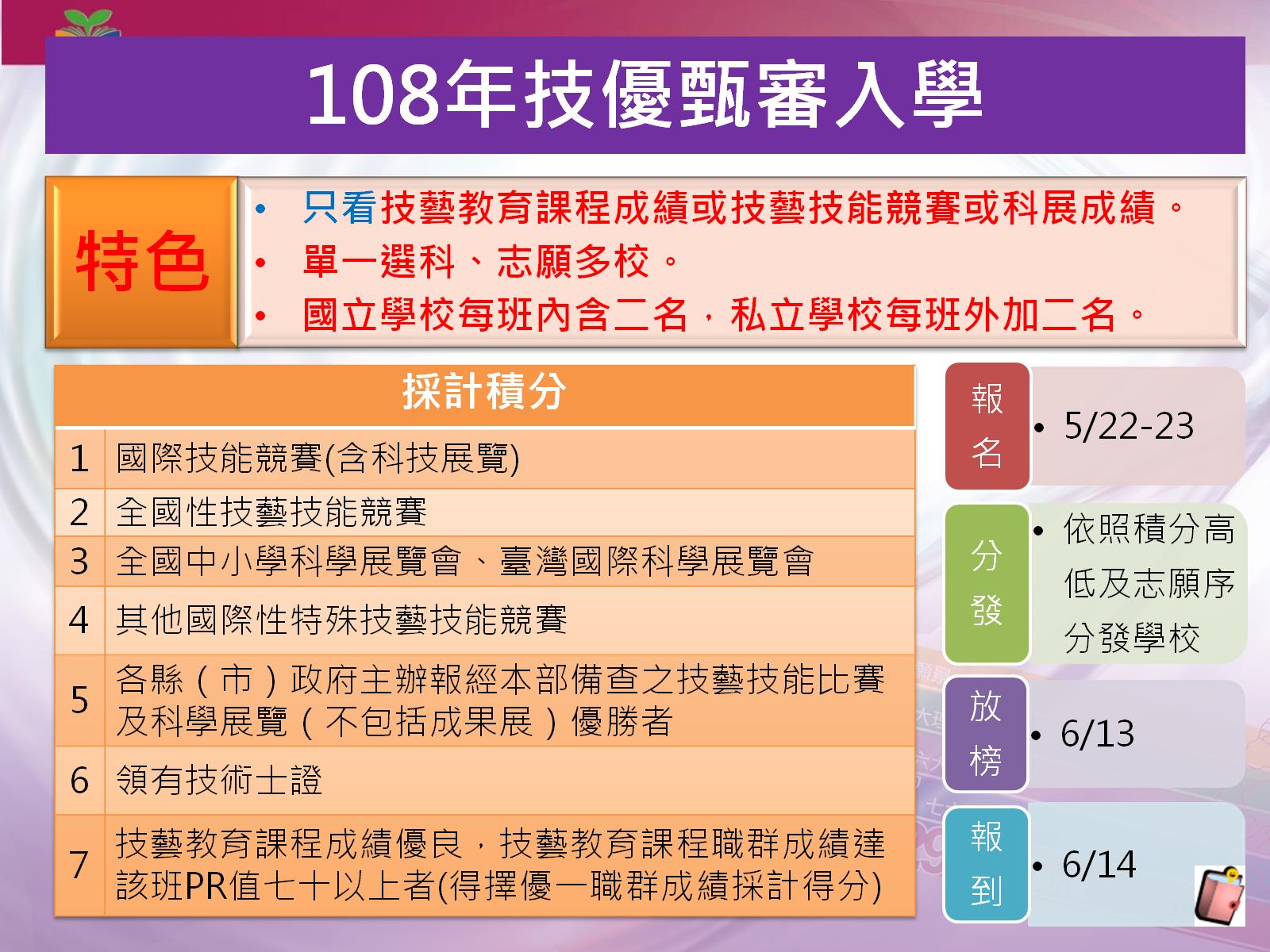 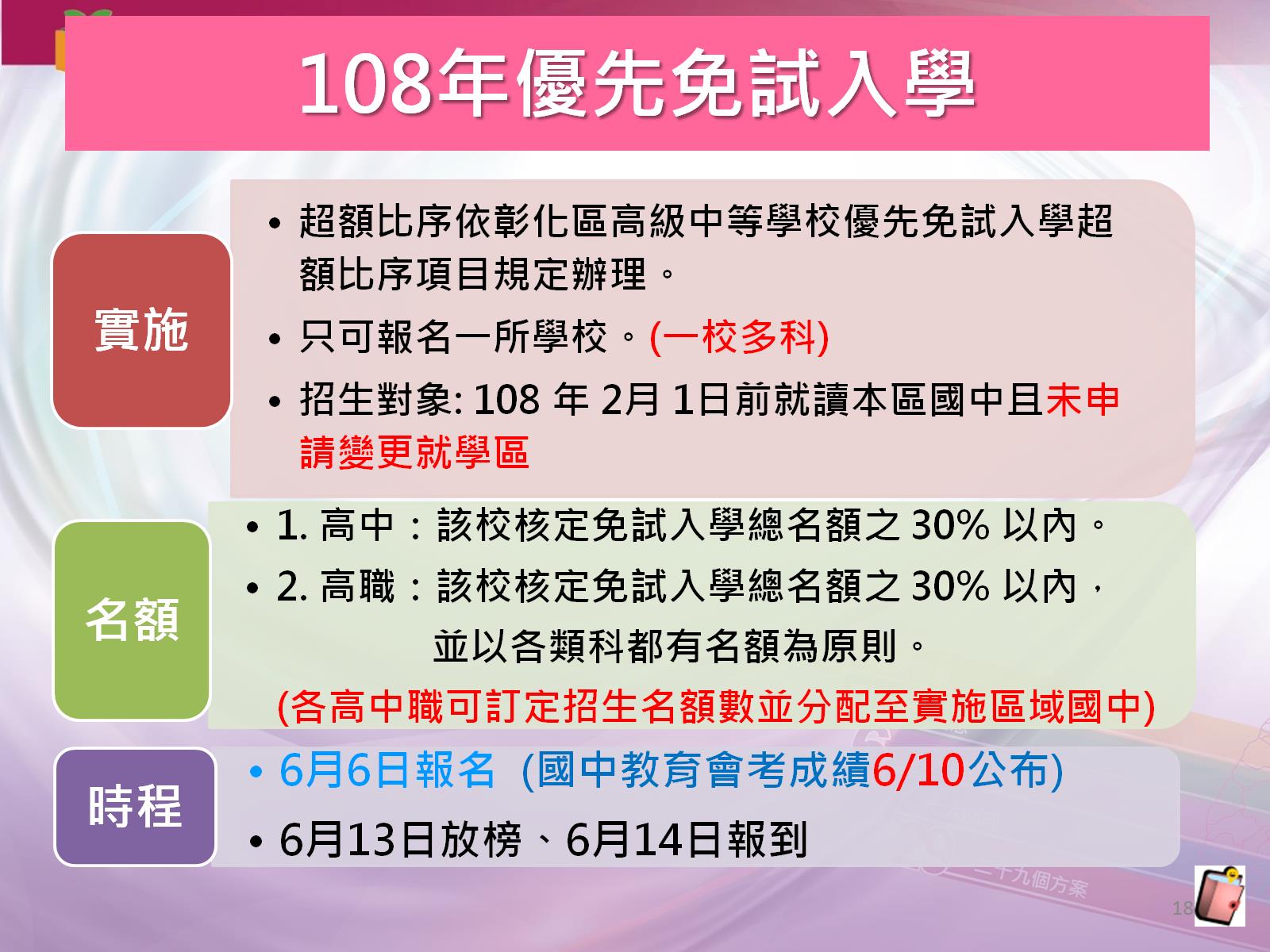 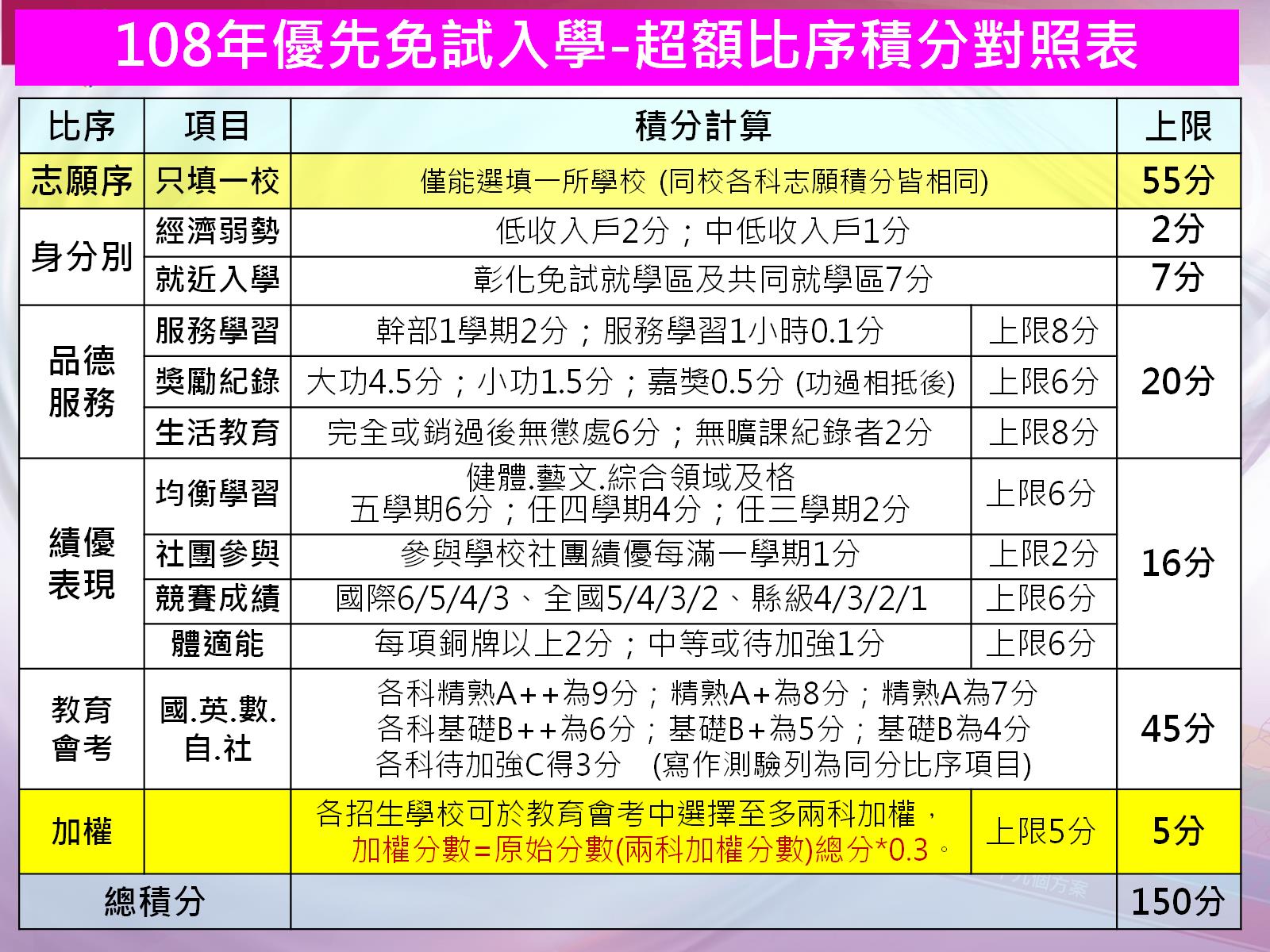 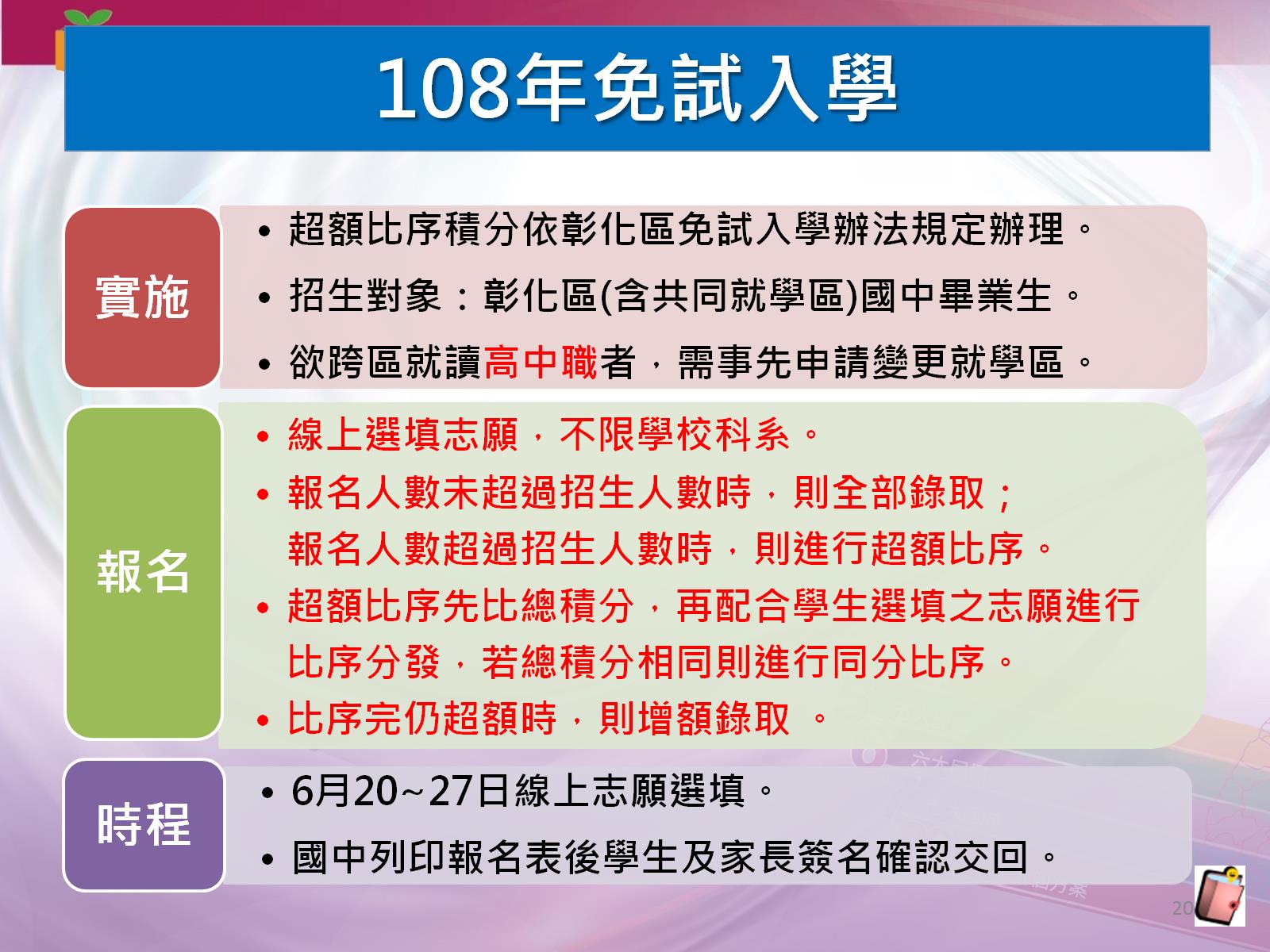 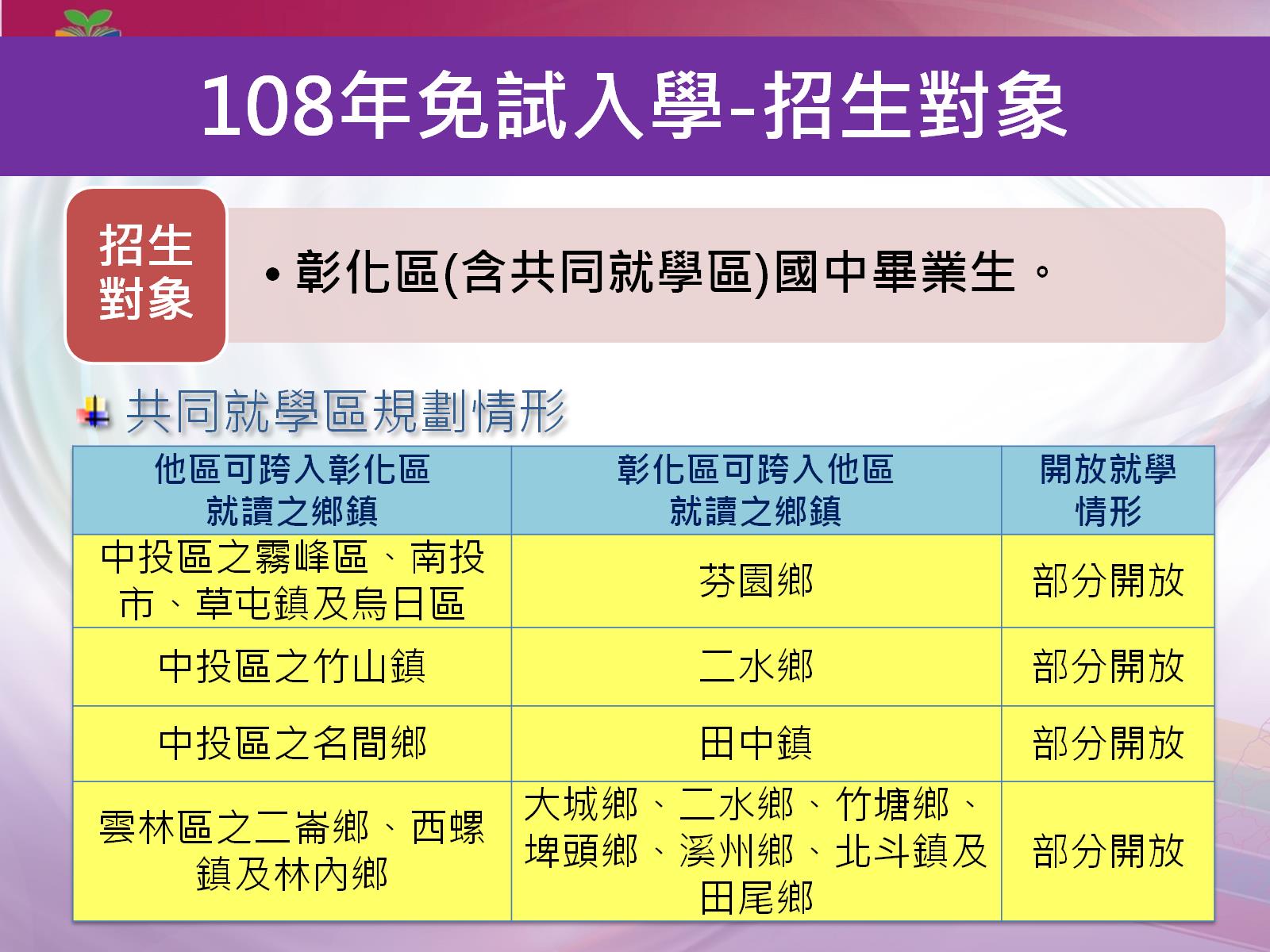 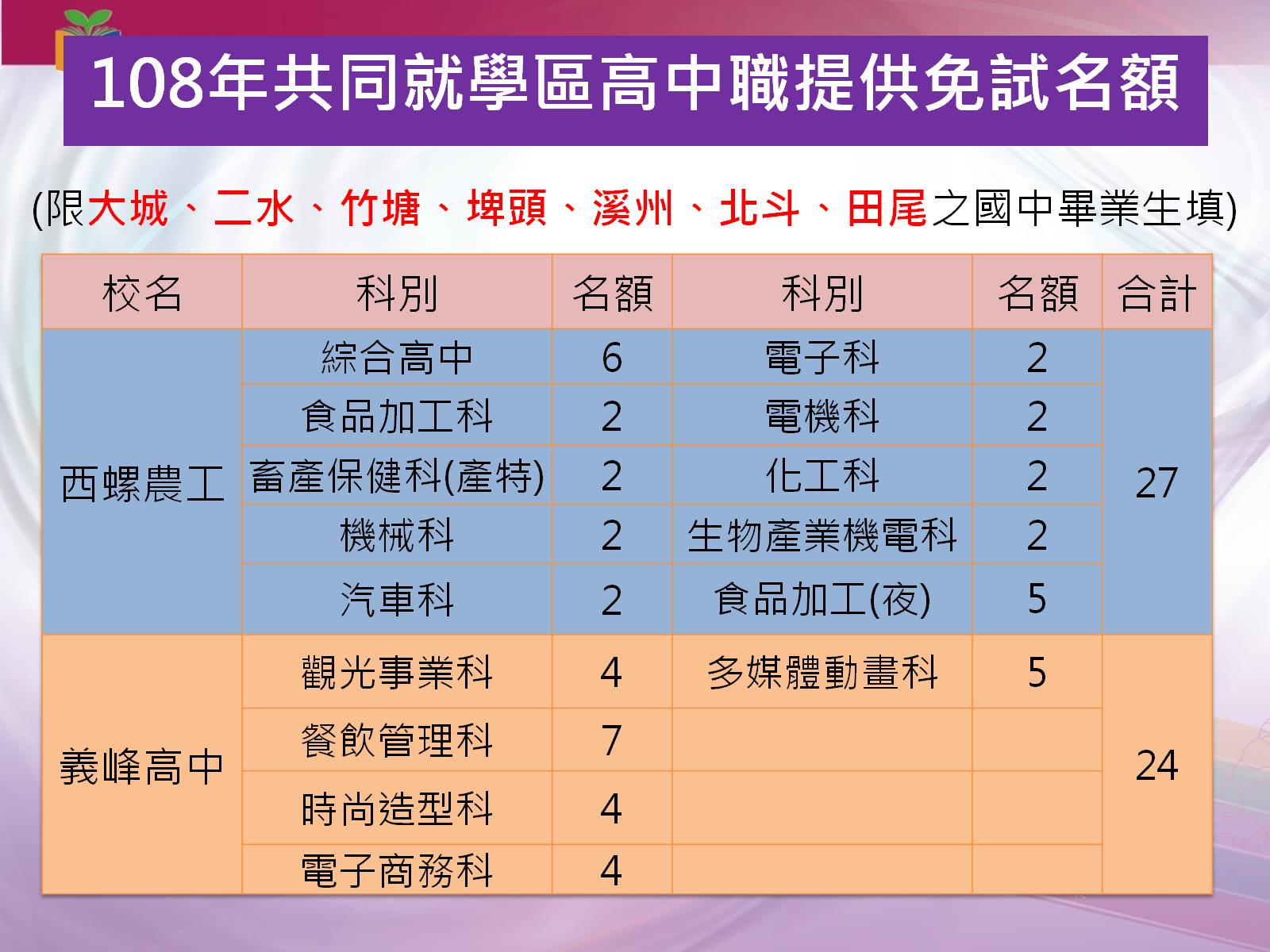 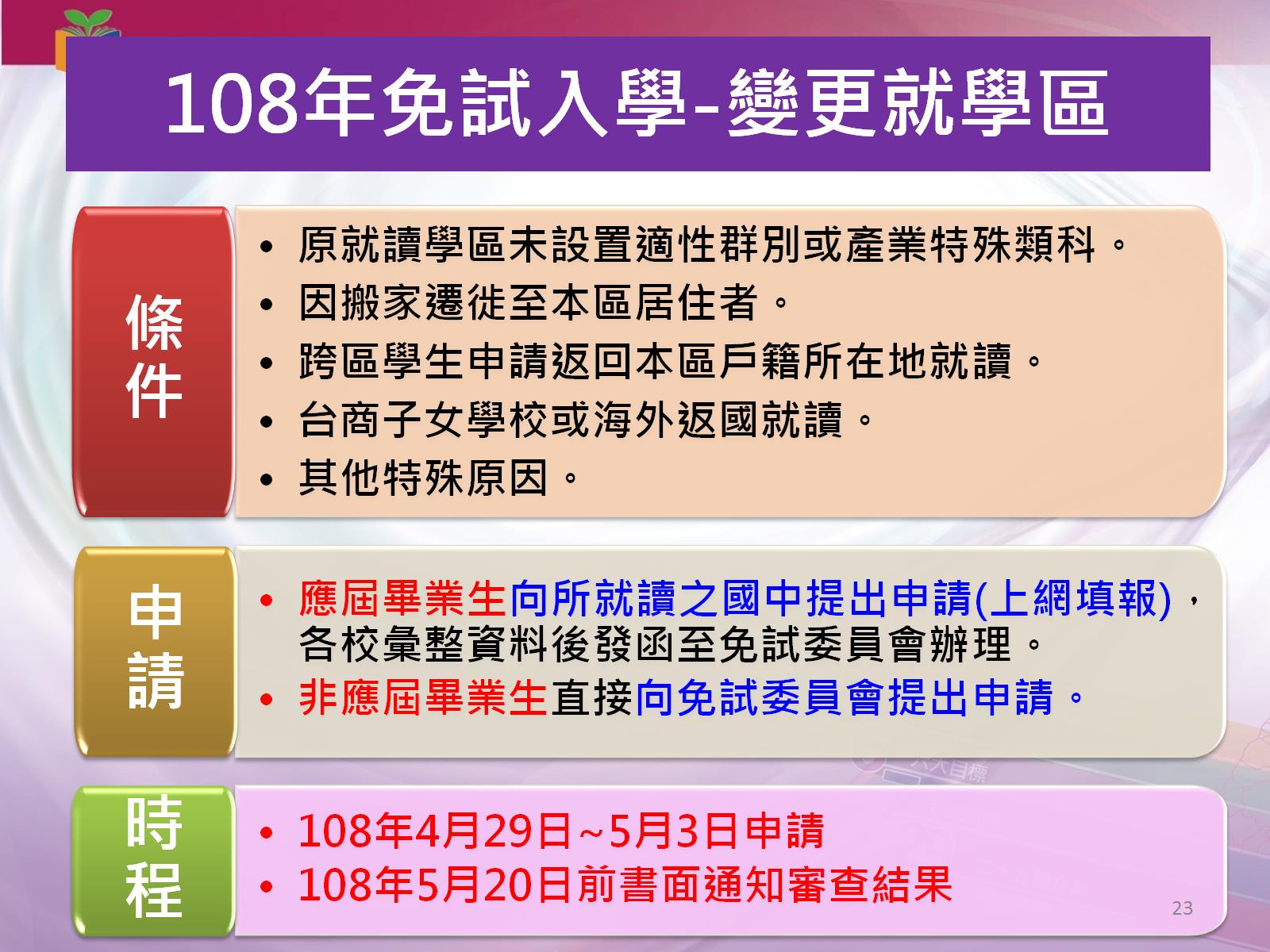 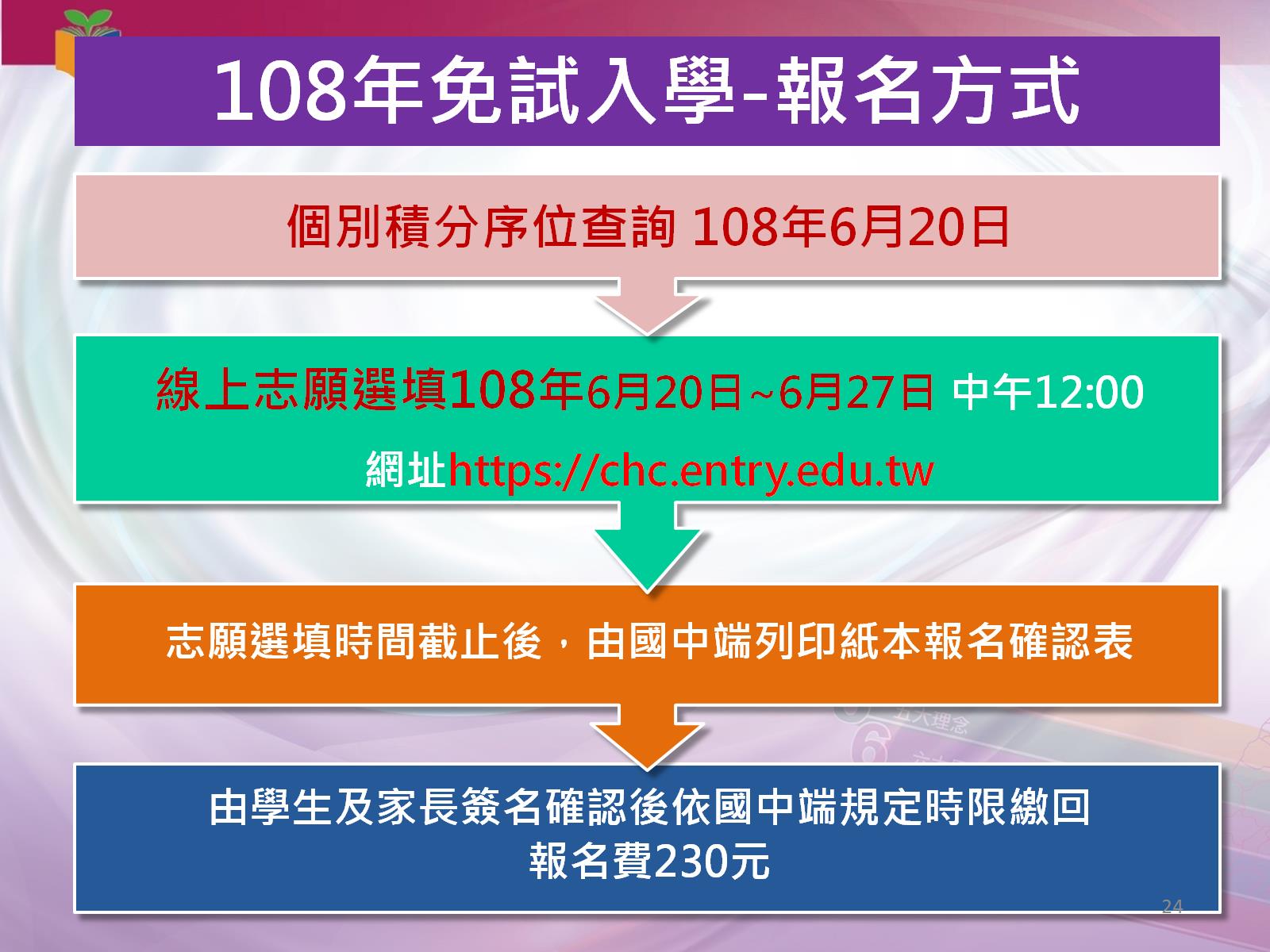 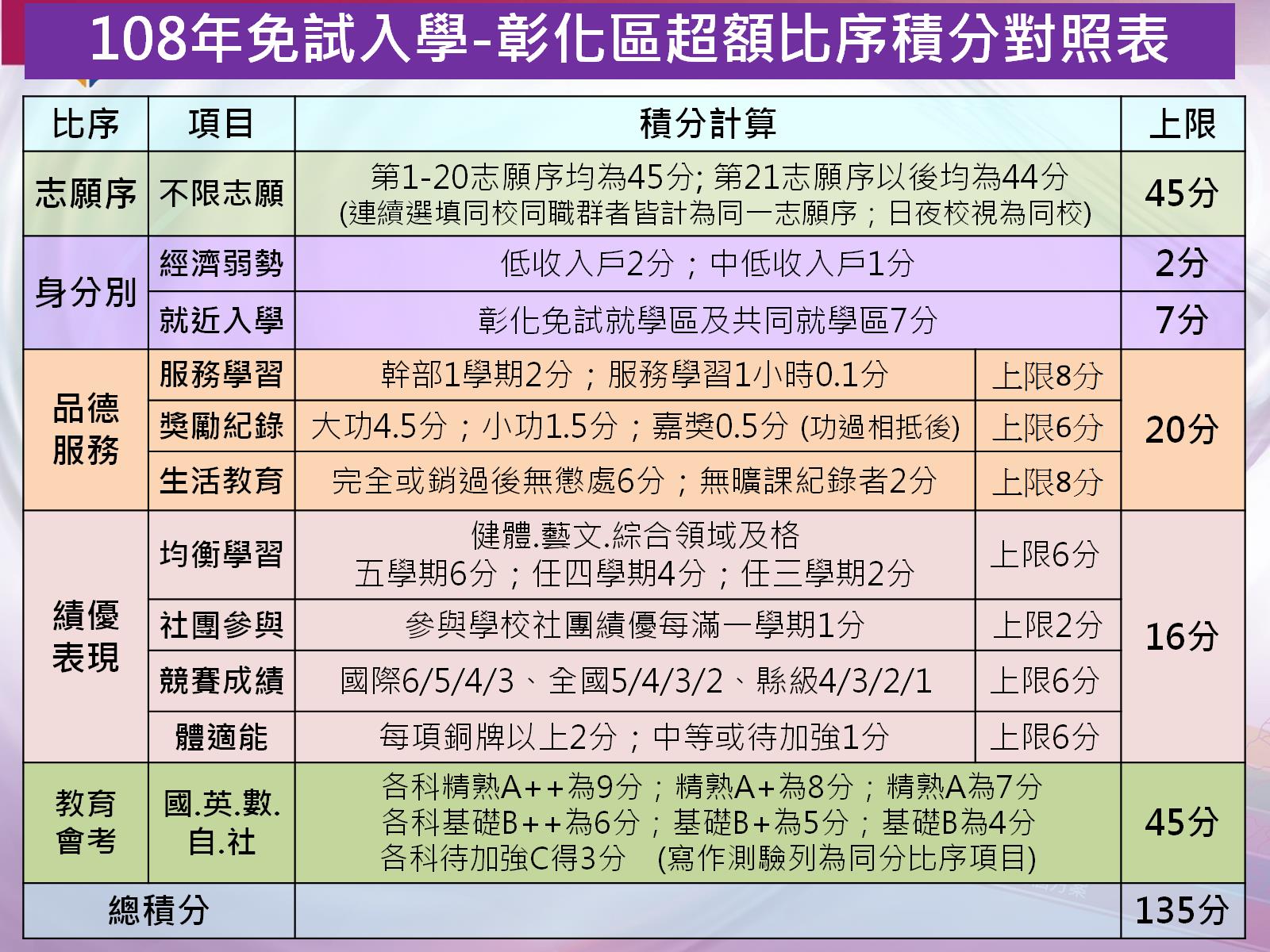 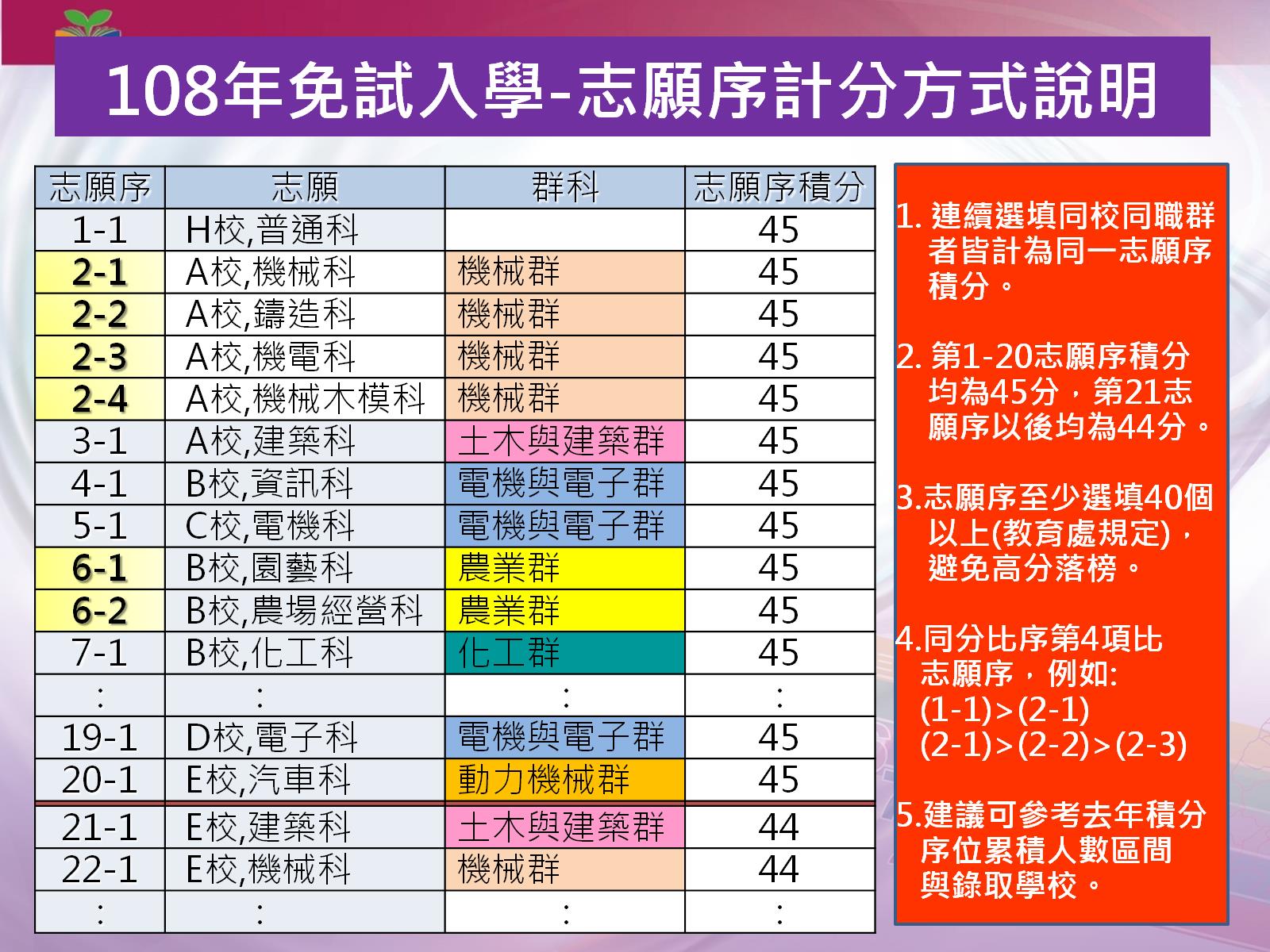 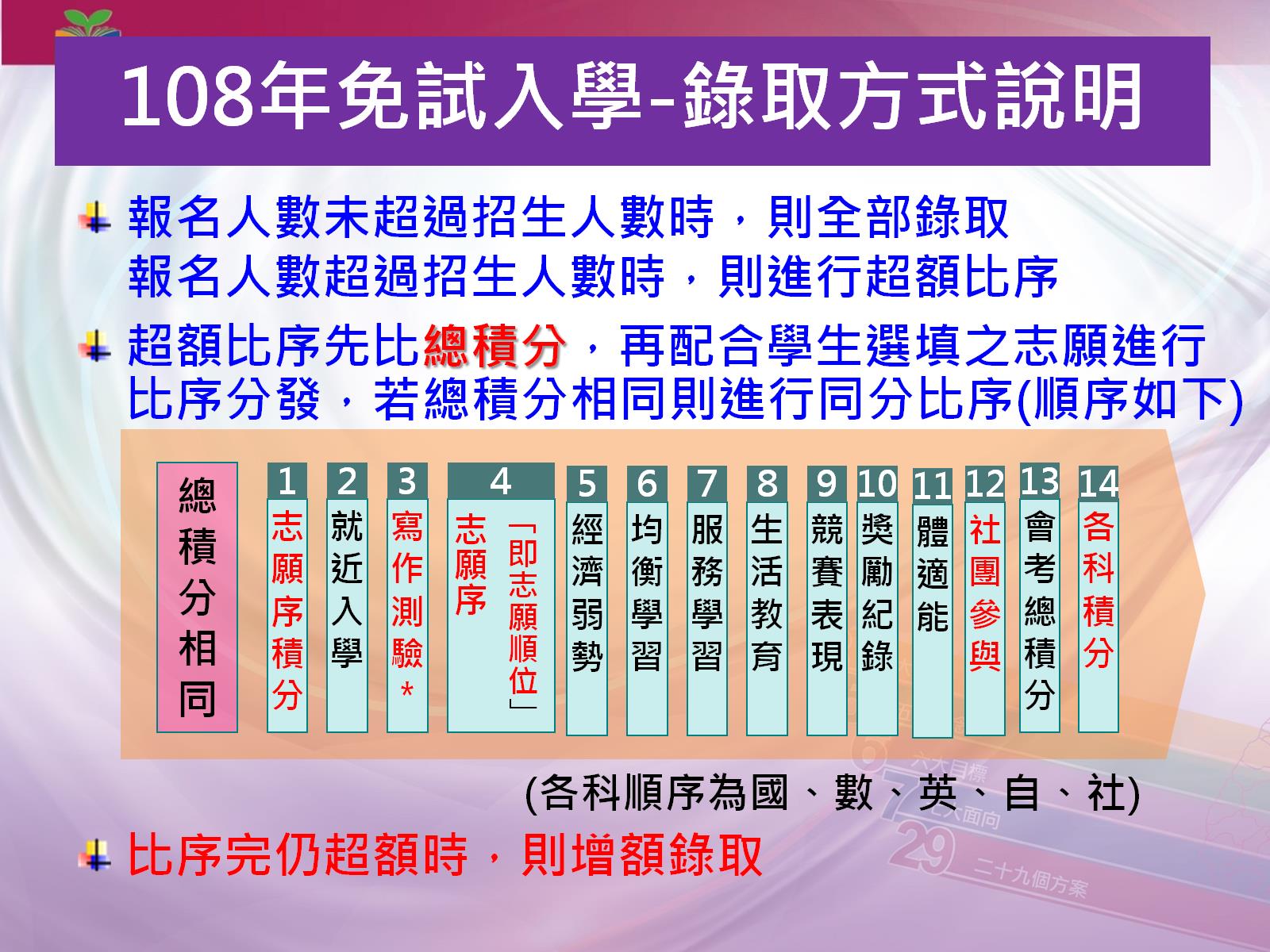 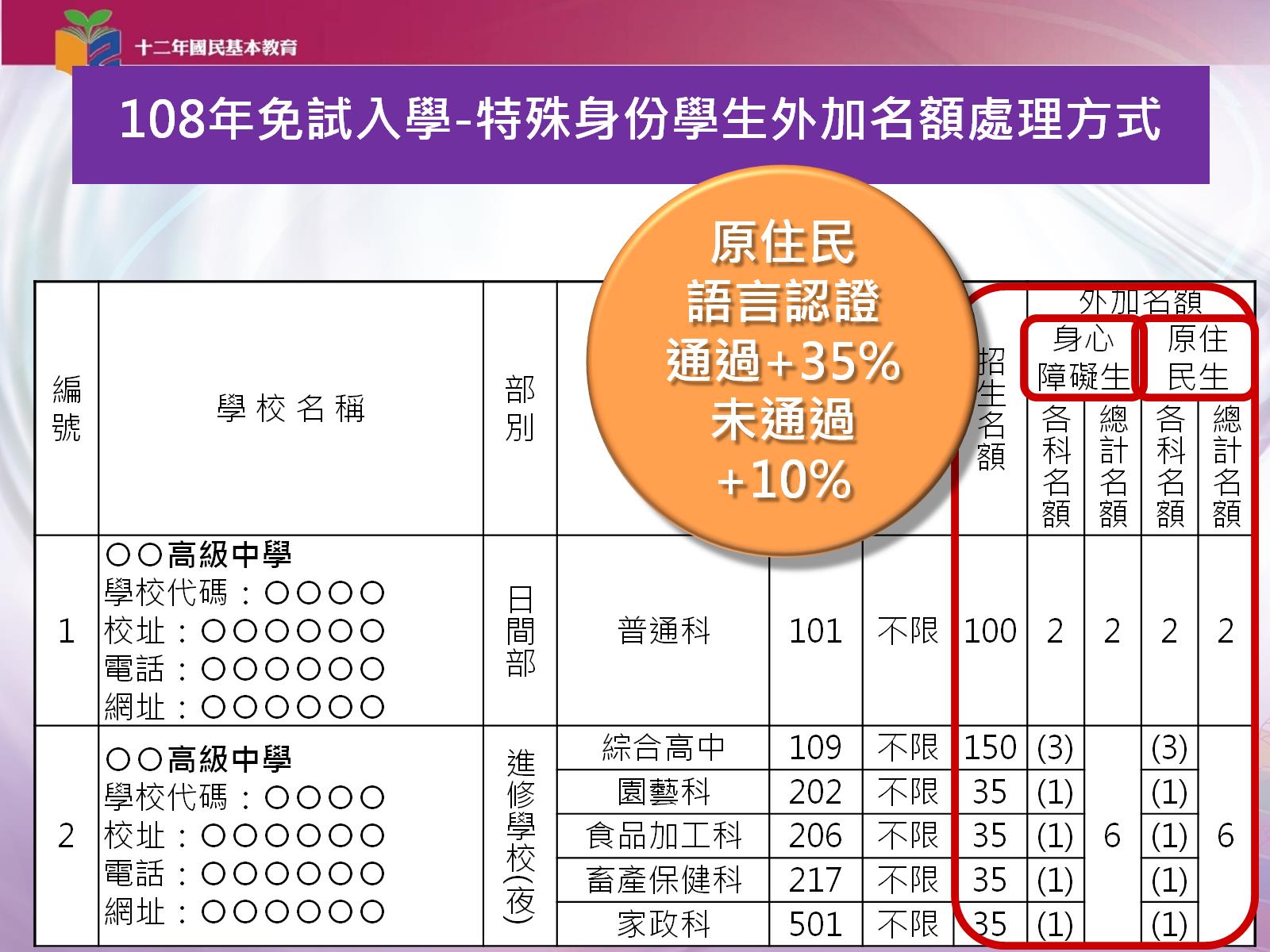 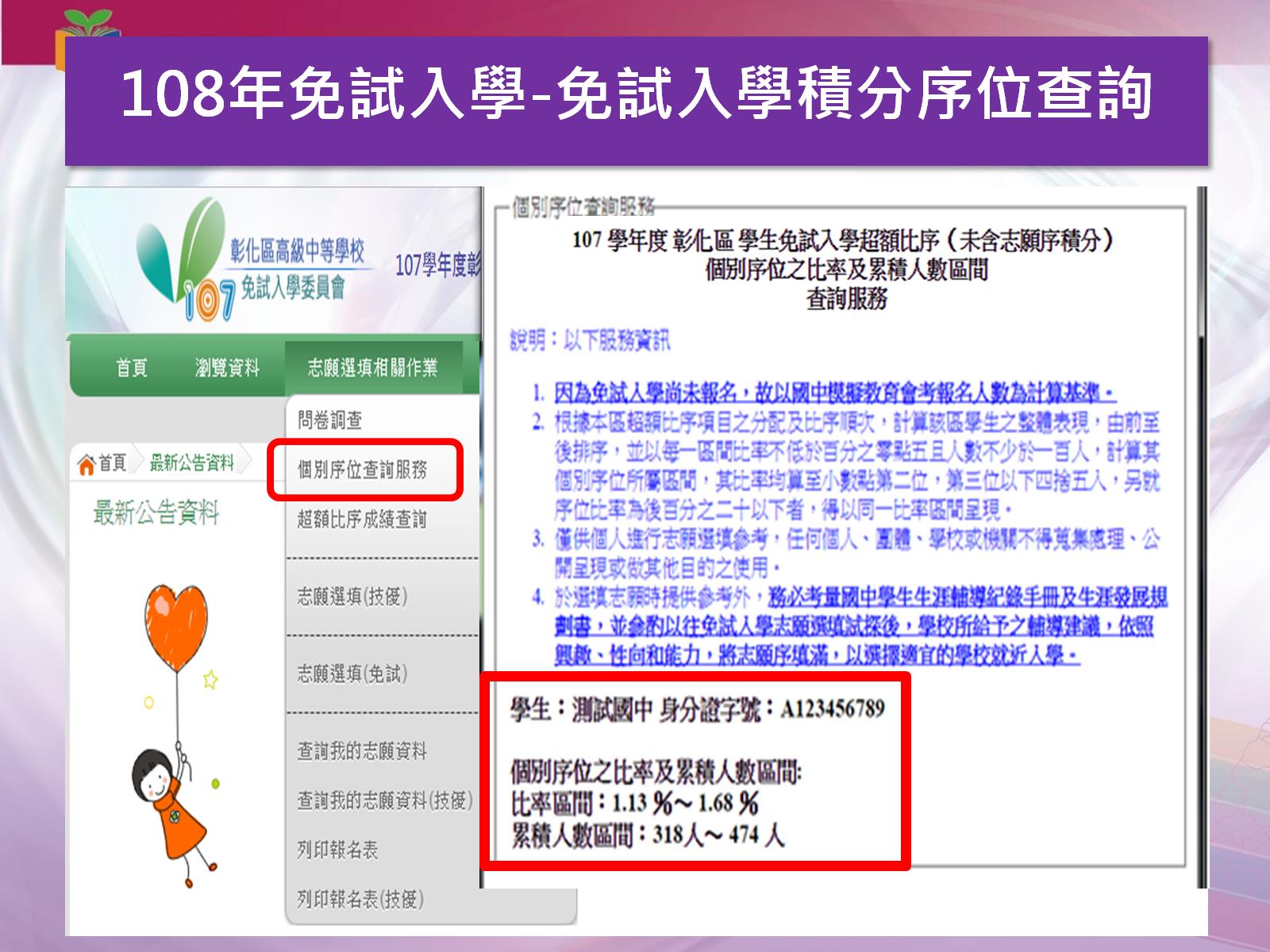 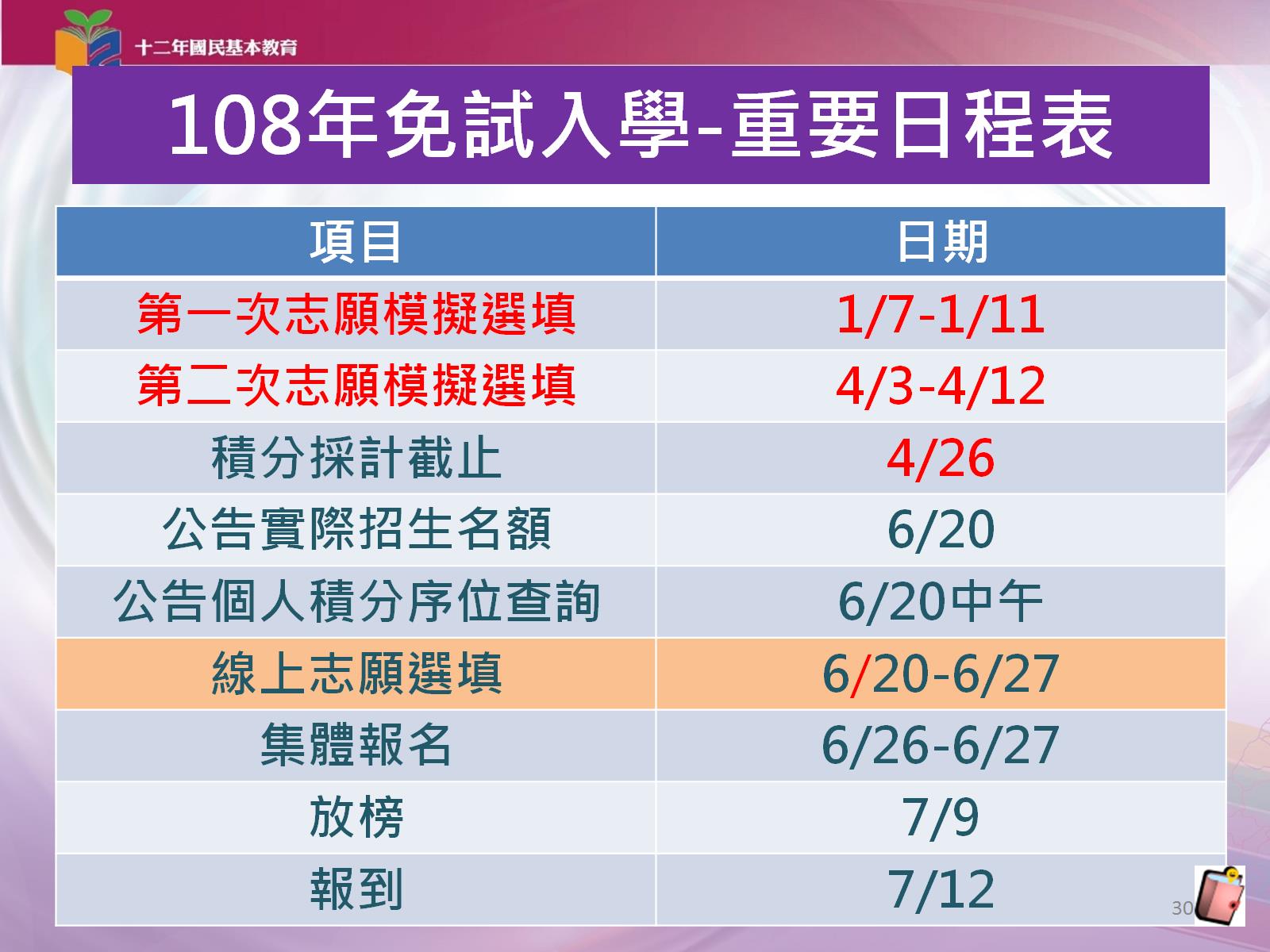 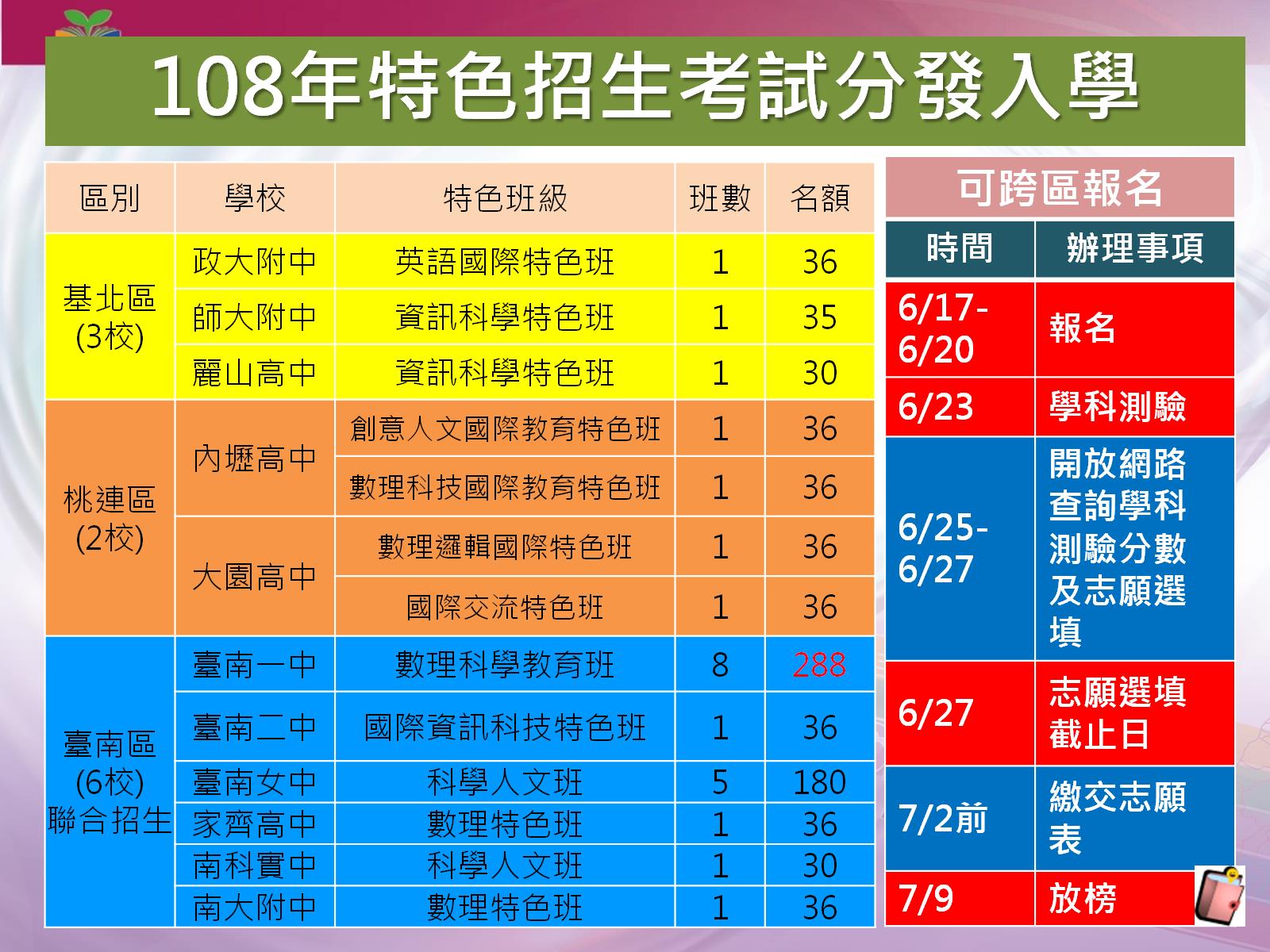 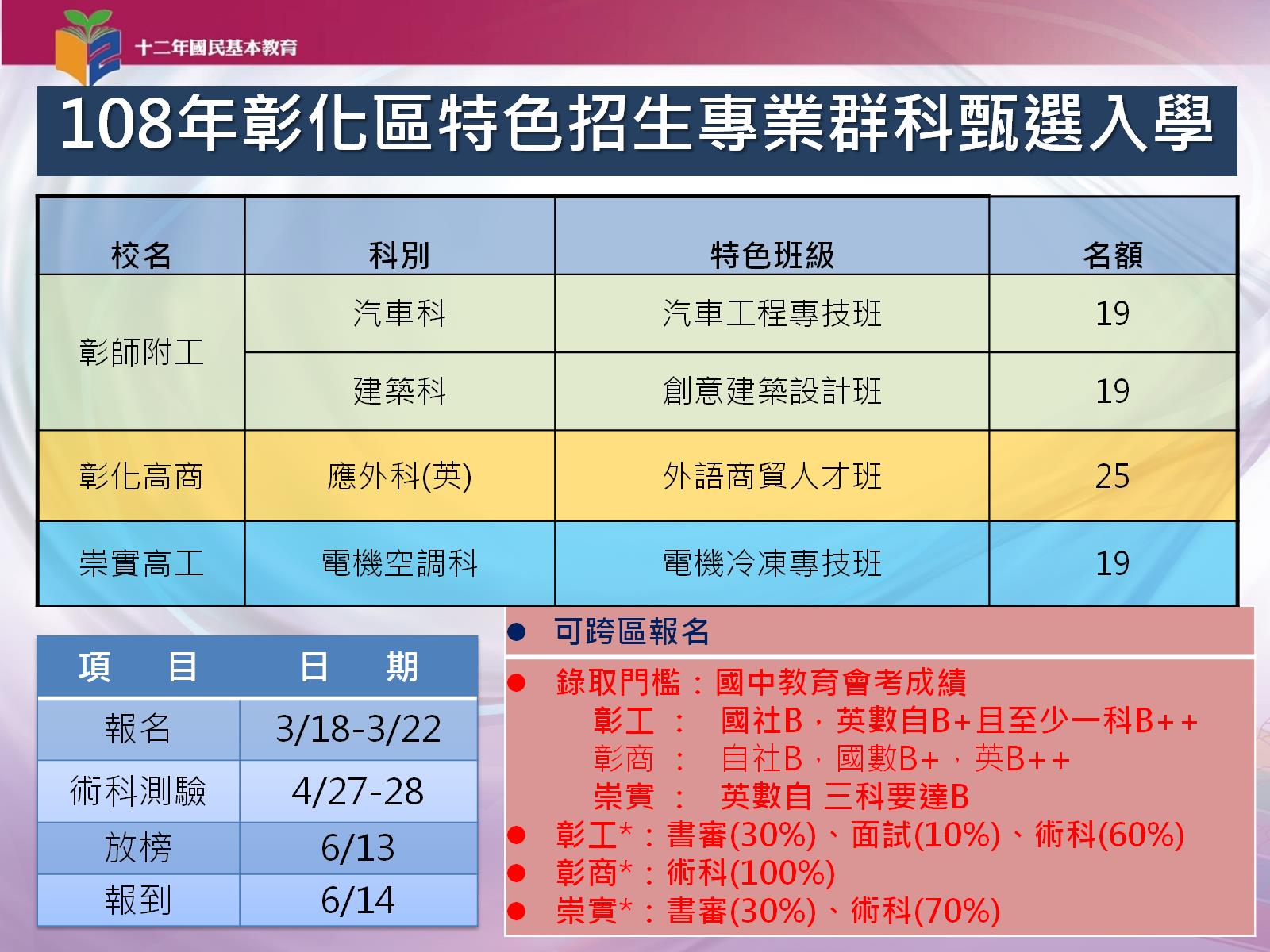 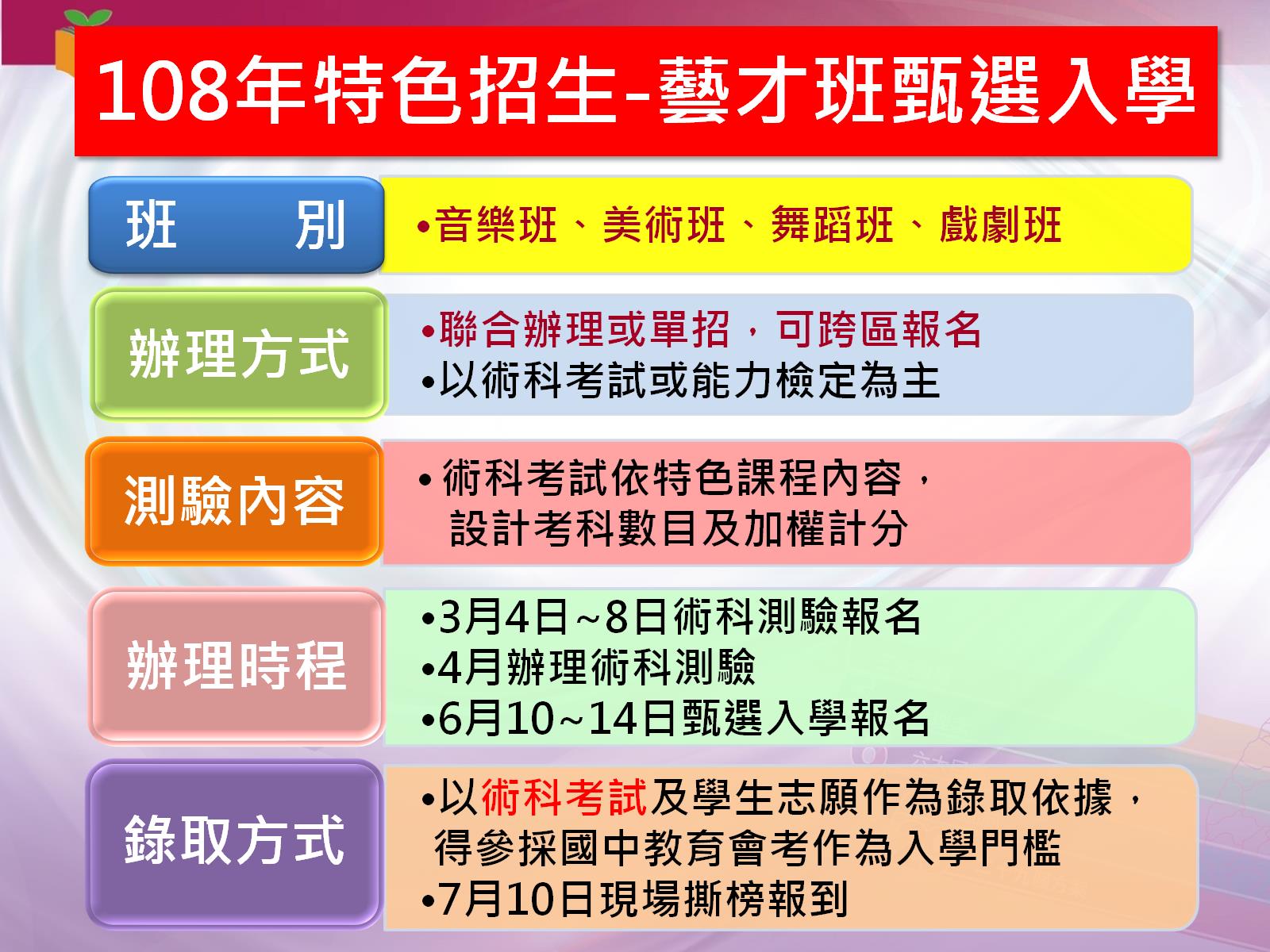 108年特色招生-藝才班甄選入學
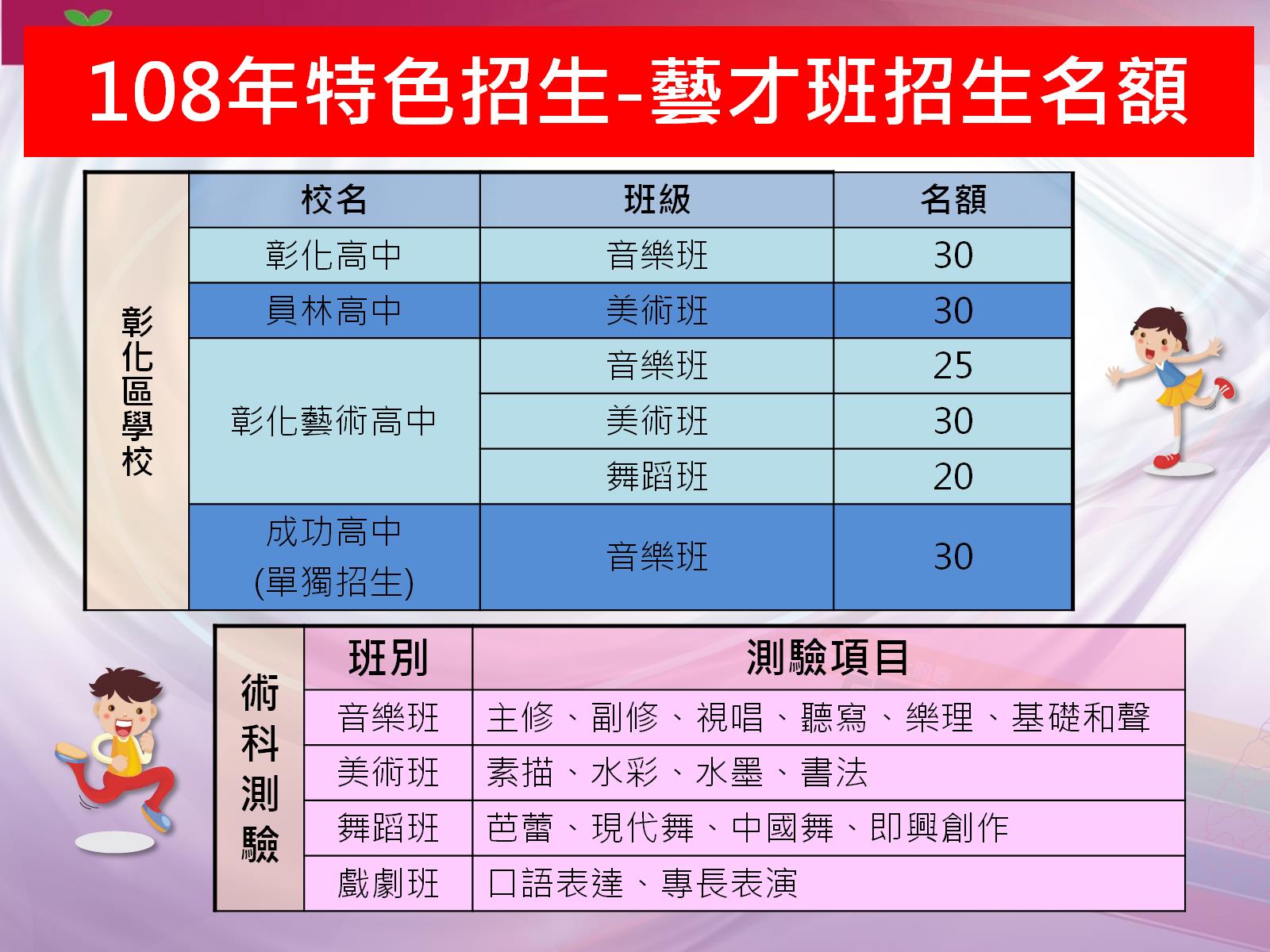 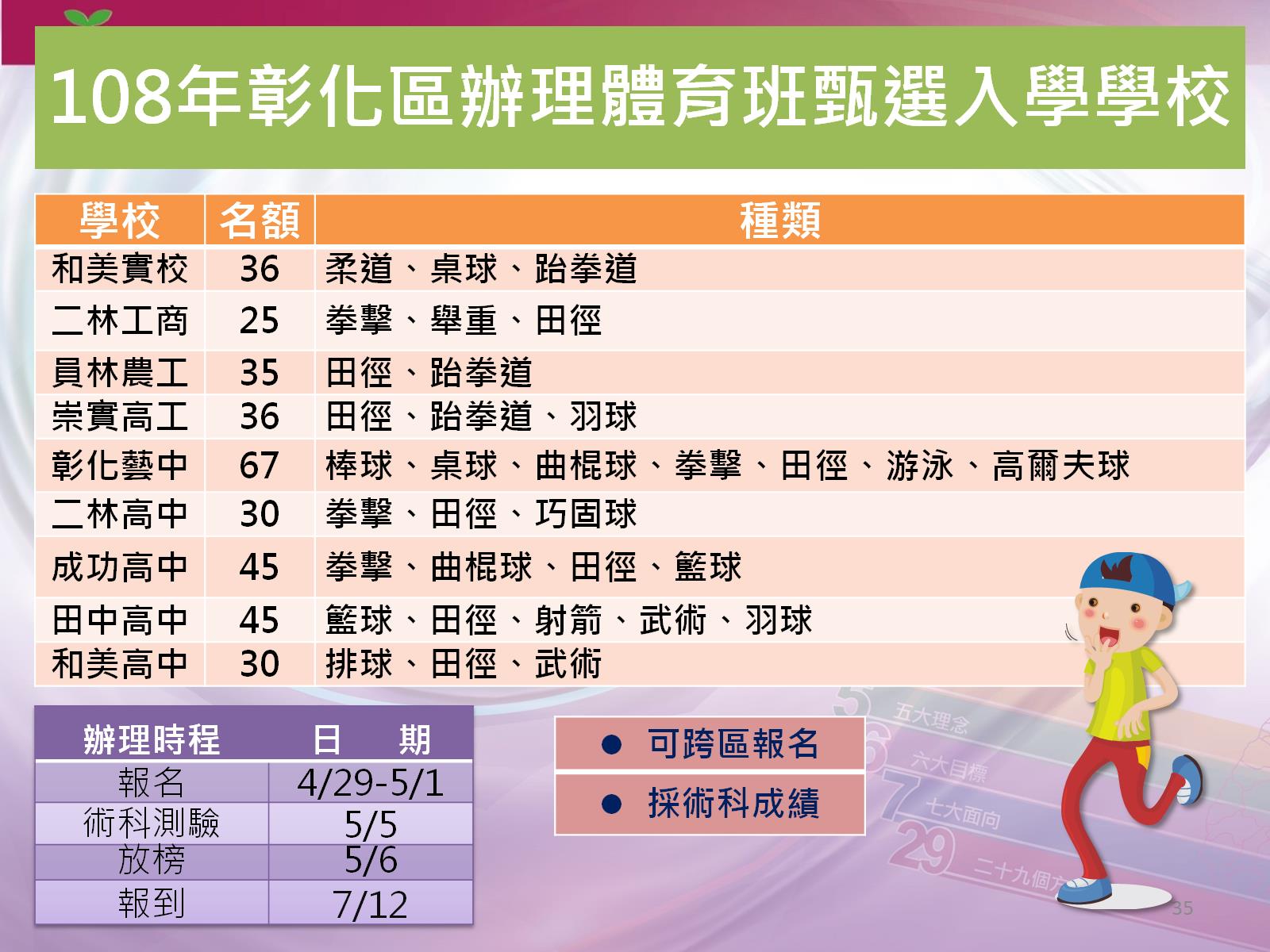 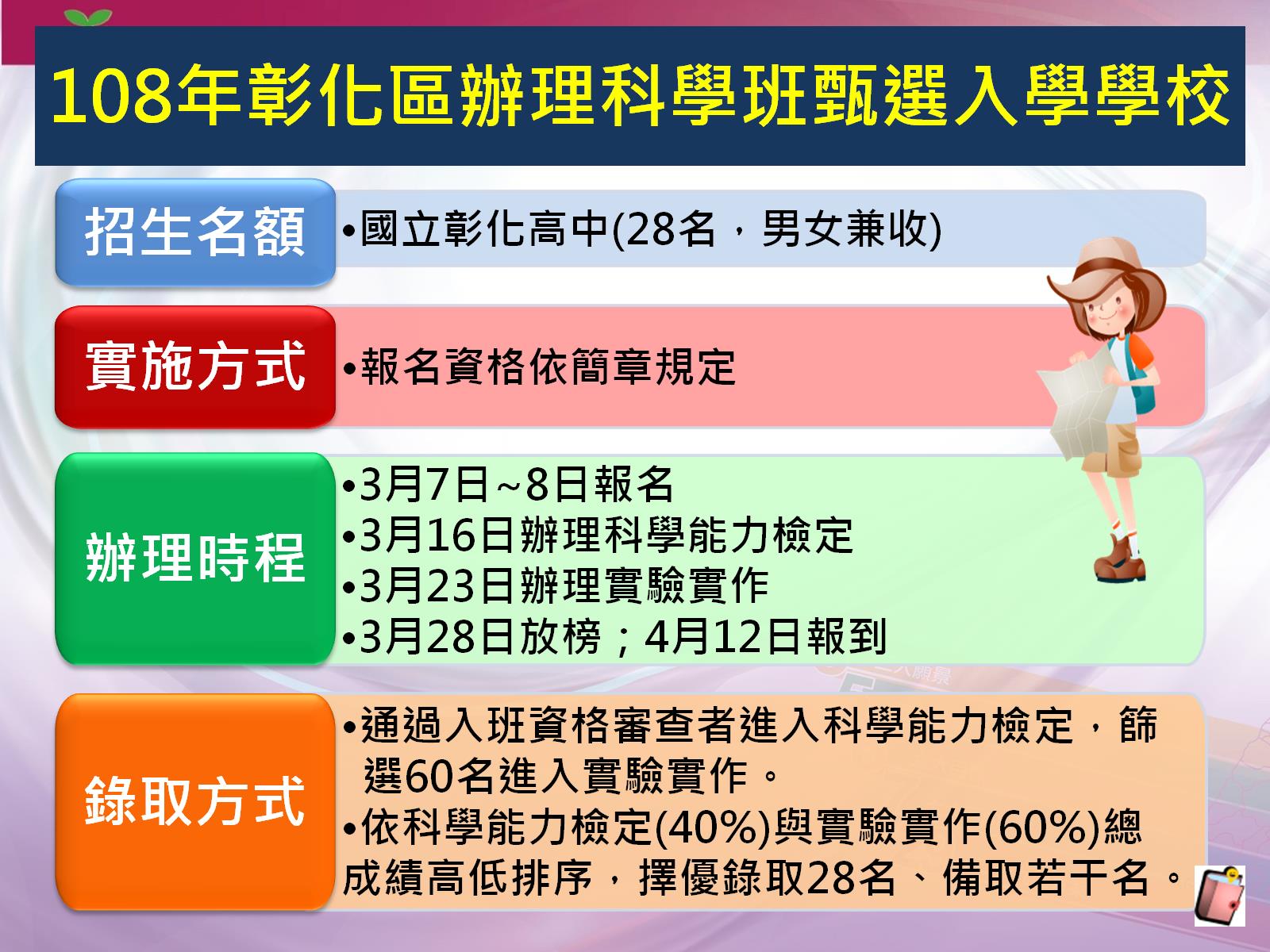 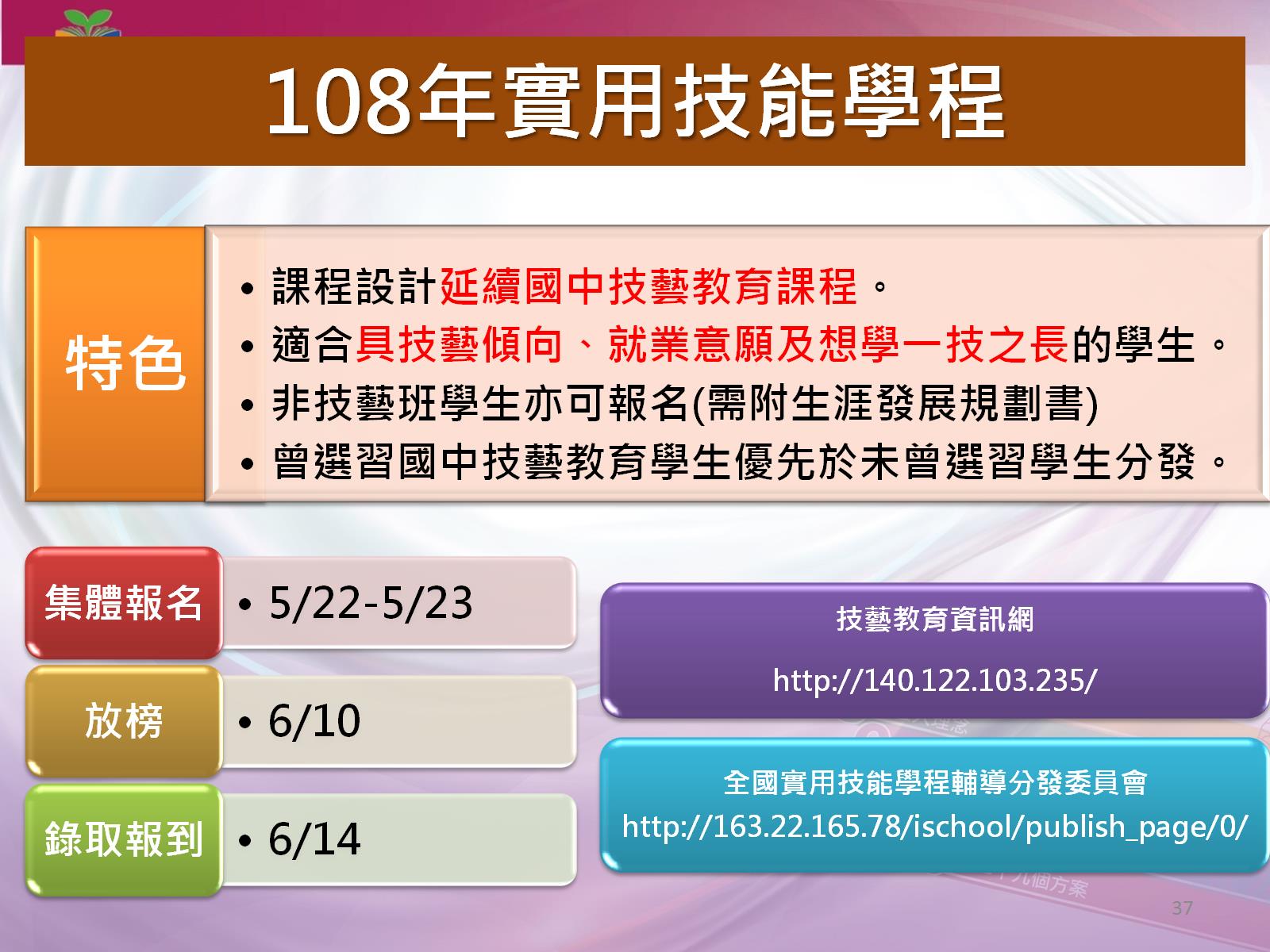 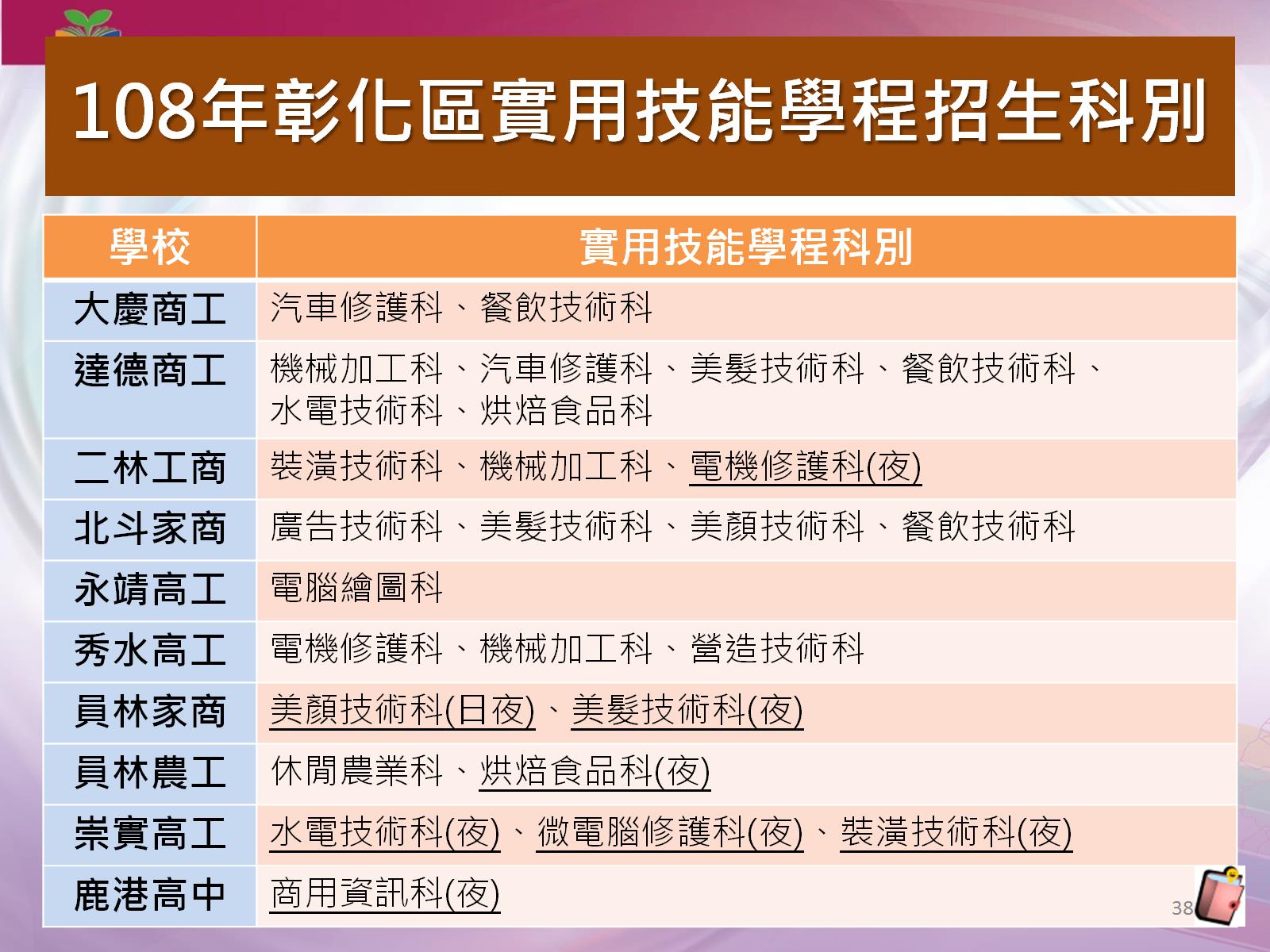 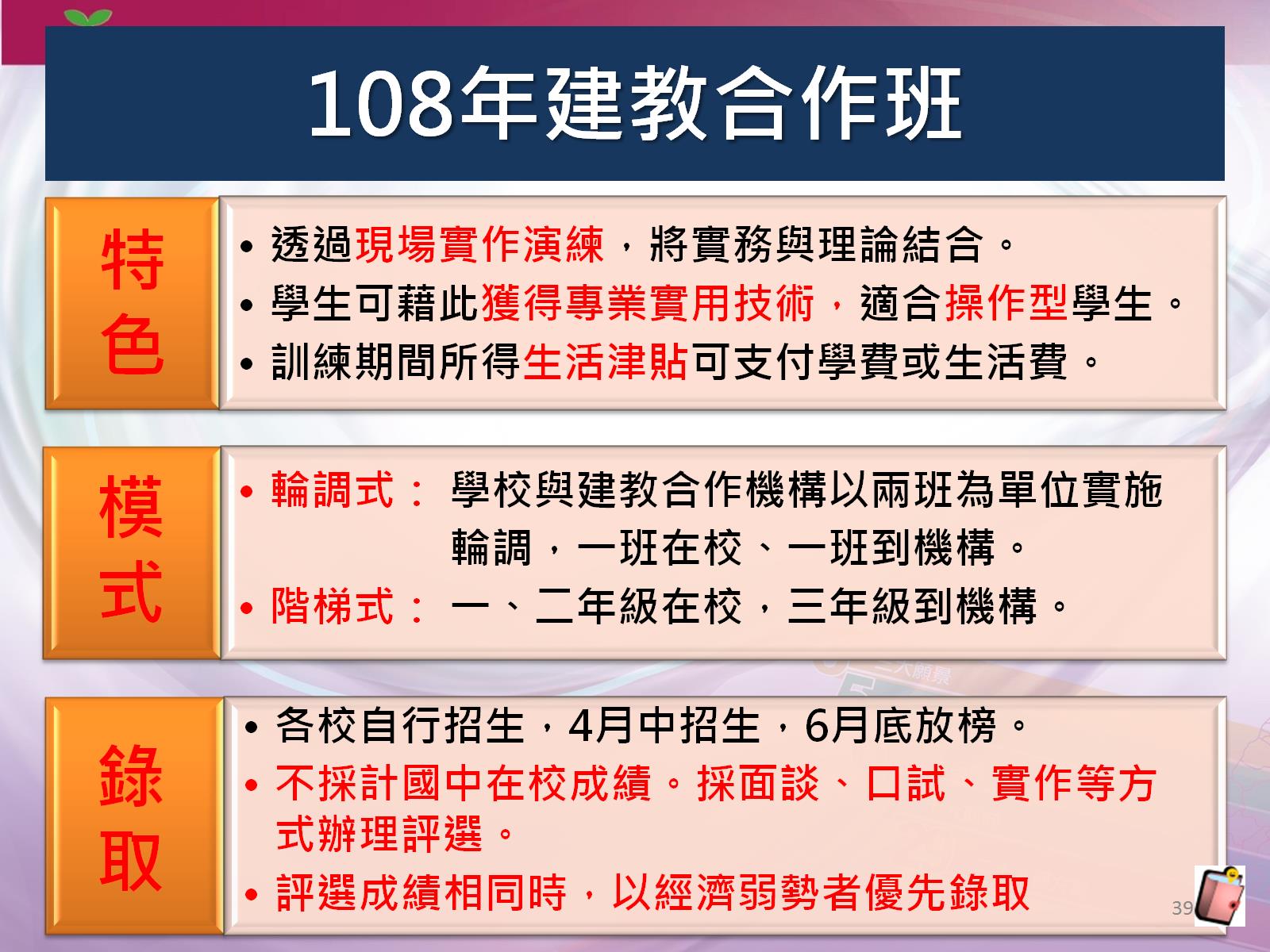 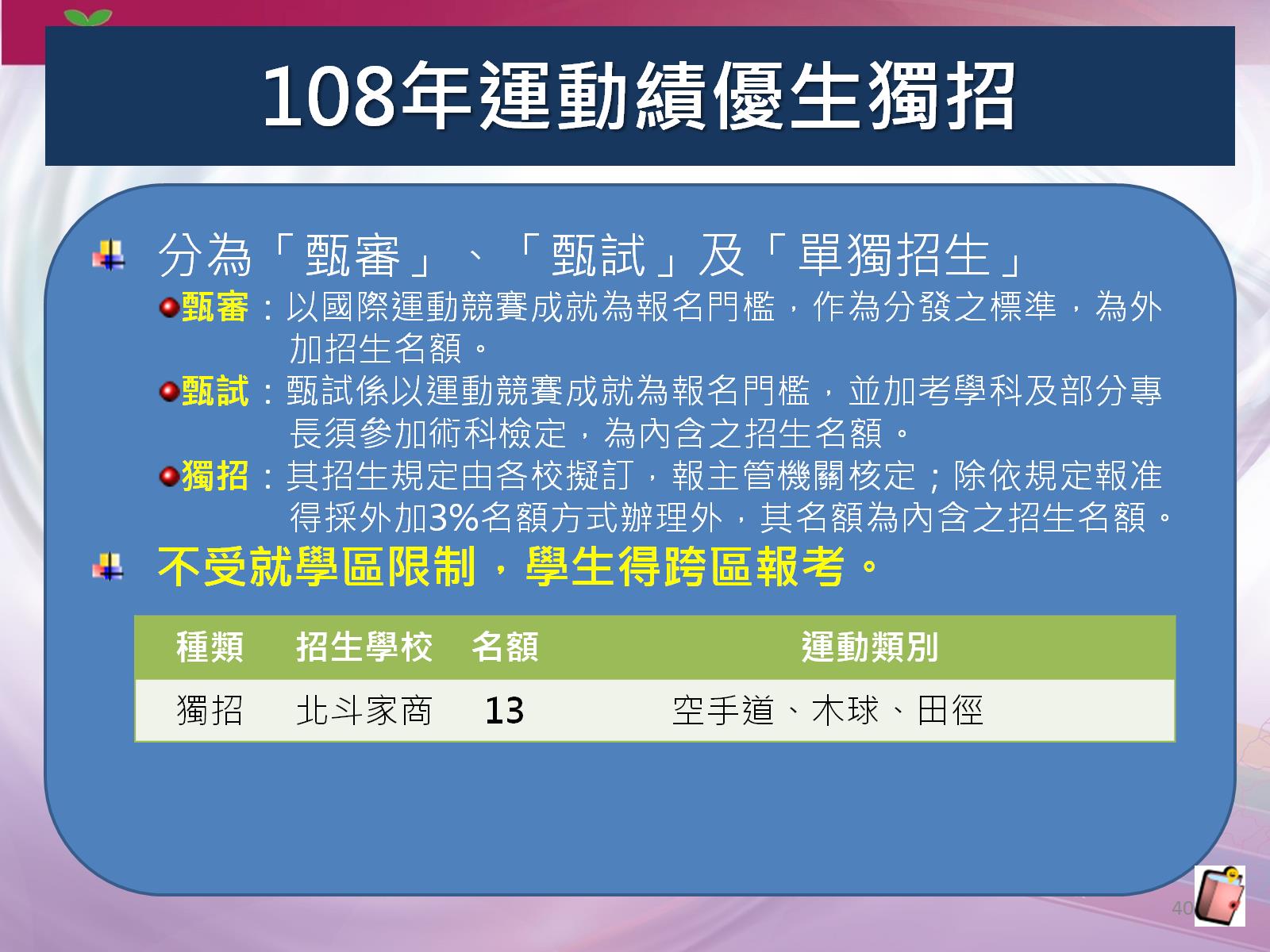 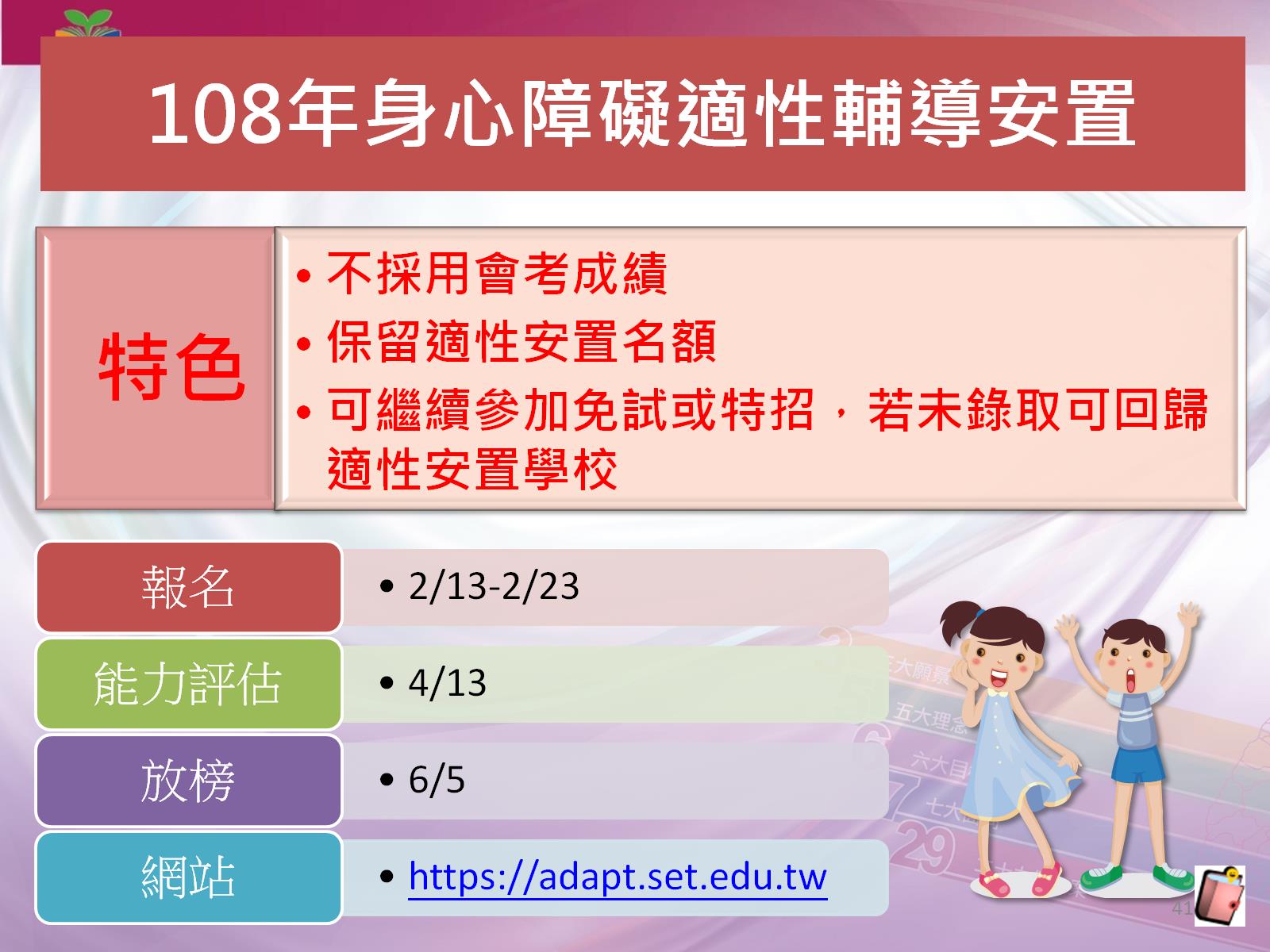 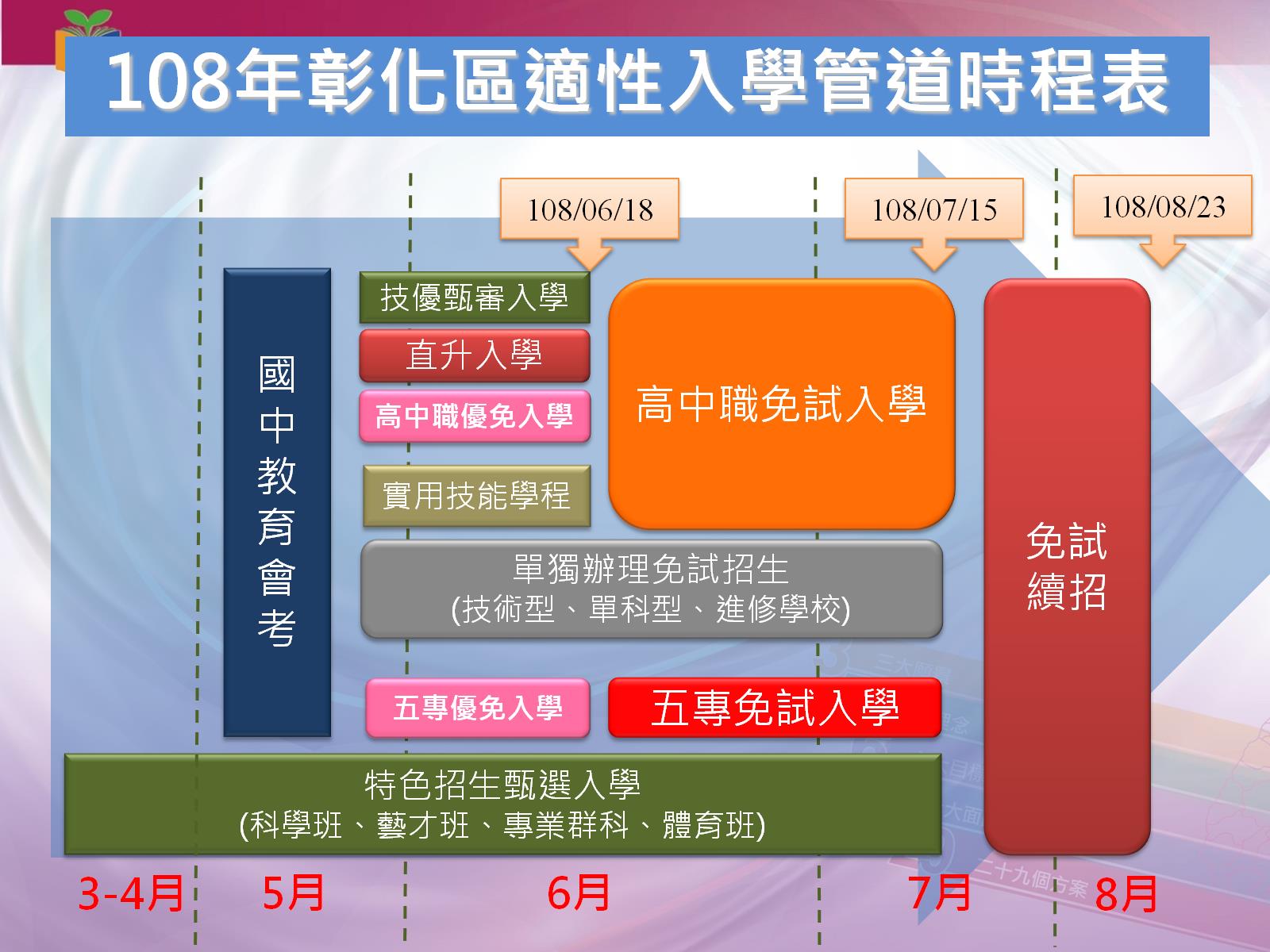 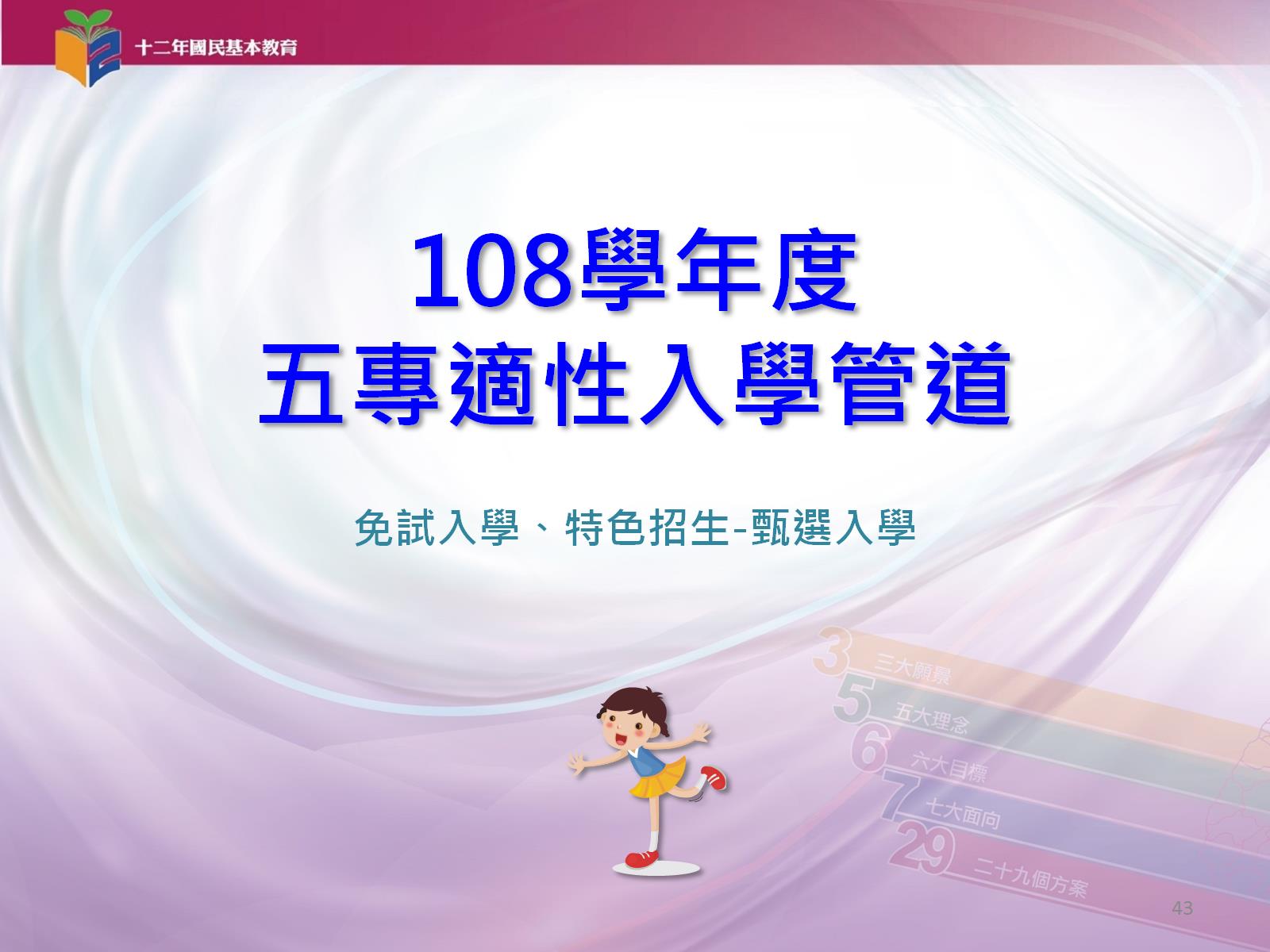 108學年度五專適性入學管道
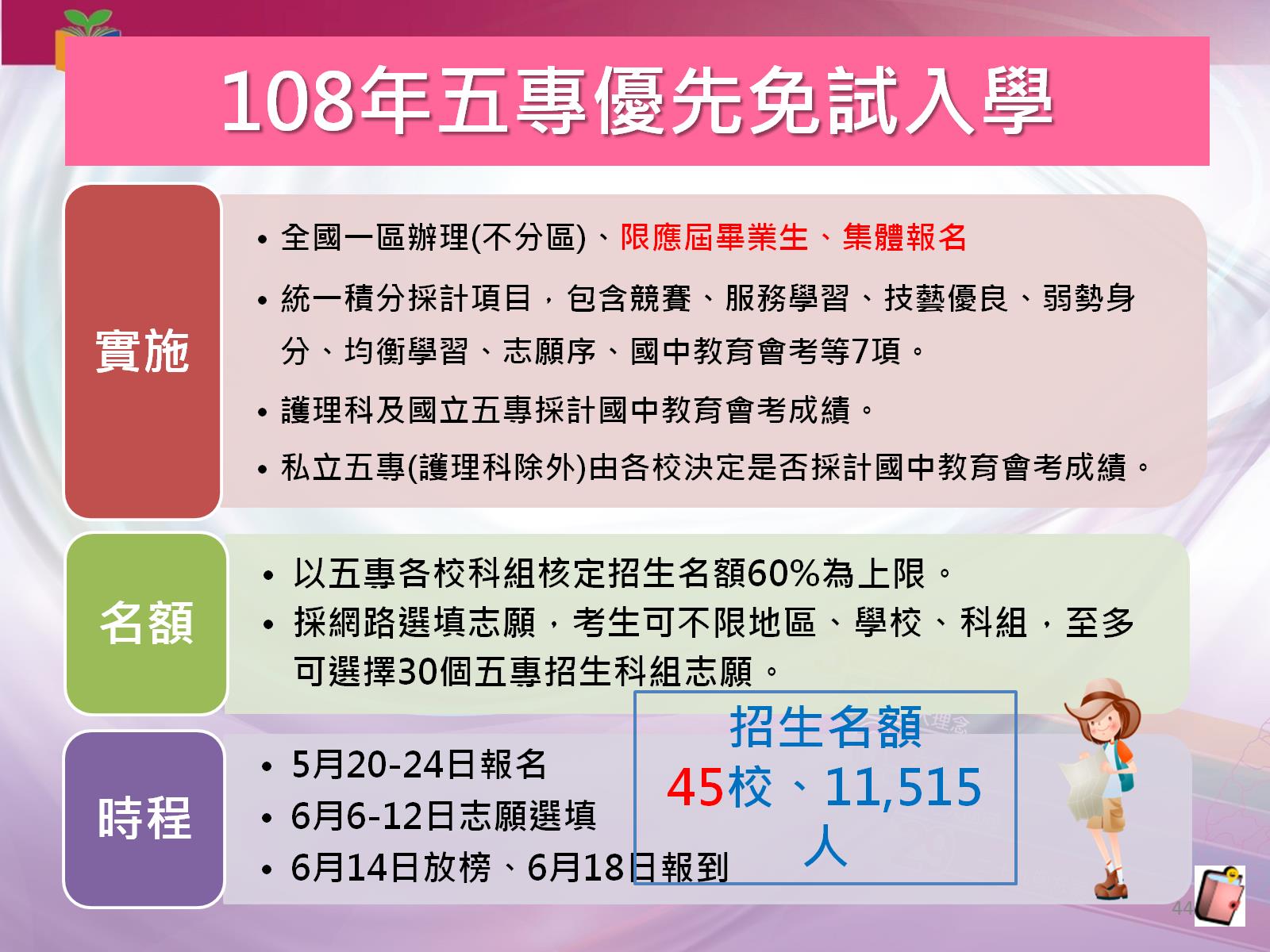 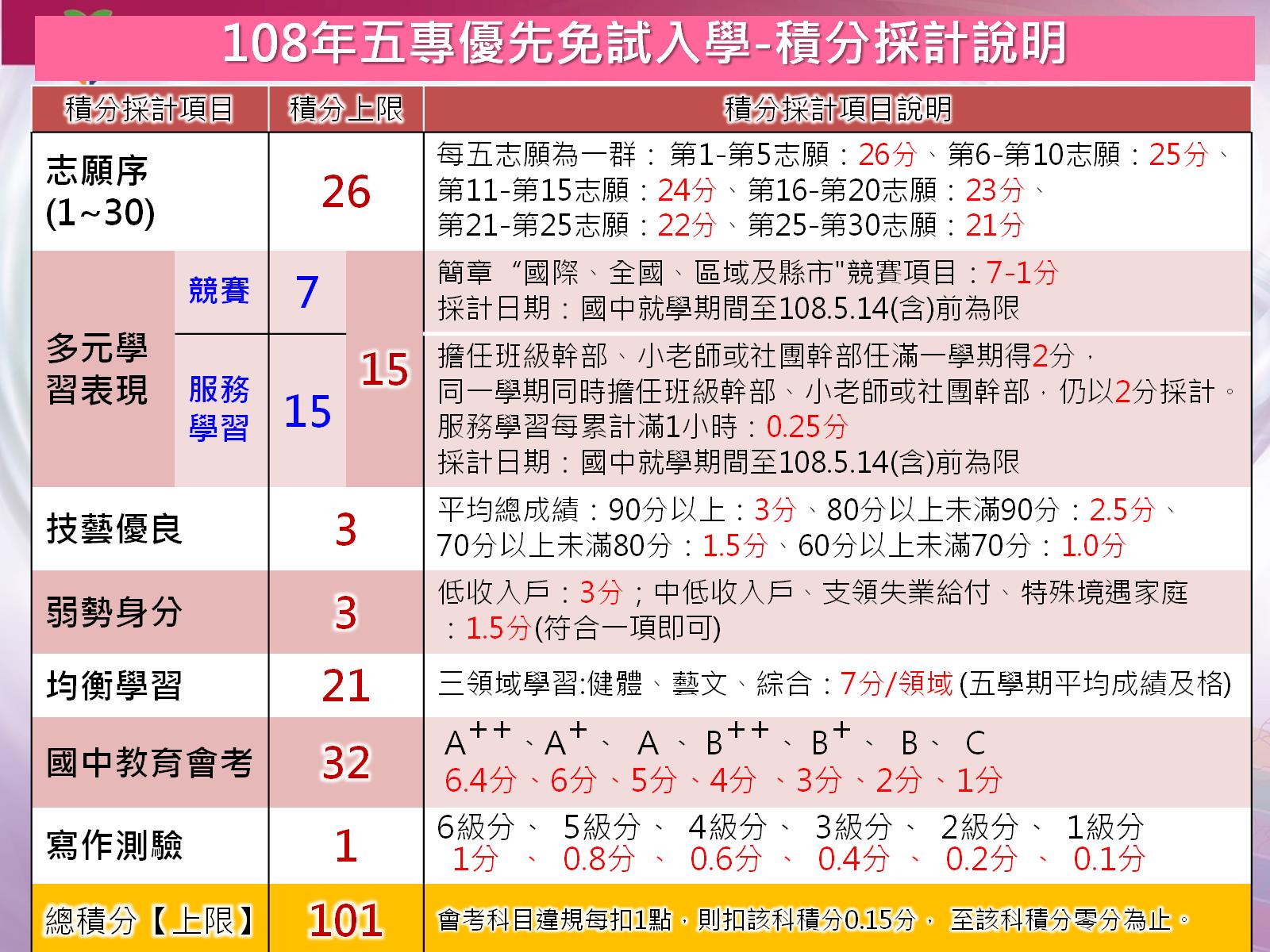 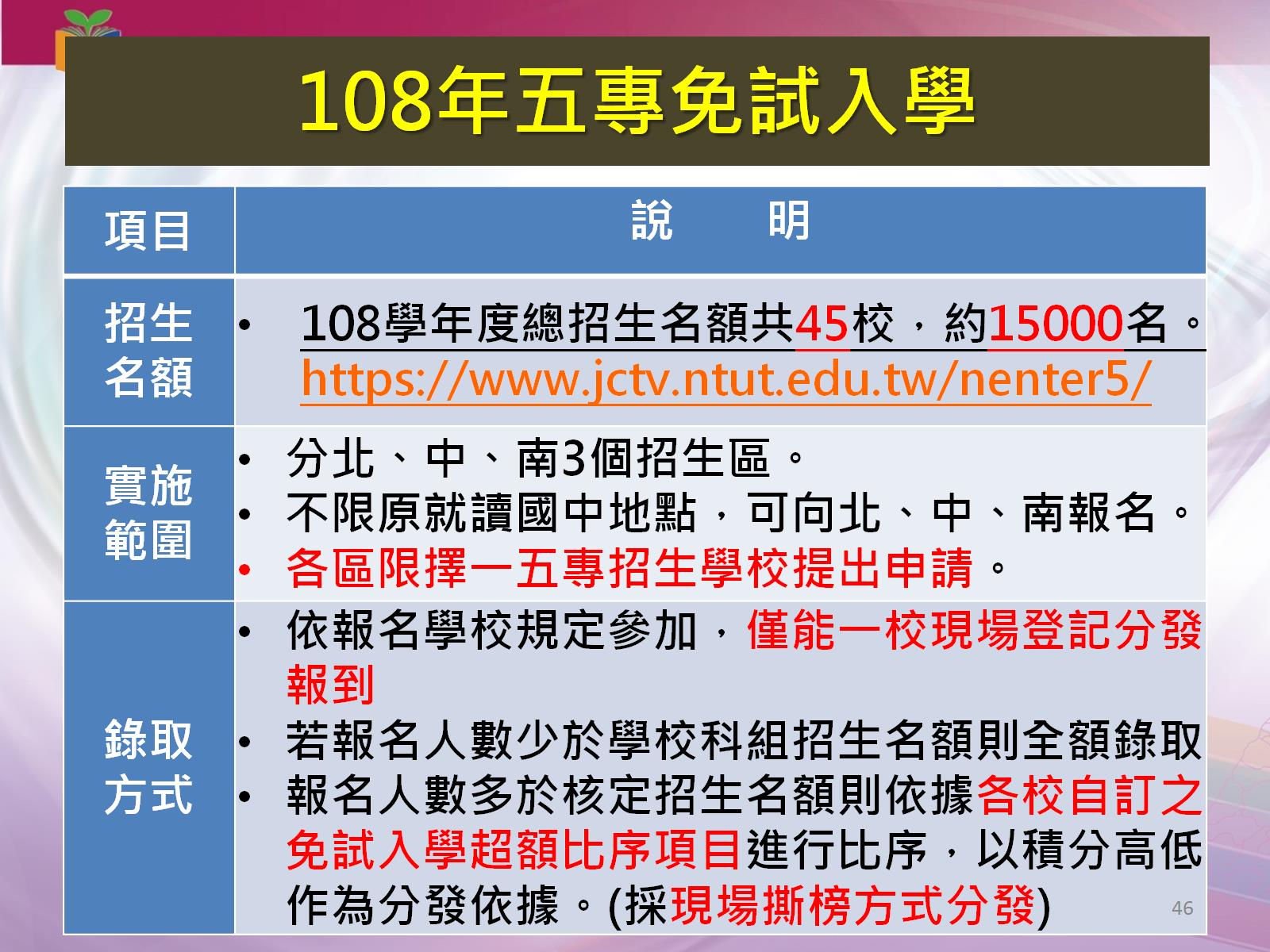 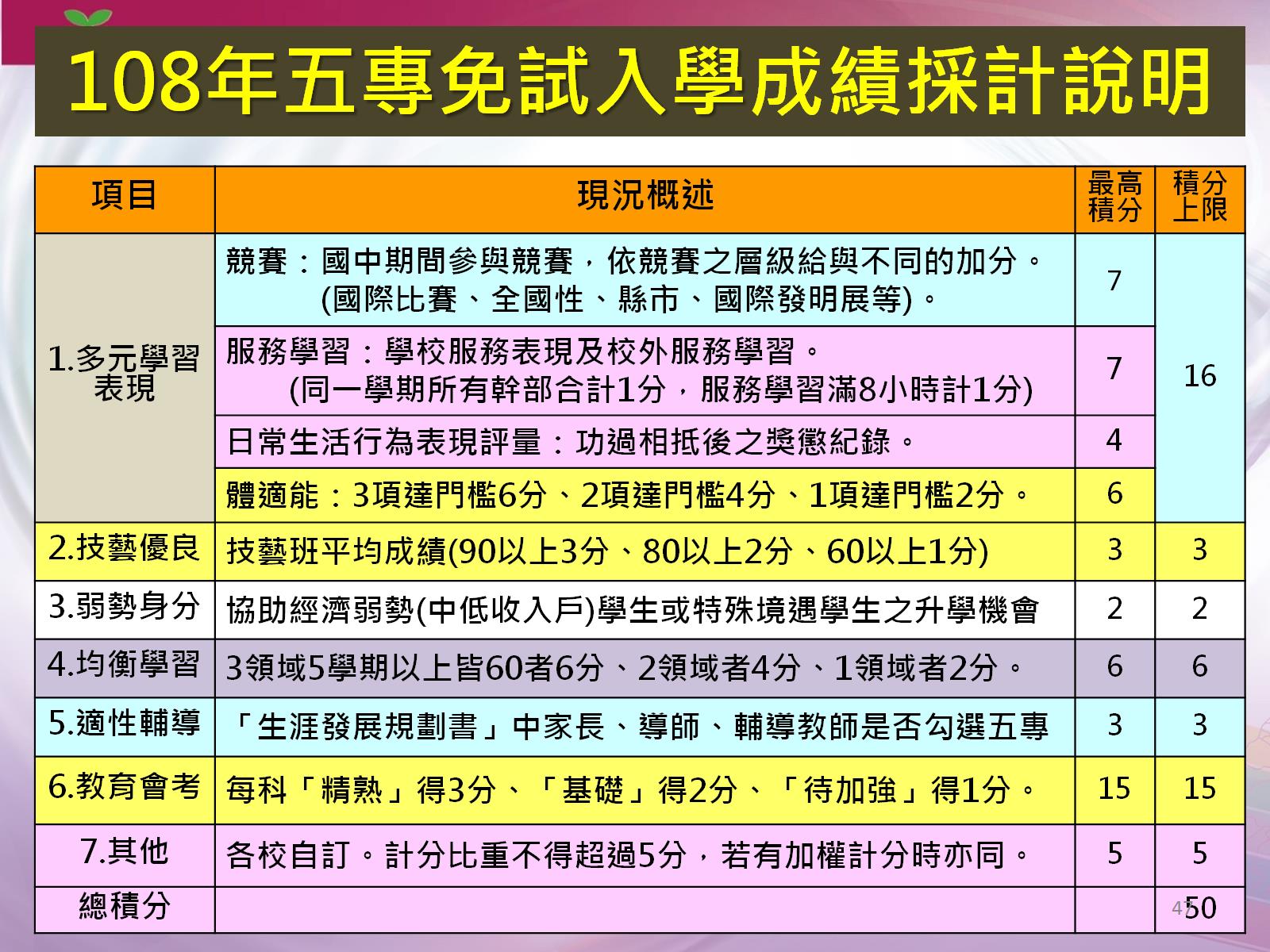 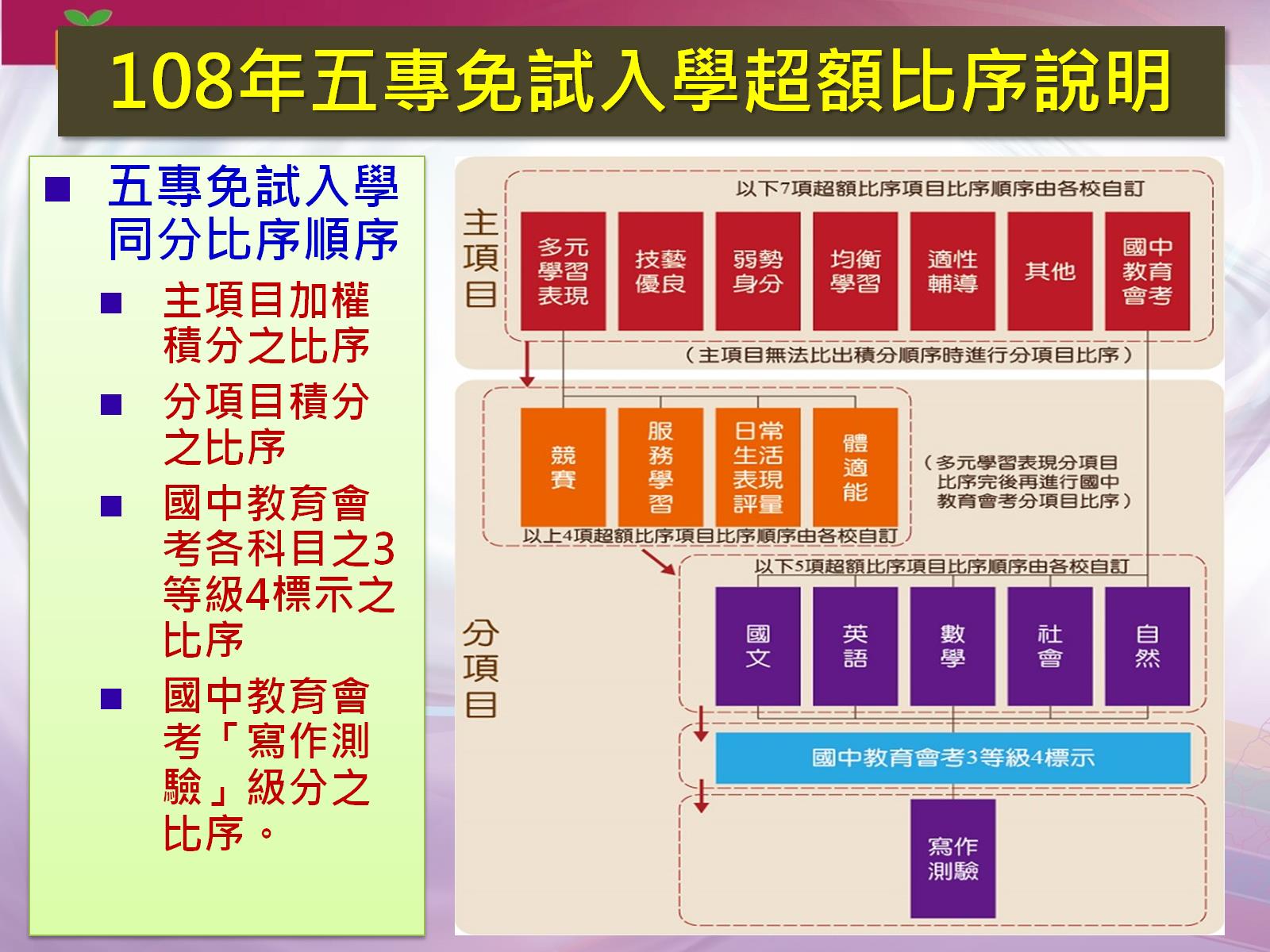 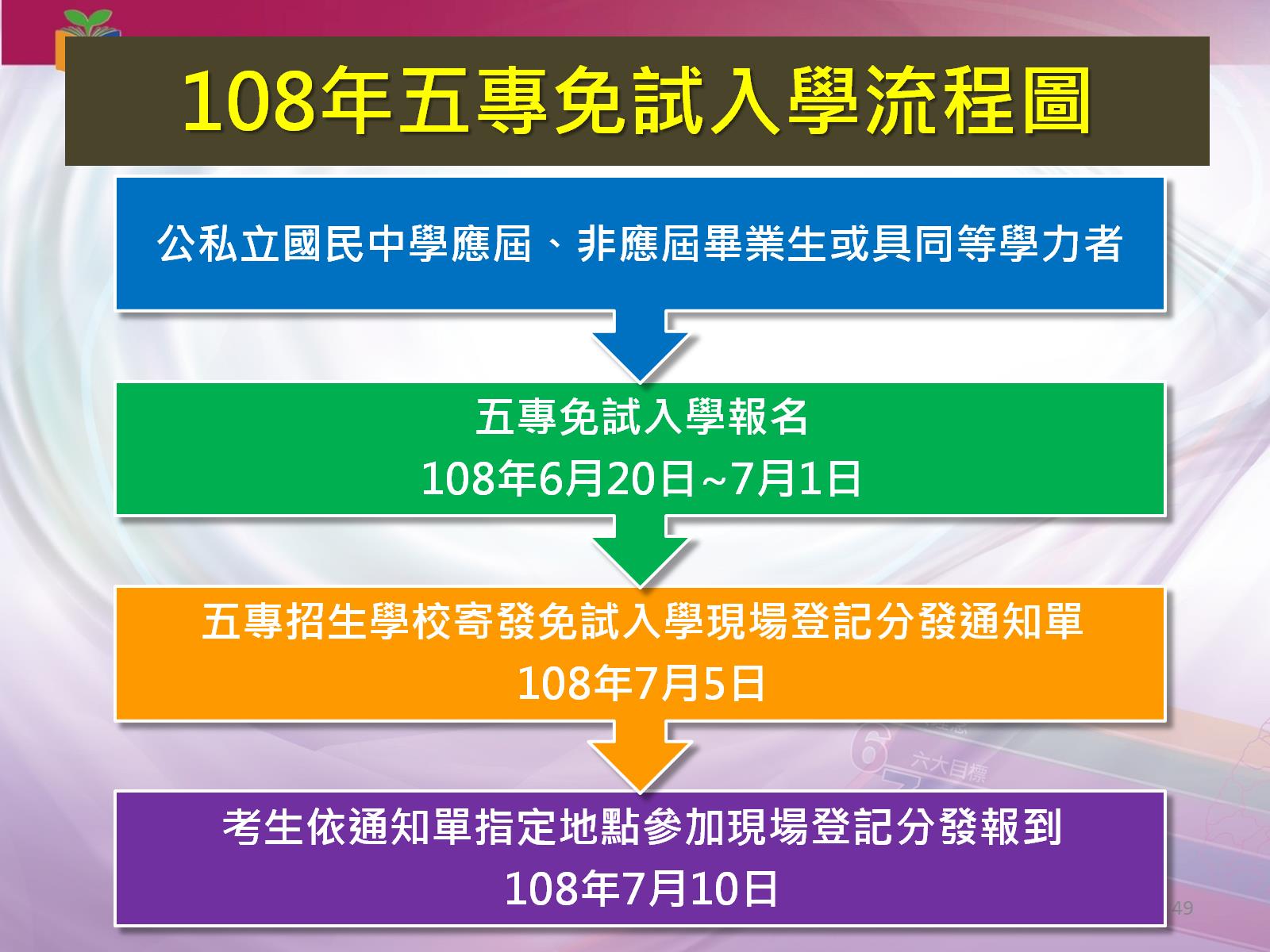 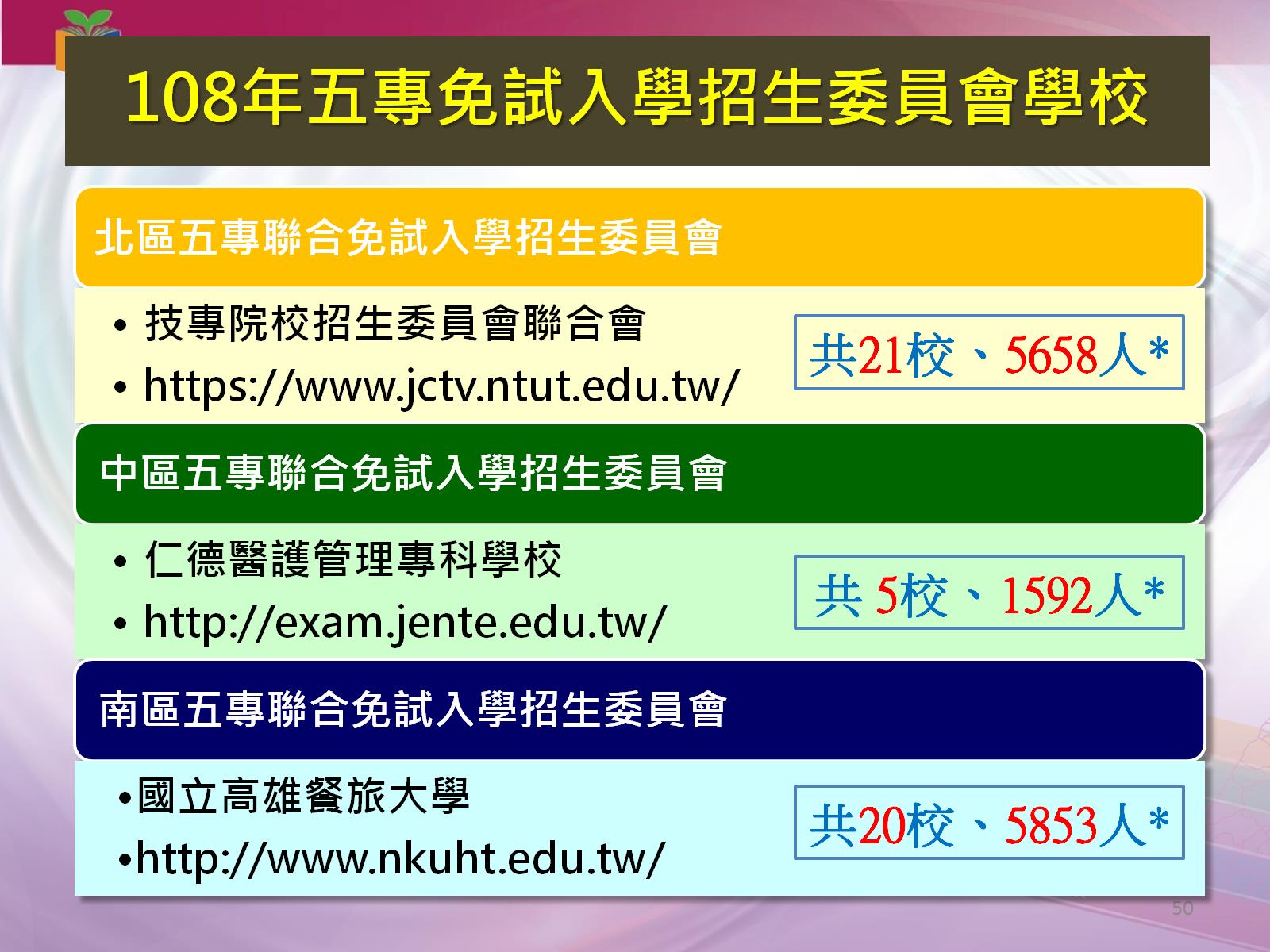 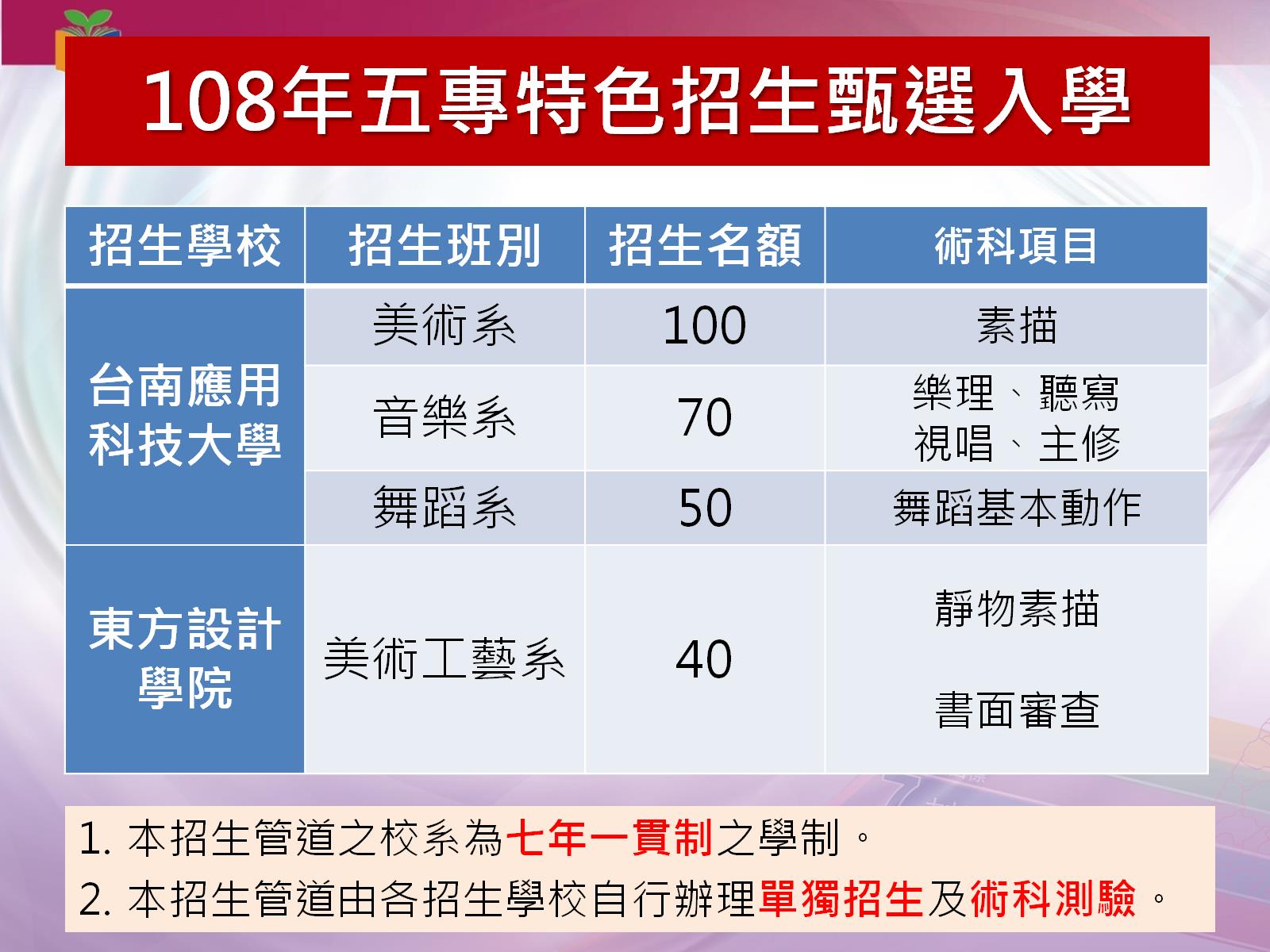 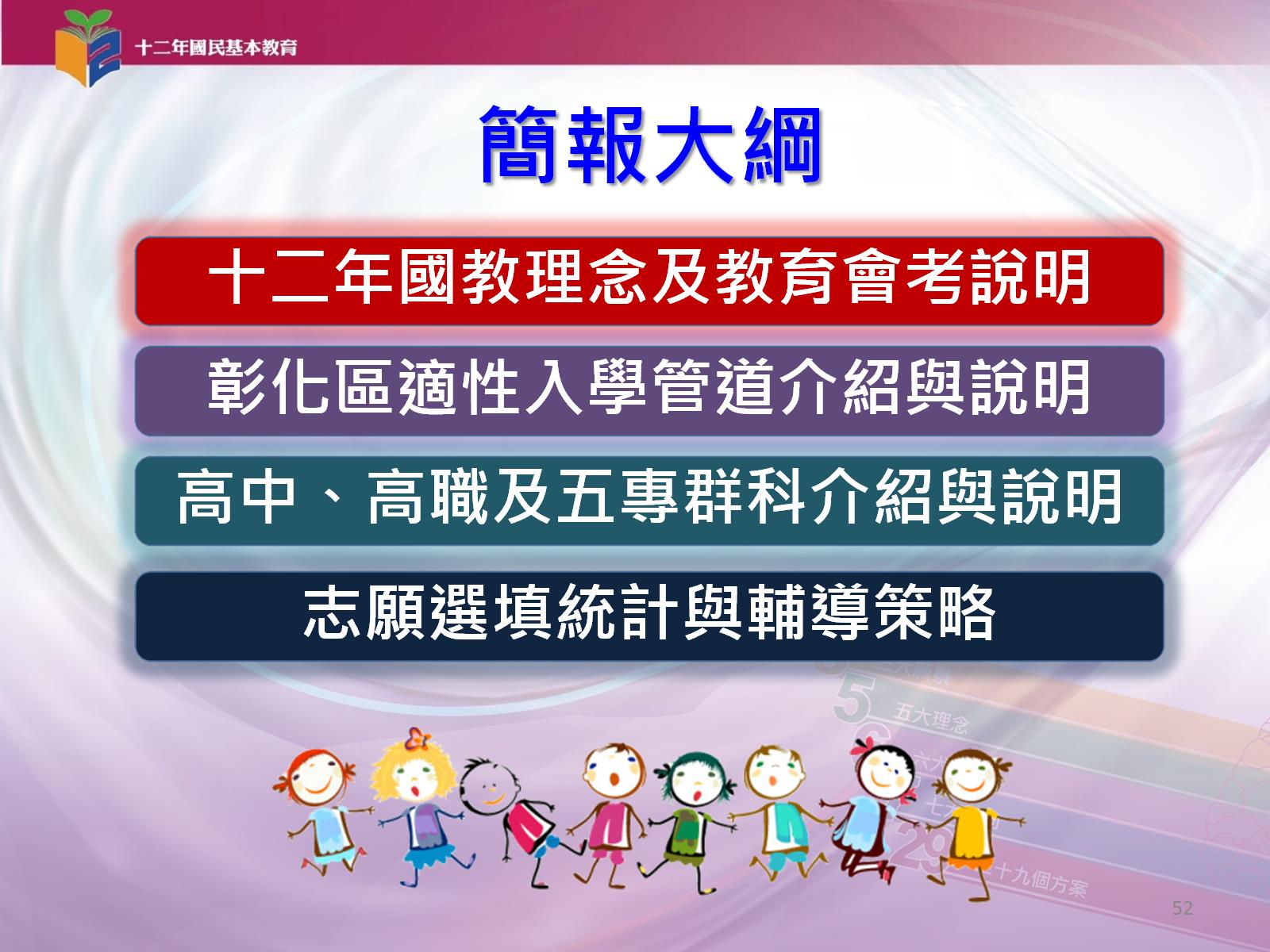 簡報大綱
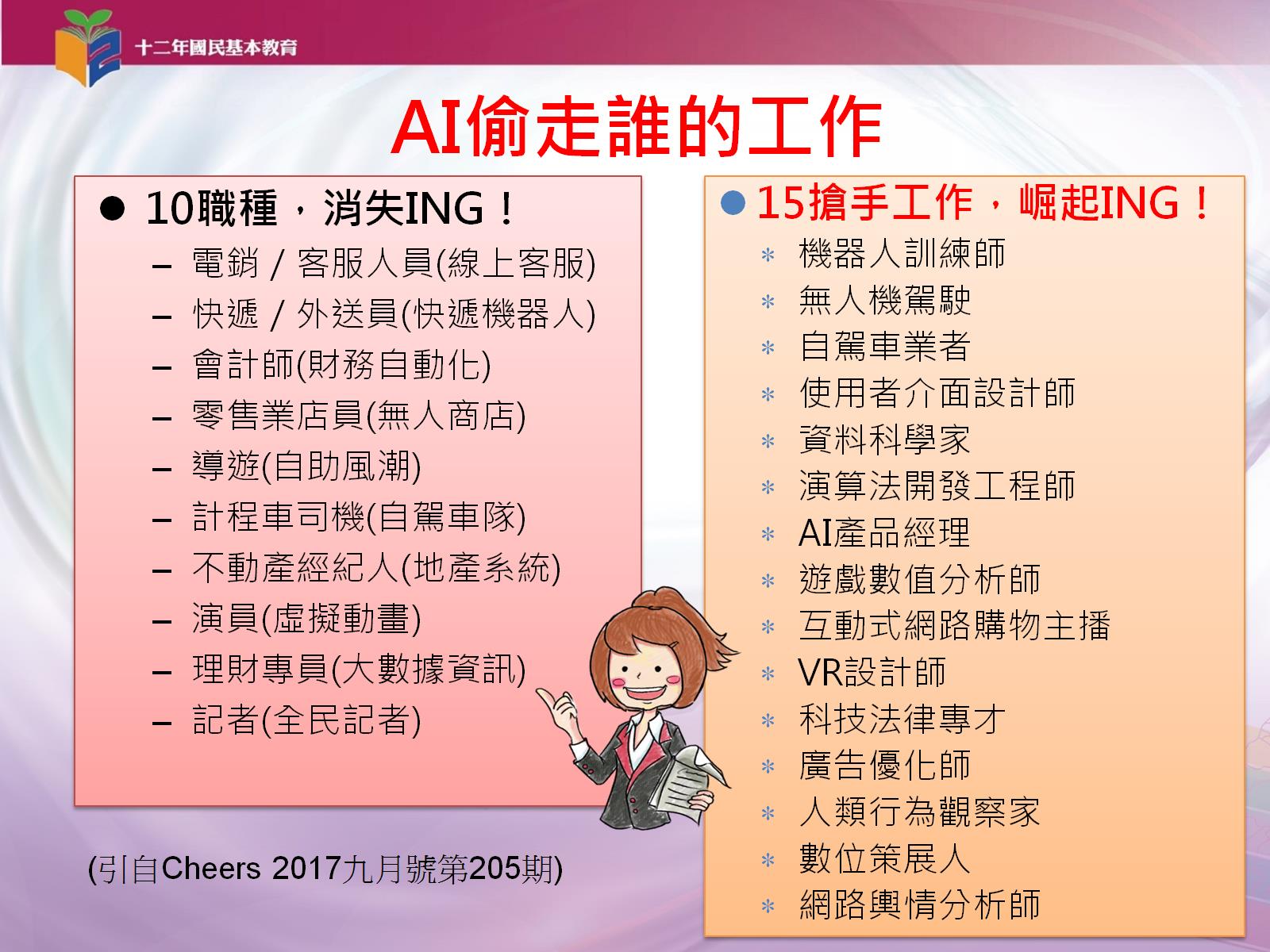 AI偷走誰的工作
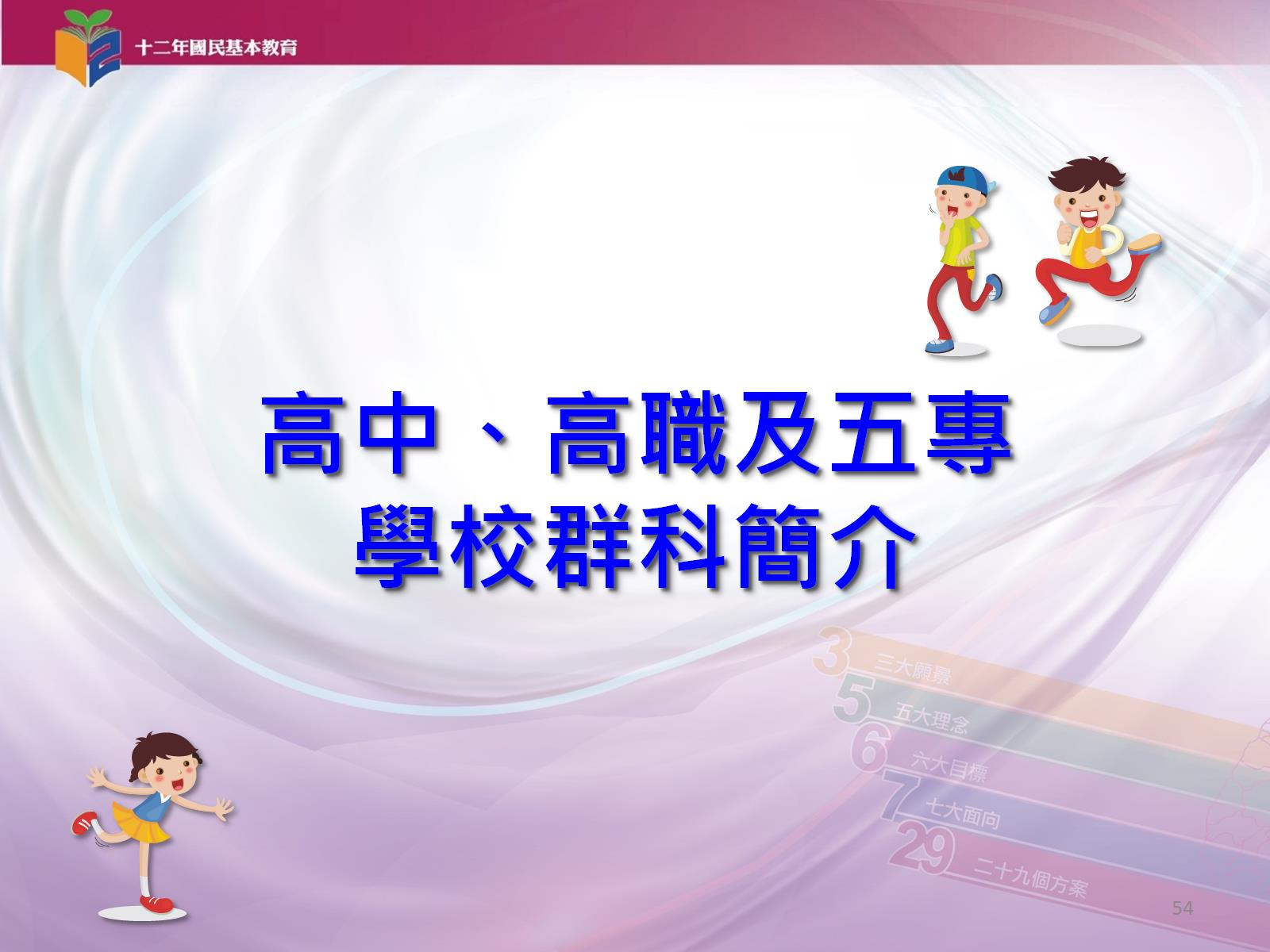 高中、高職及五專學校群科簡介
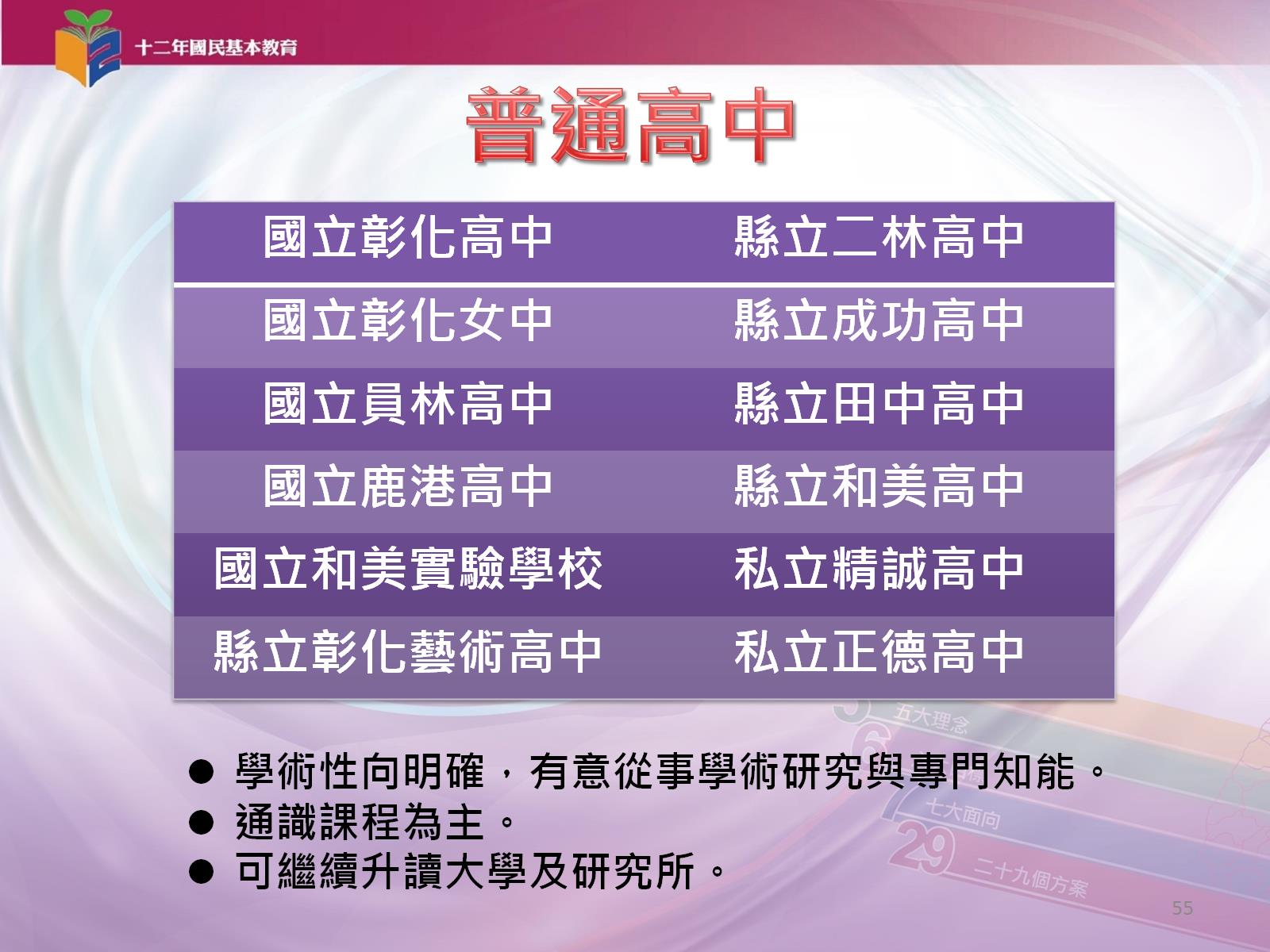 普通高中
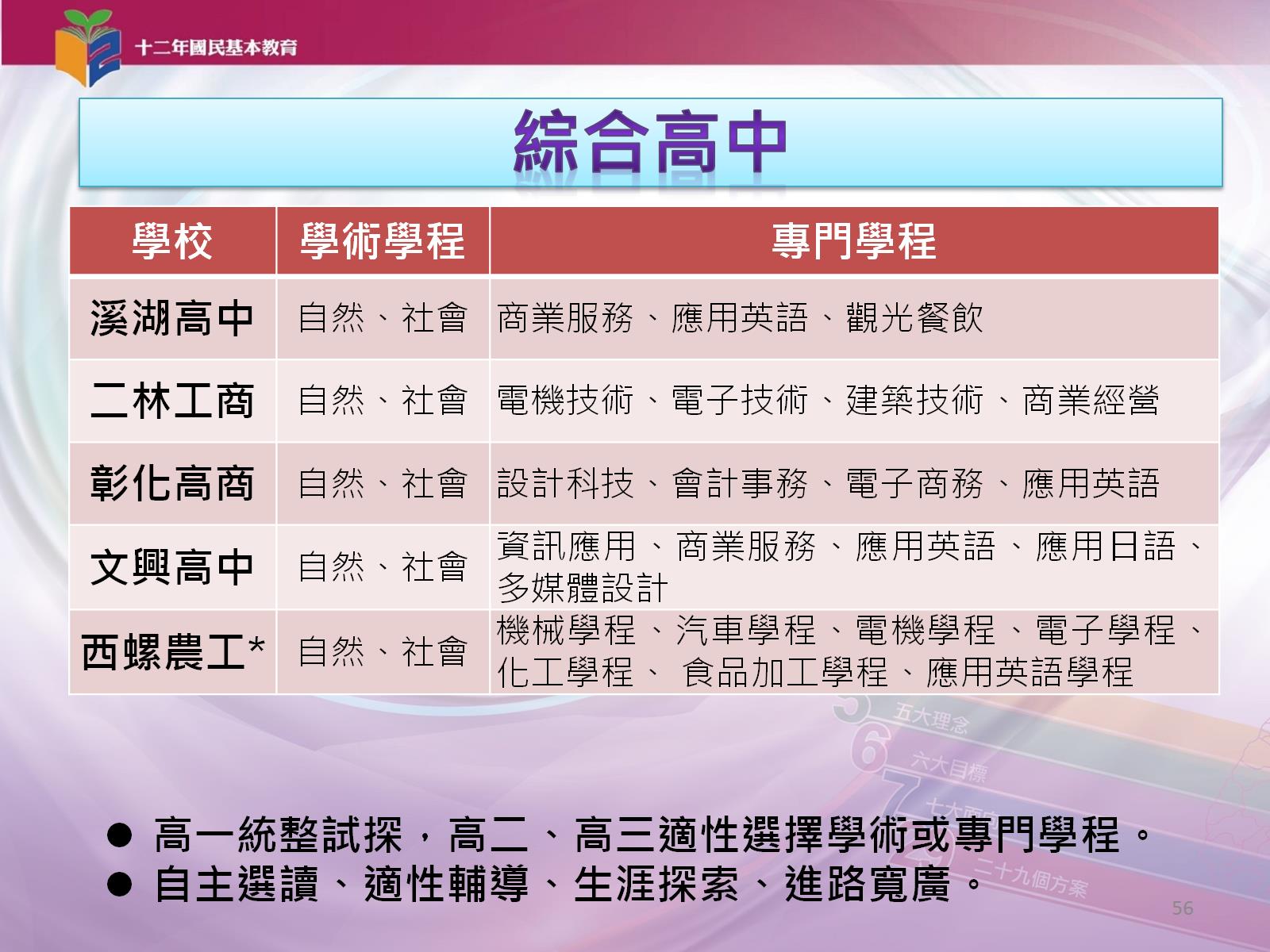 綜合高中
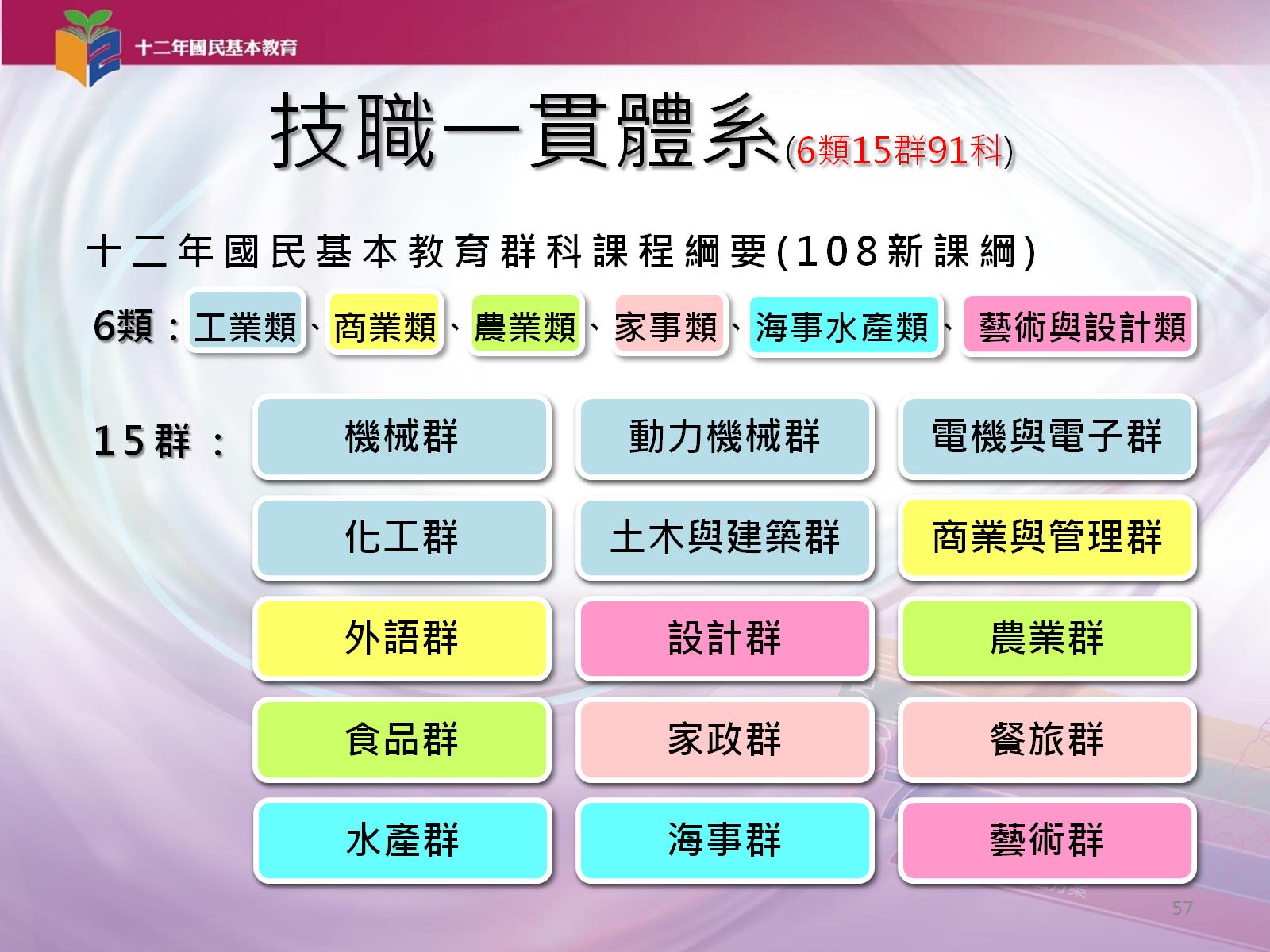 技職一貫體系(6類15群91科)
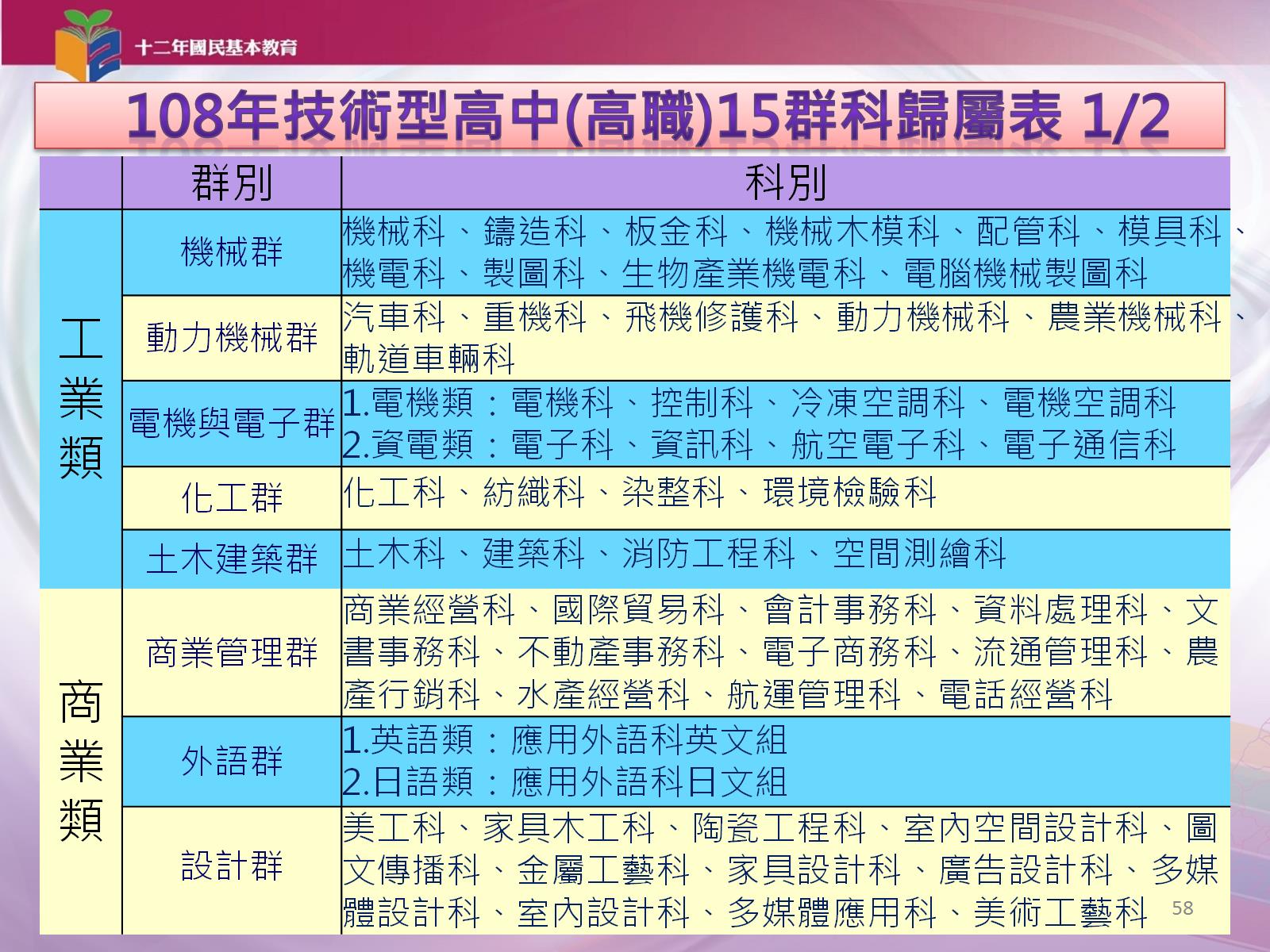 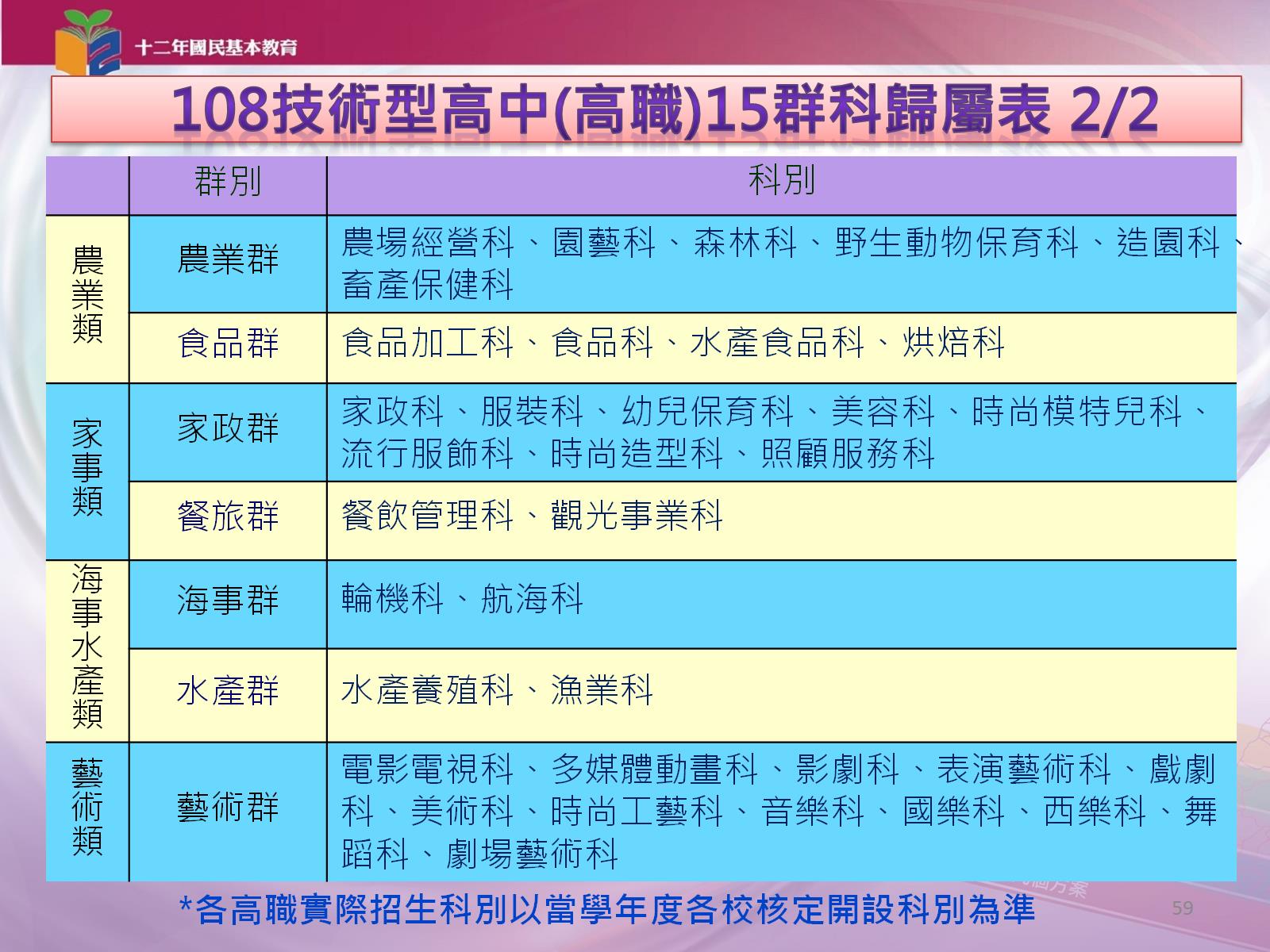 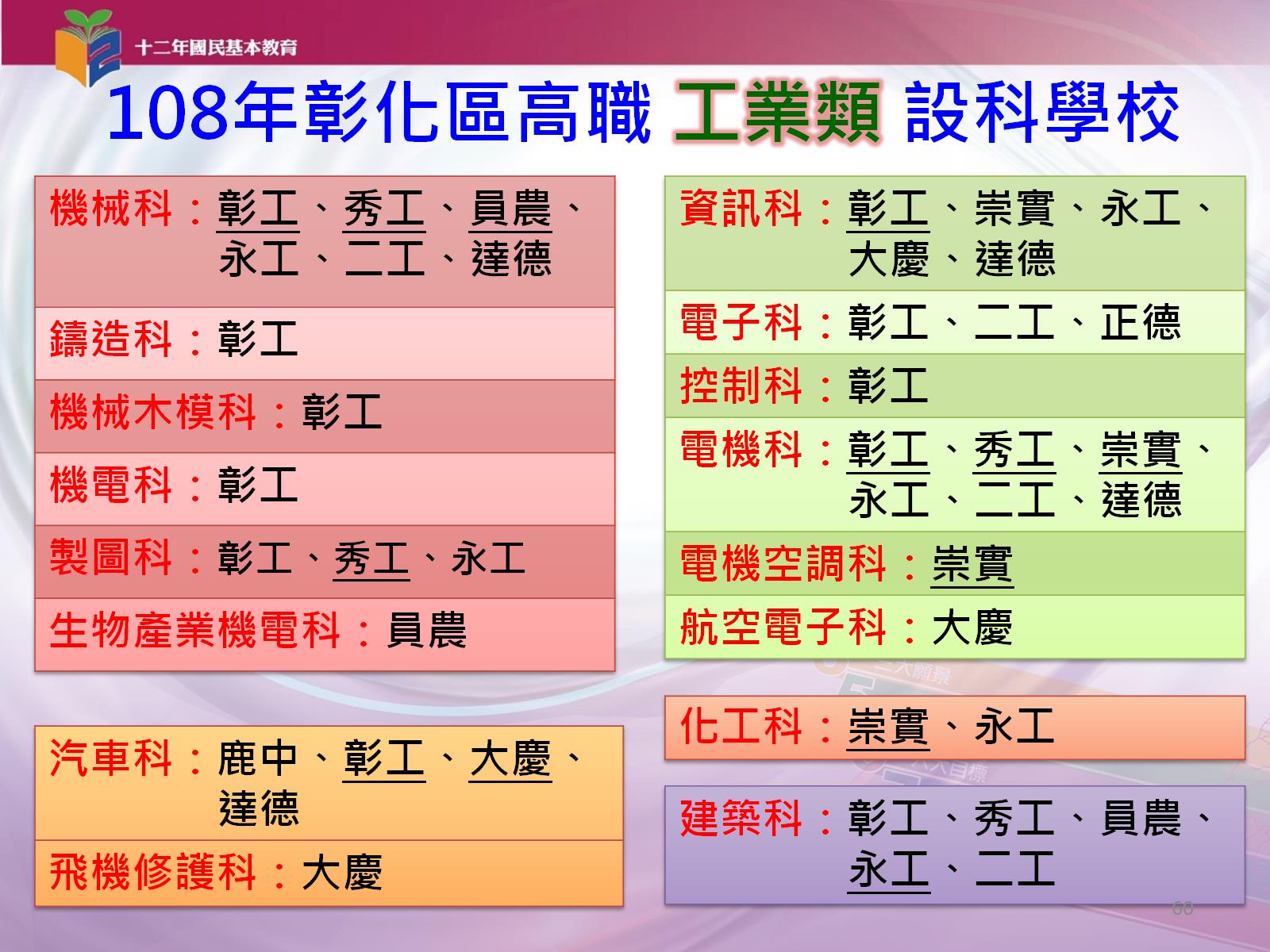 108年彰化區高職 工業類 設科學校
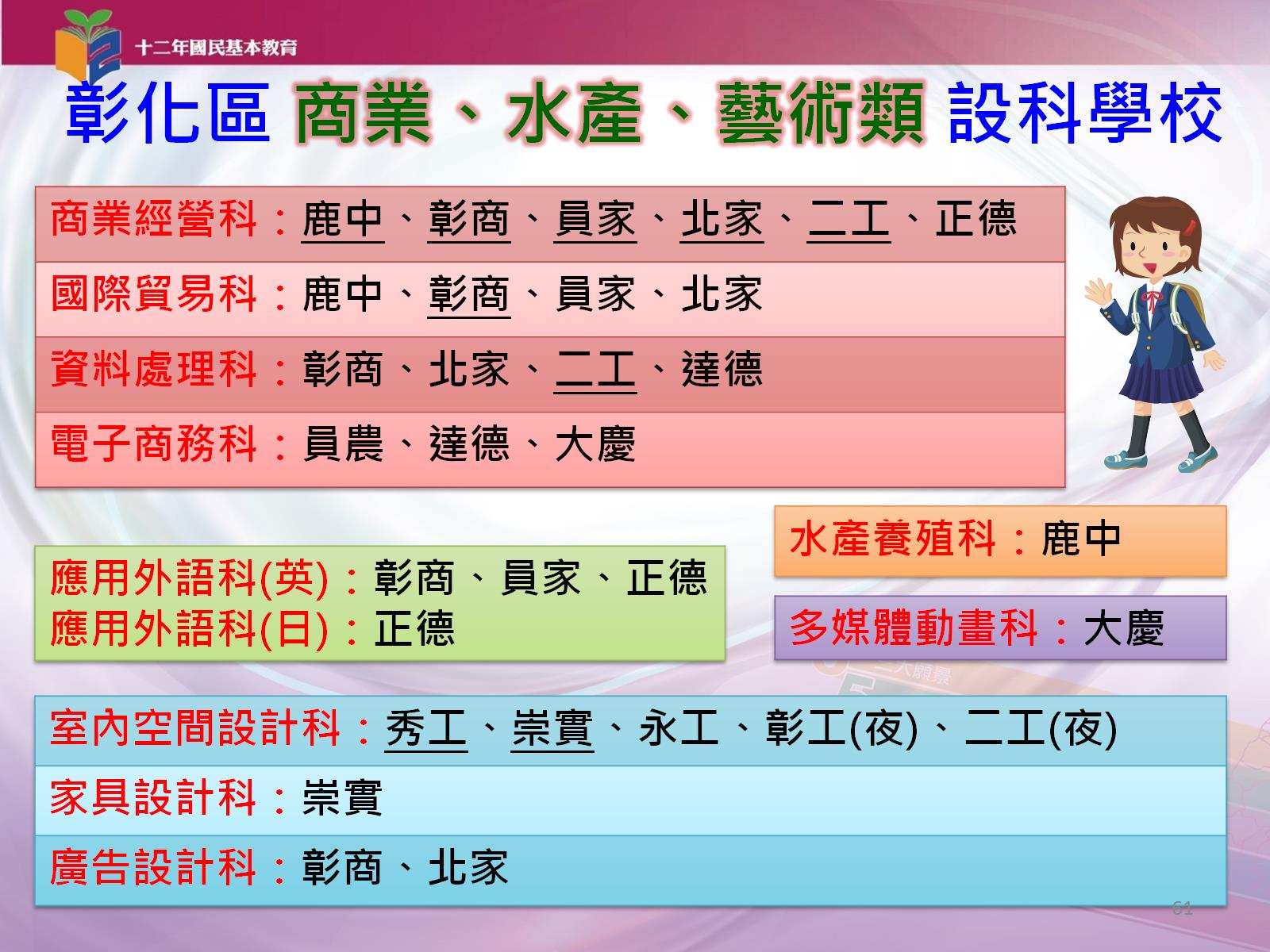 彰化區 商業、水產、藝術類 設科學校
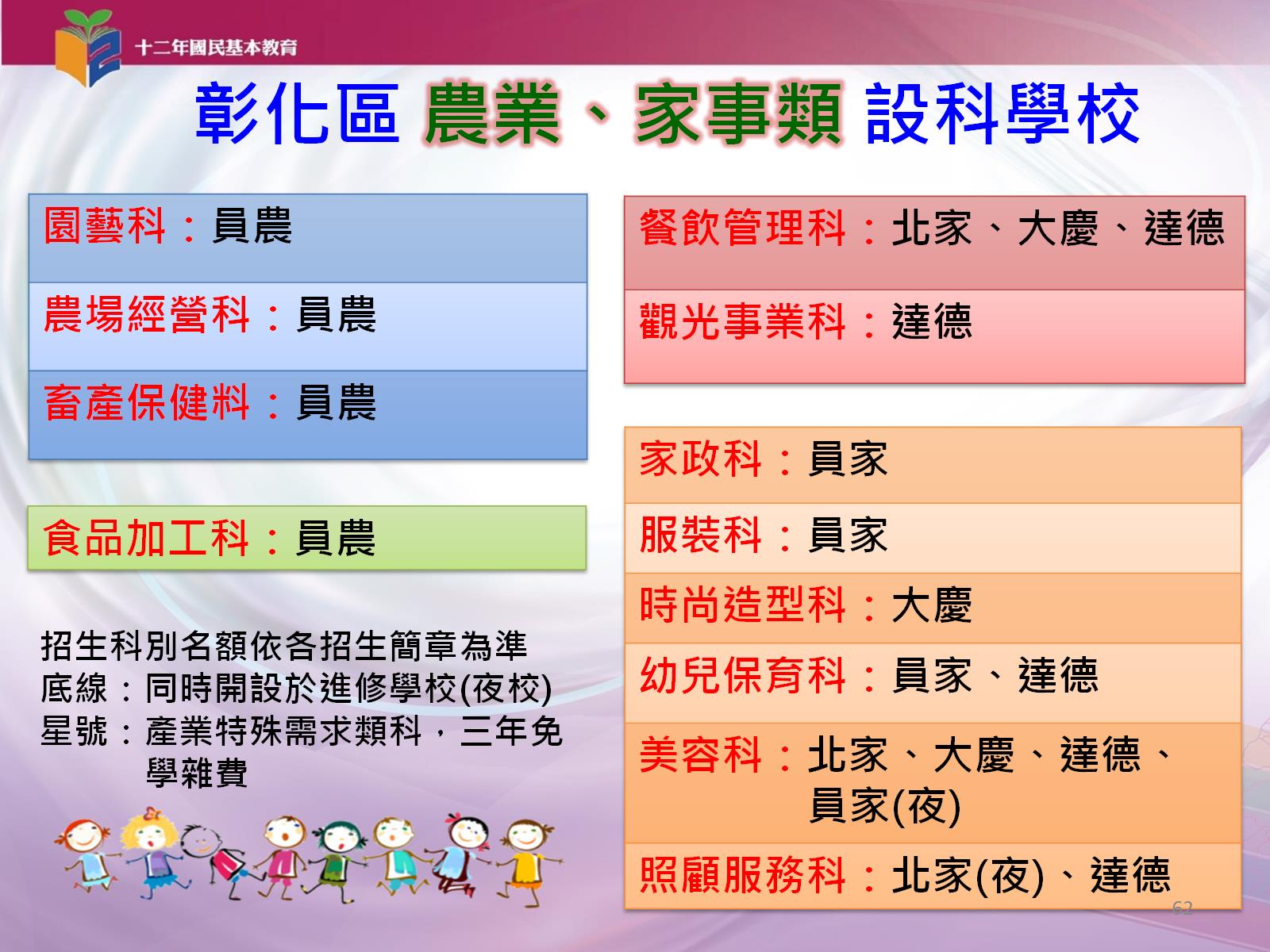 彰化區 農業、家事類 設科學校
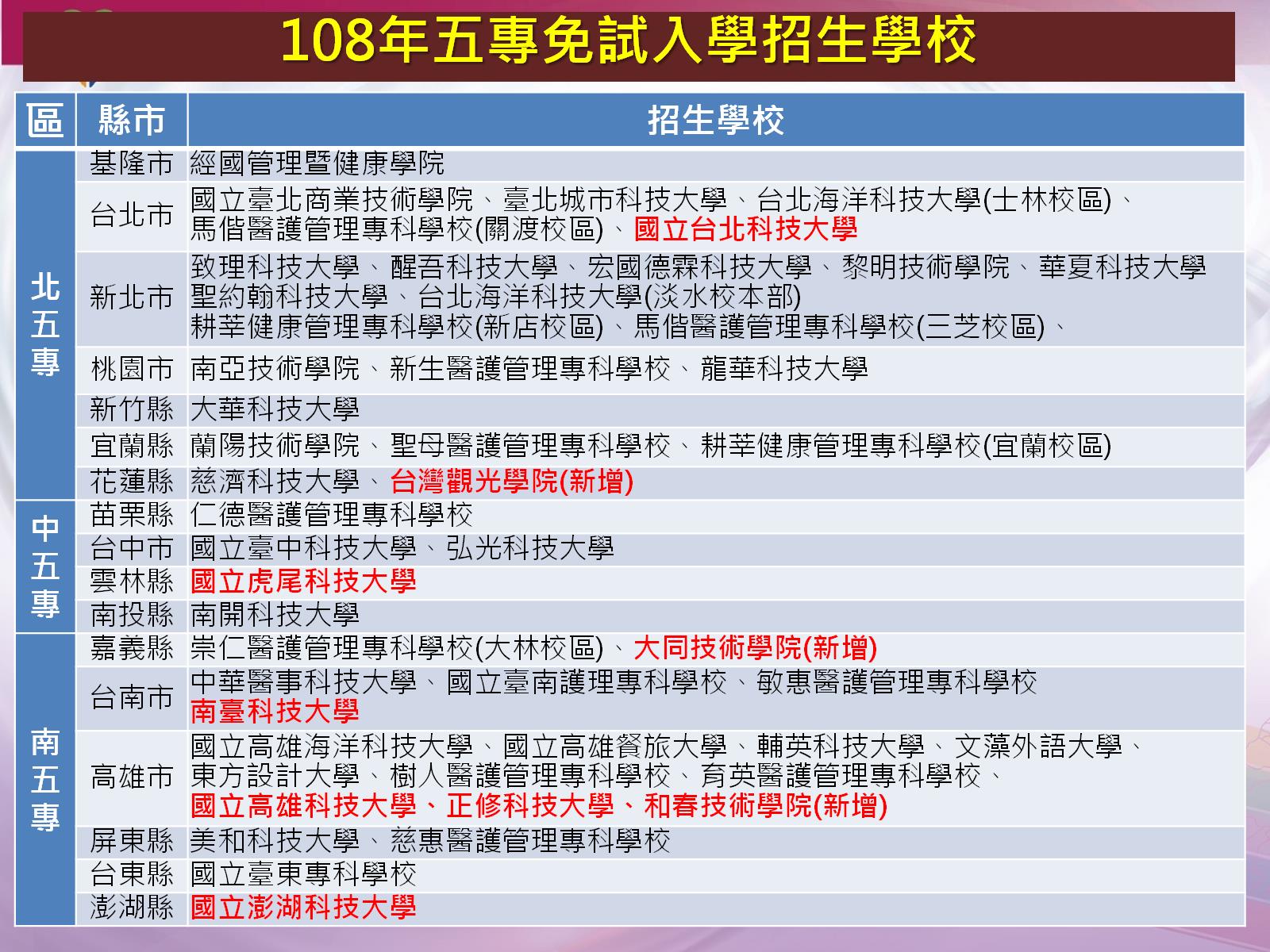 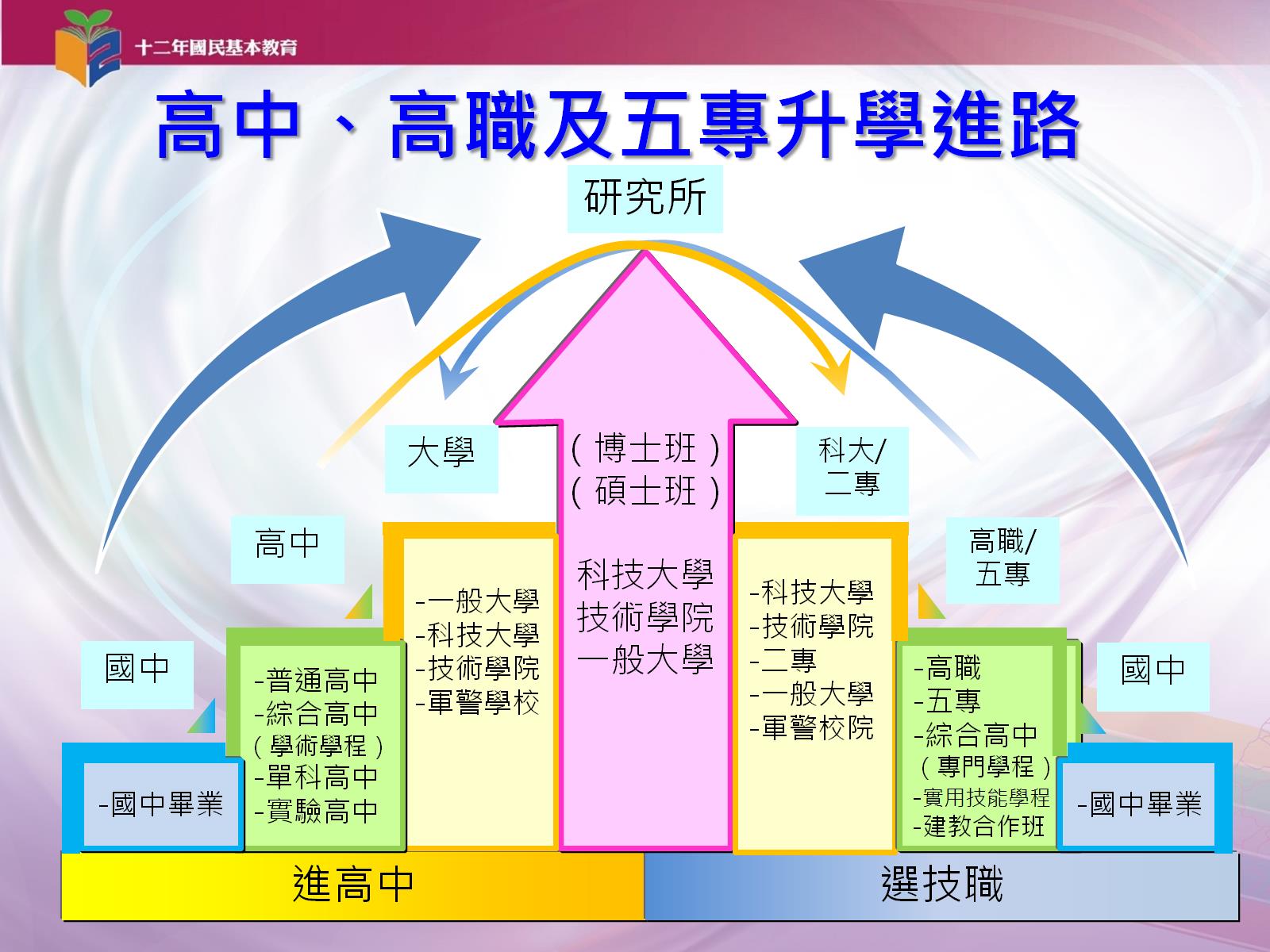 高中、高職及五專升學進路
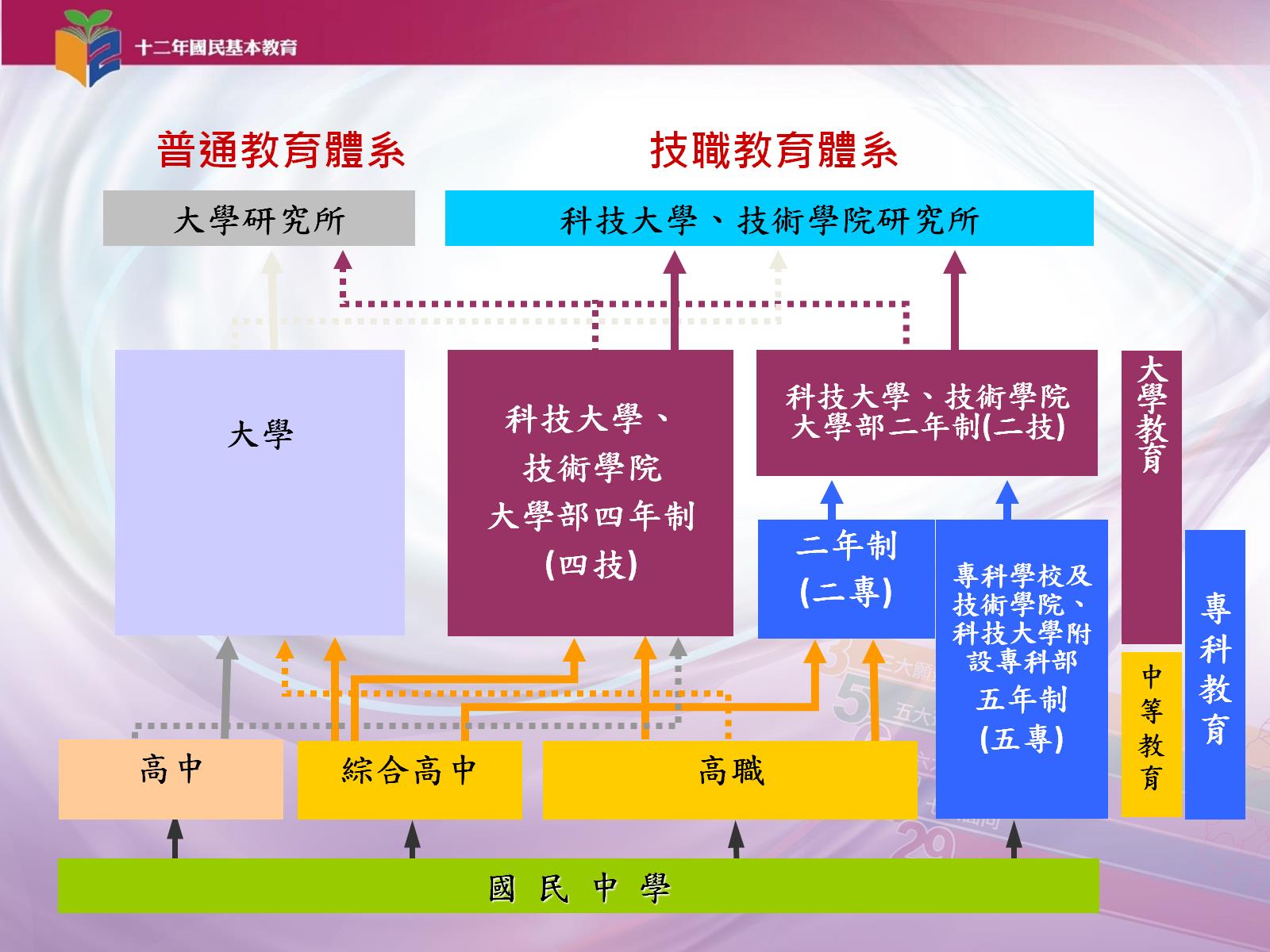 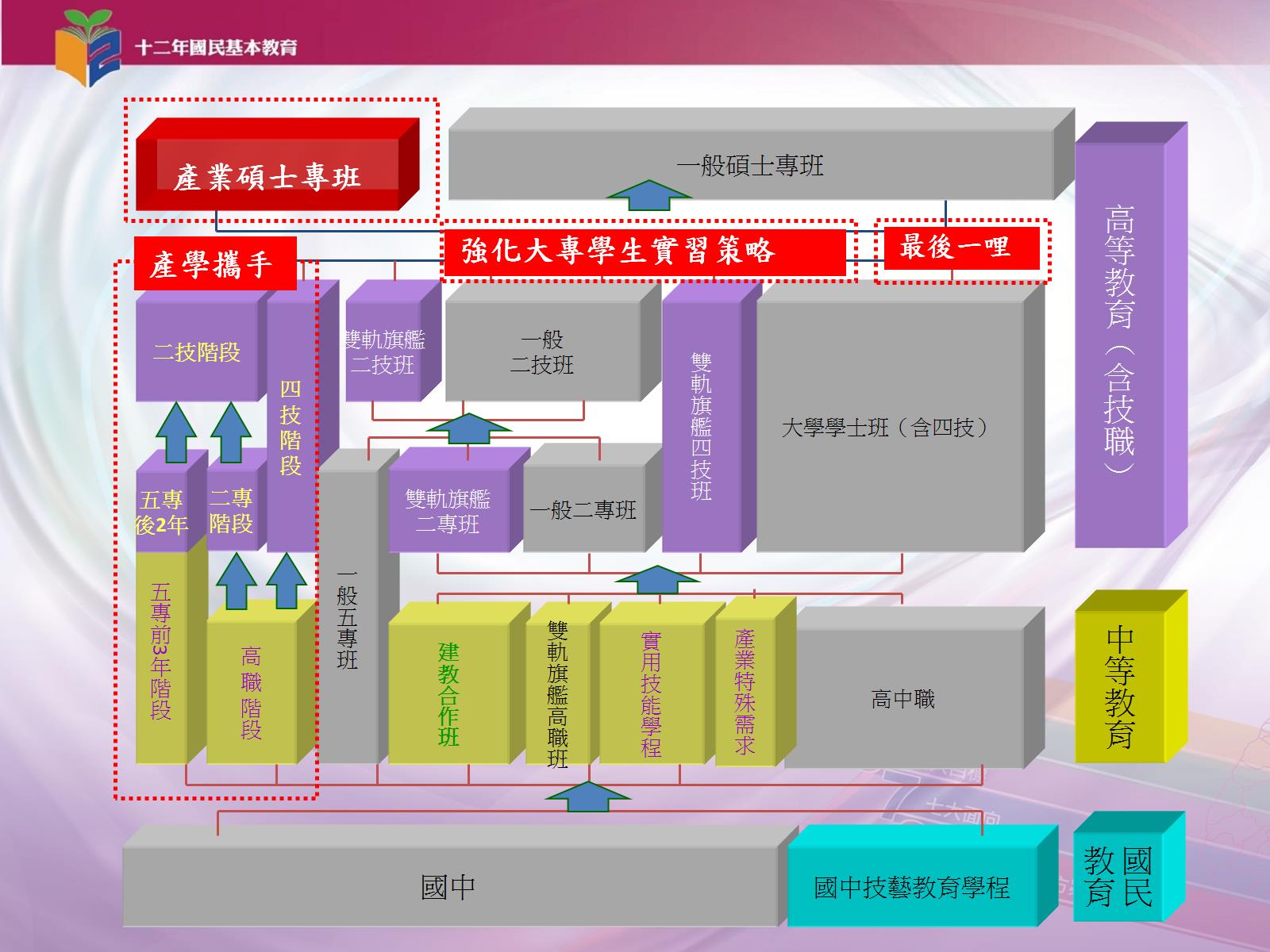 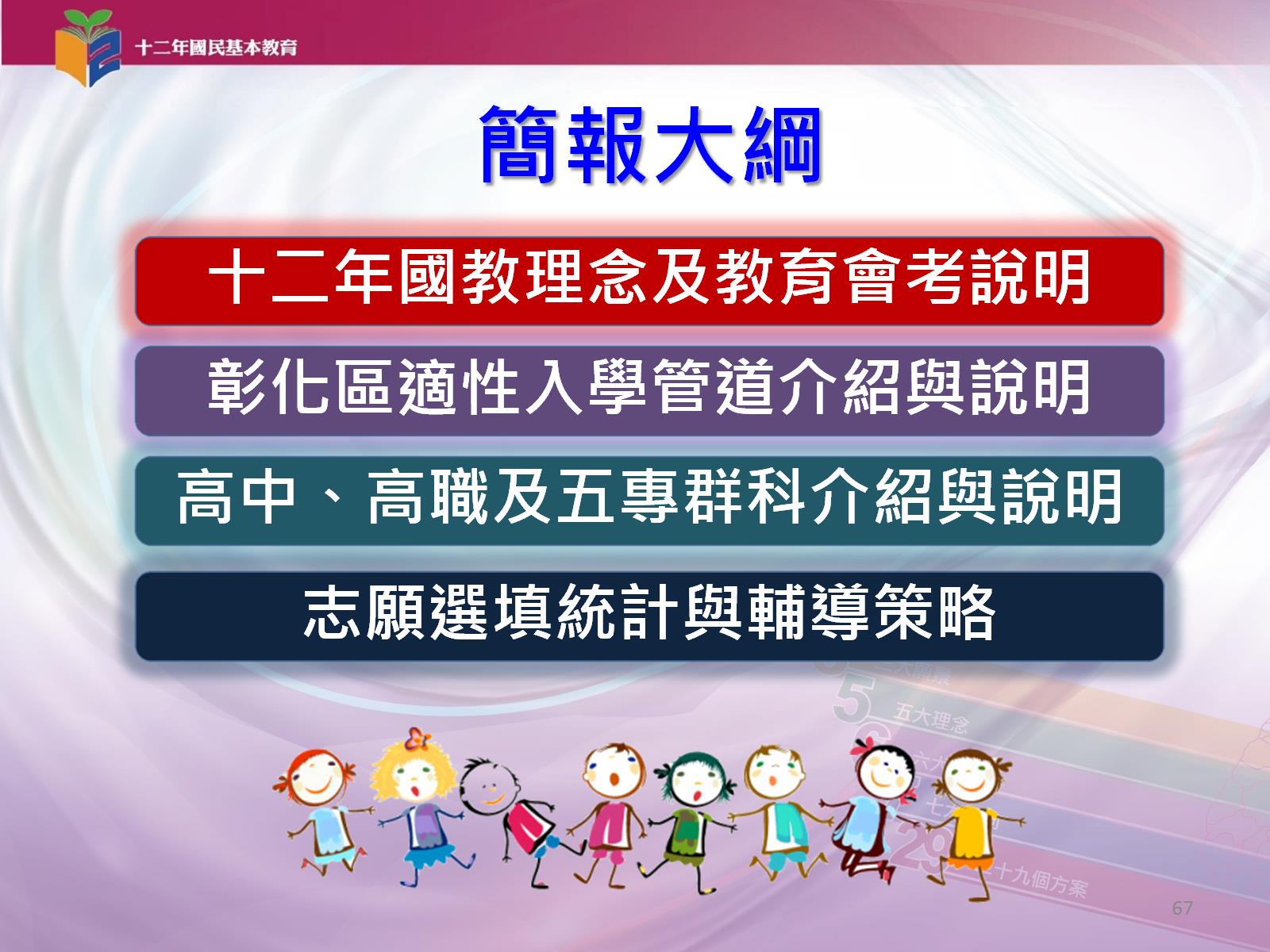 簡報大綱
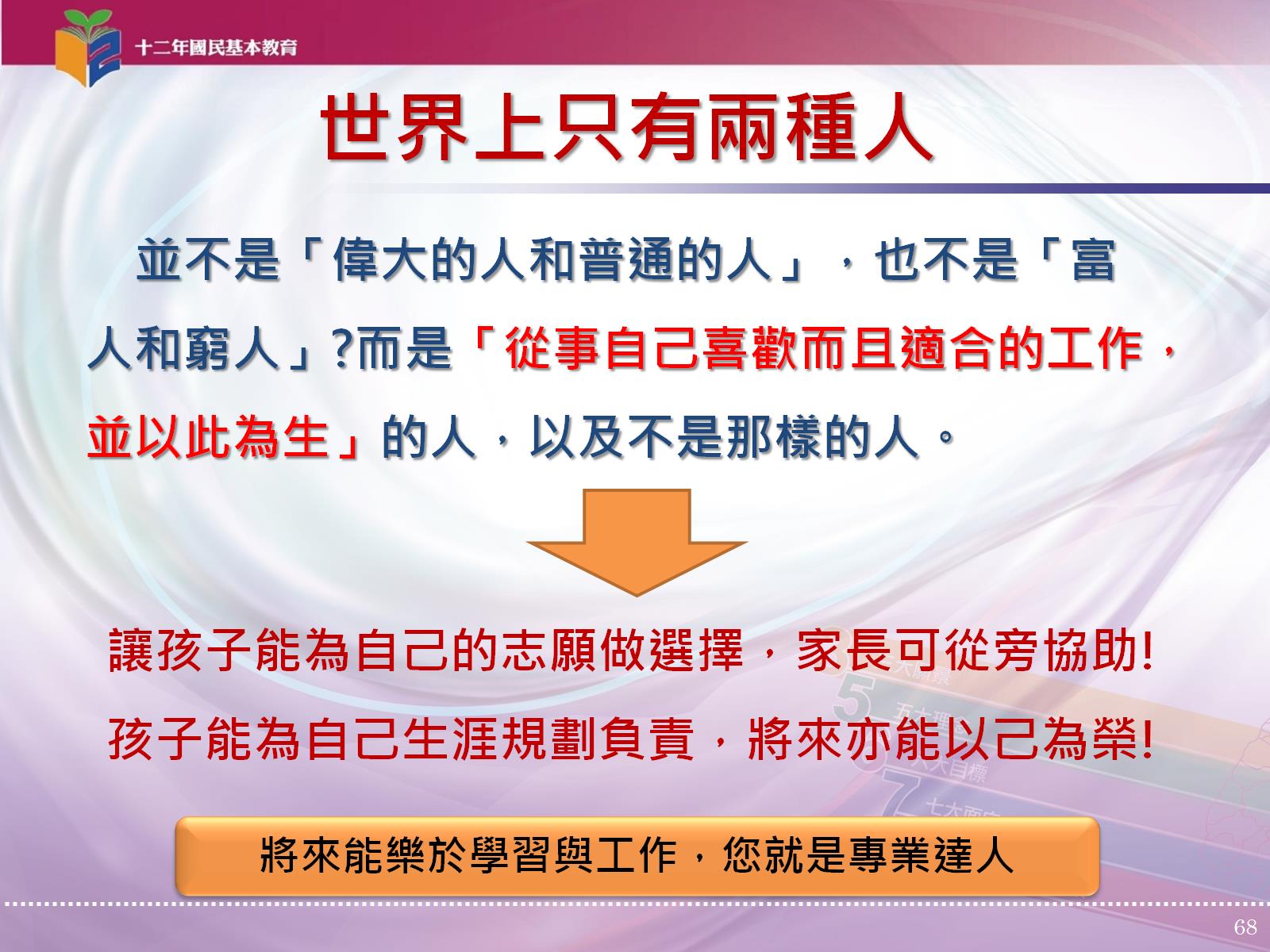 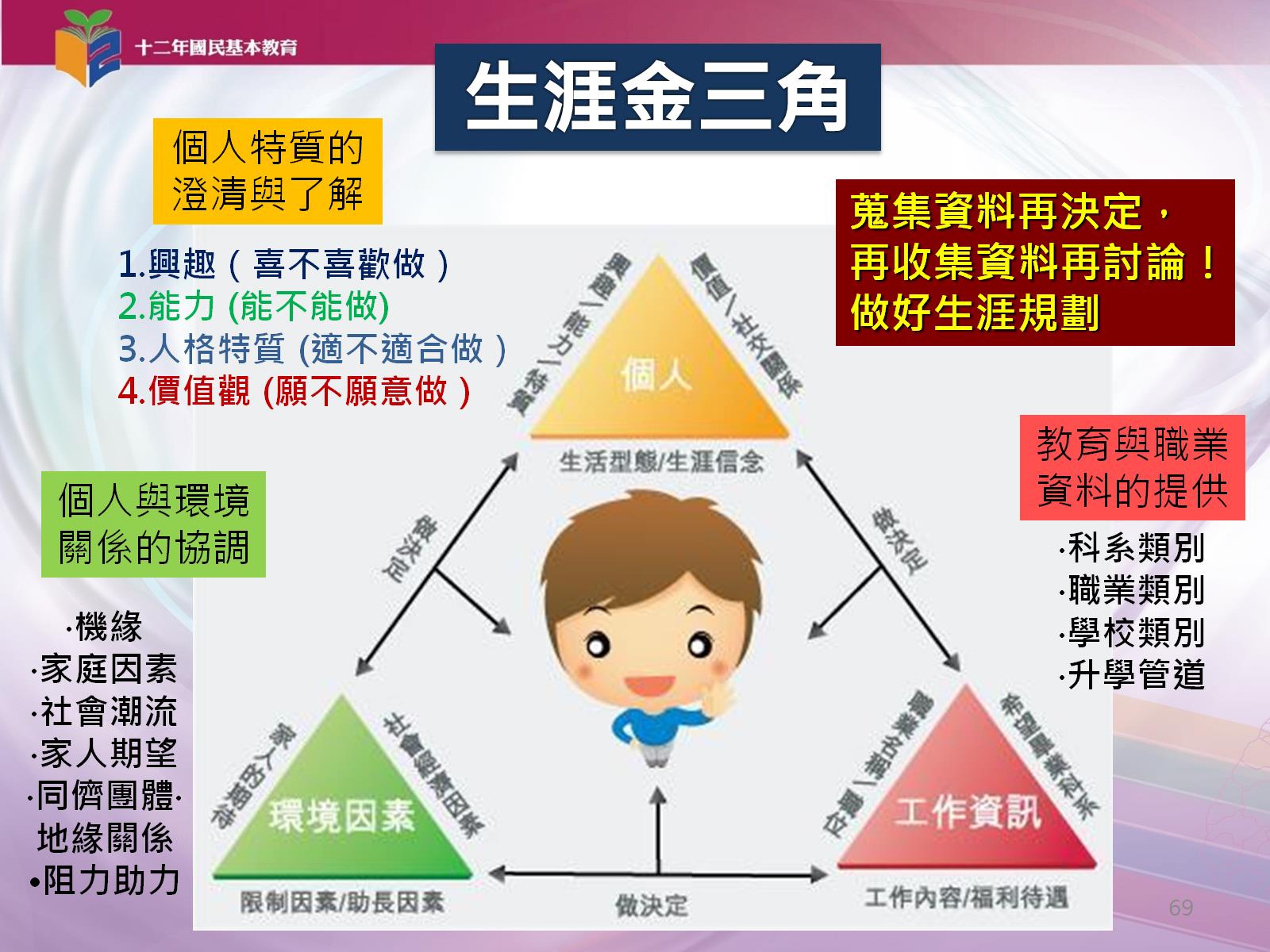 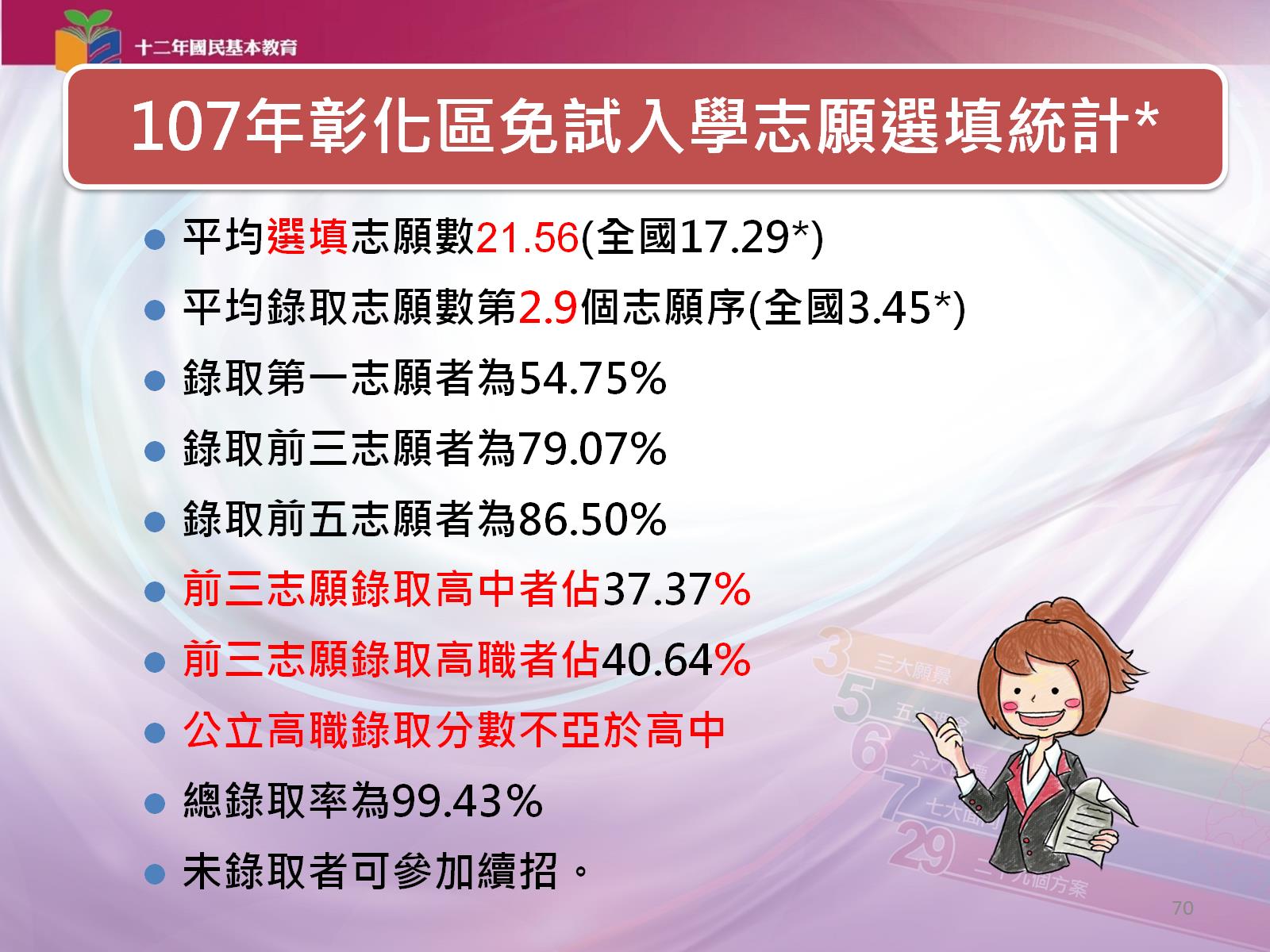 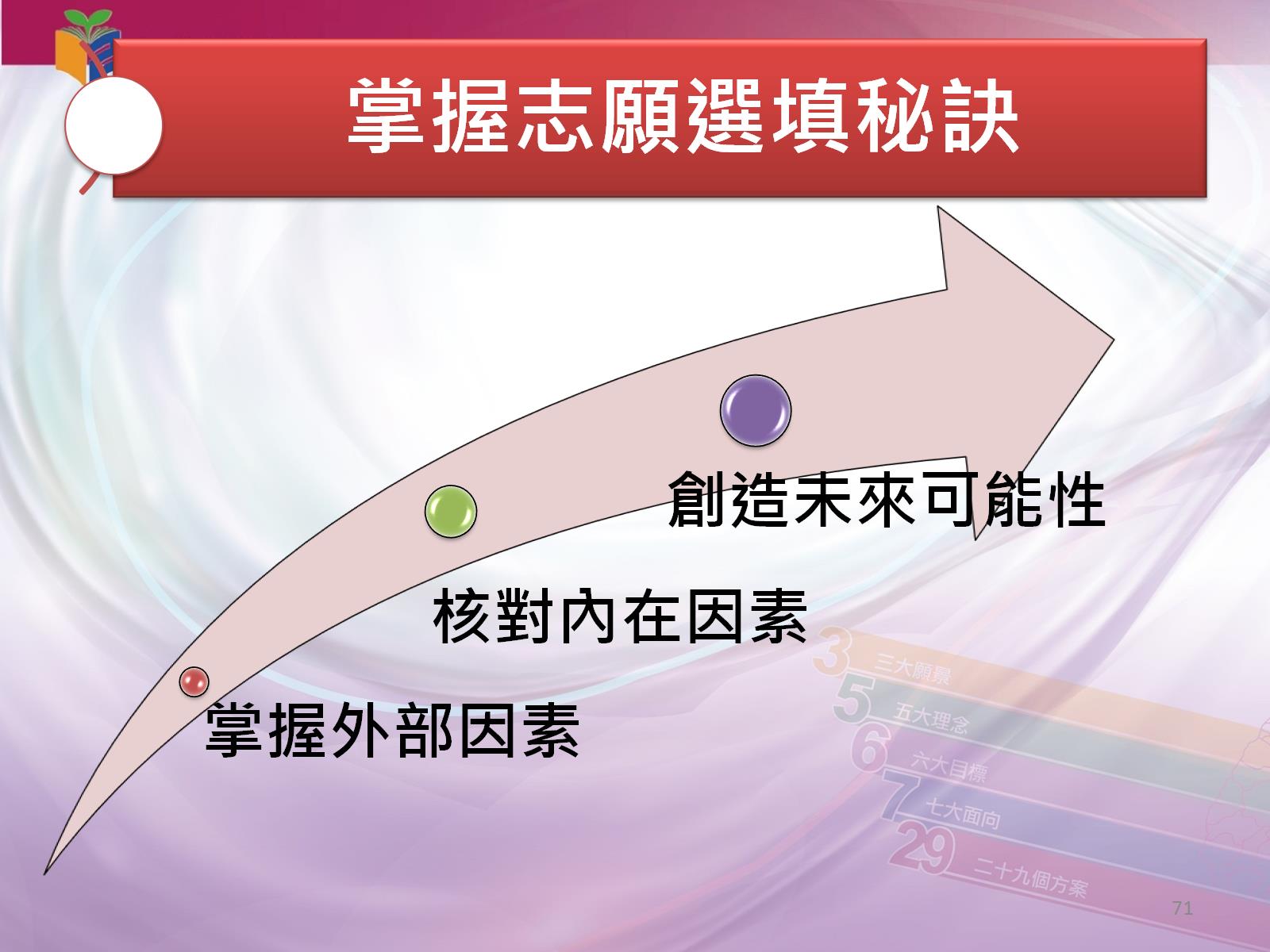 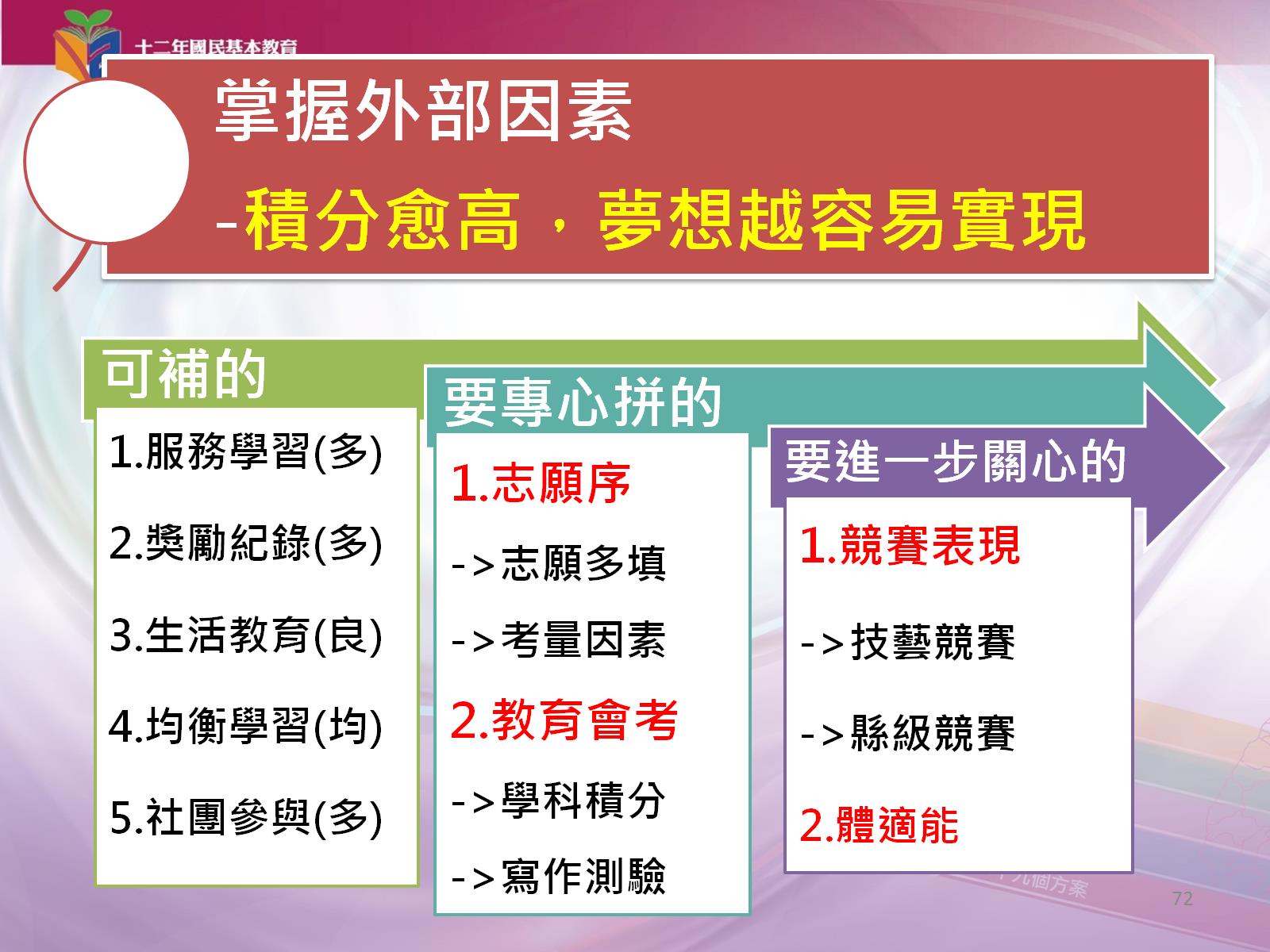 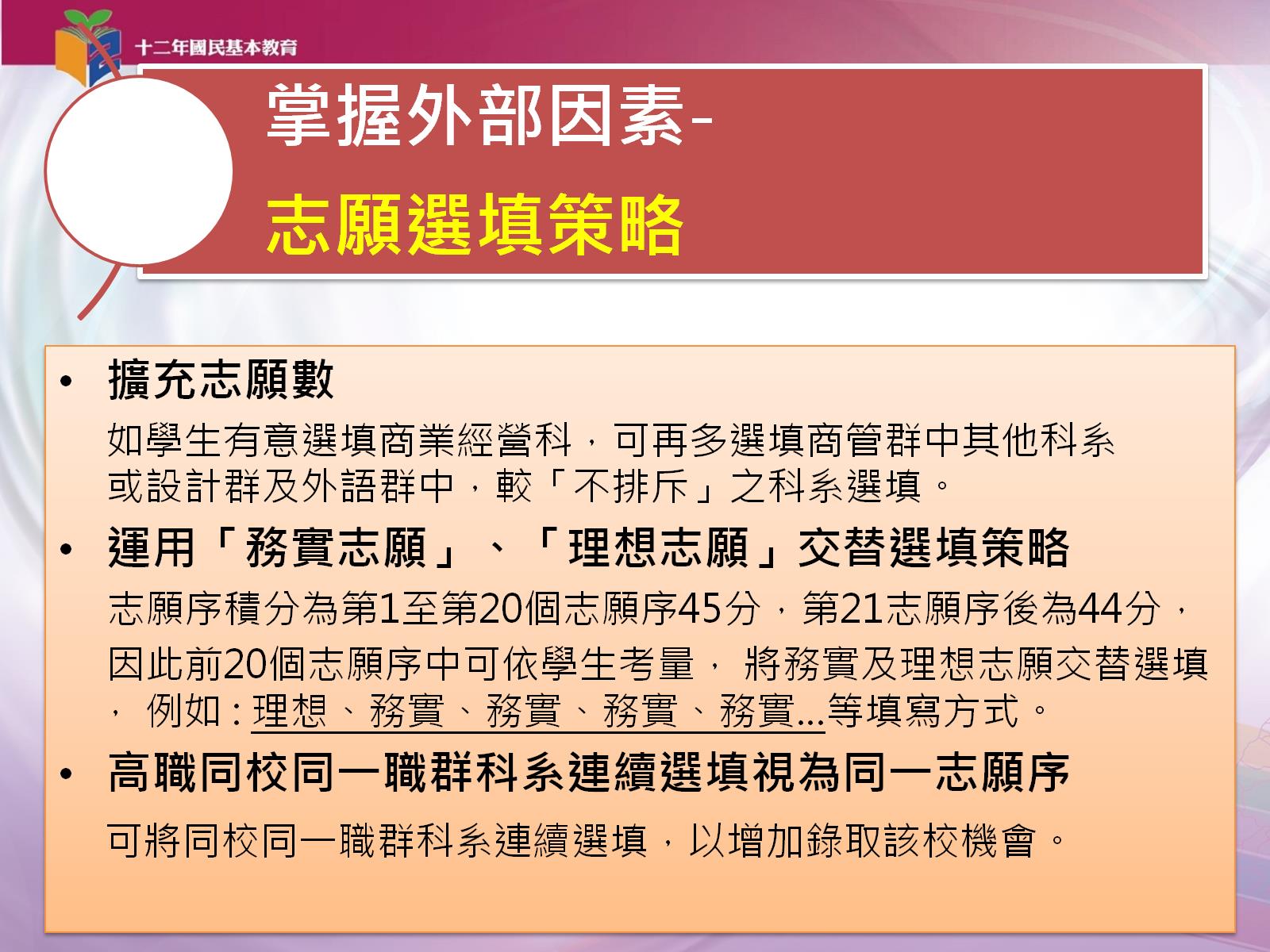 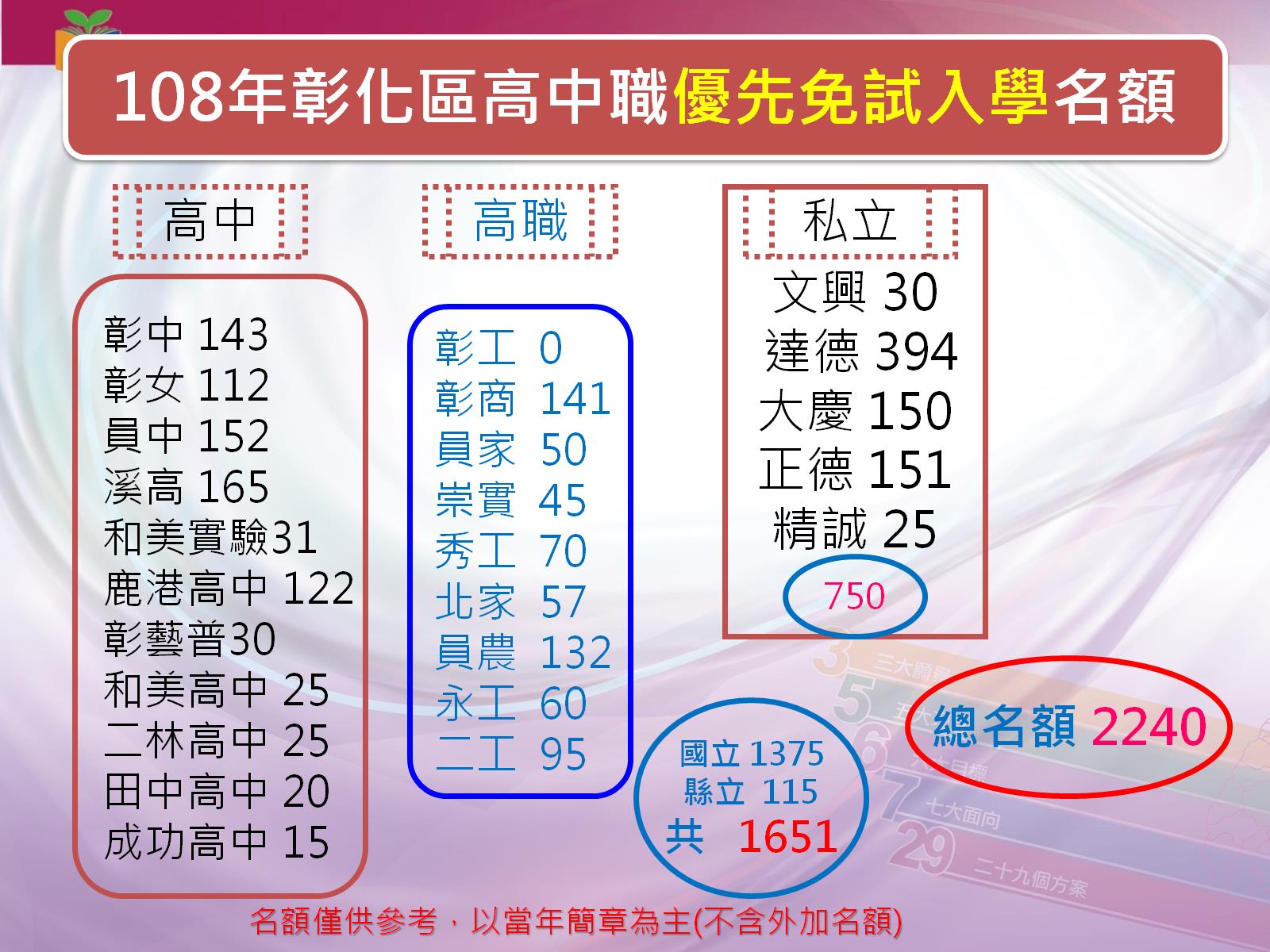 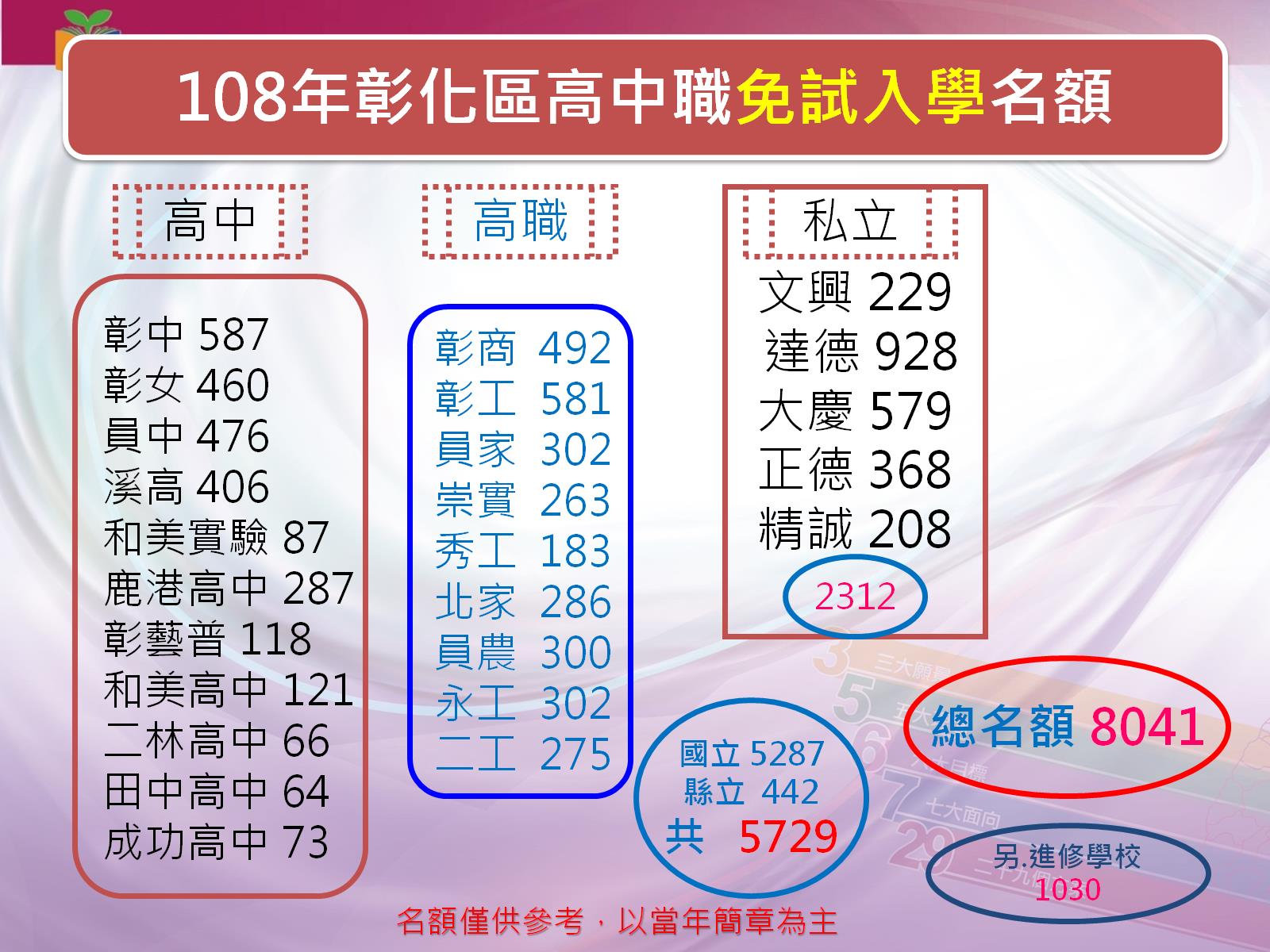 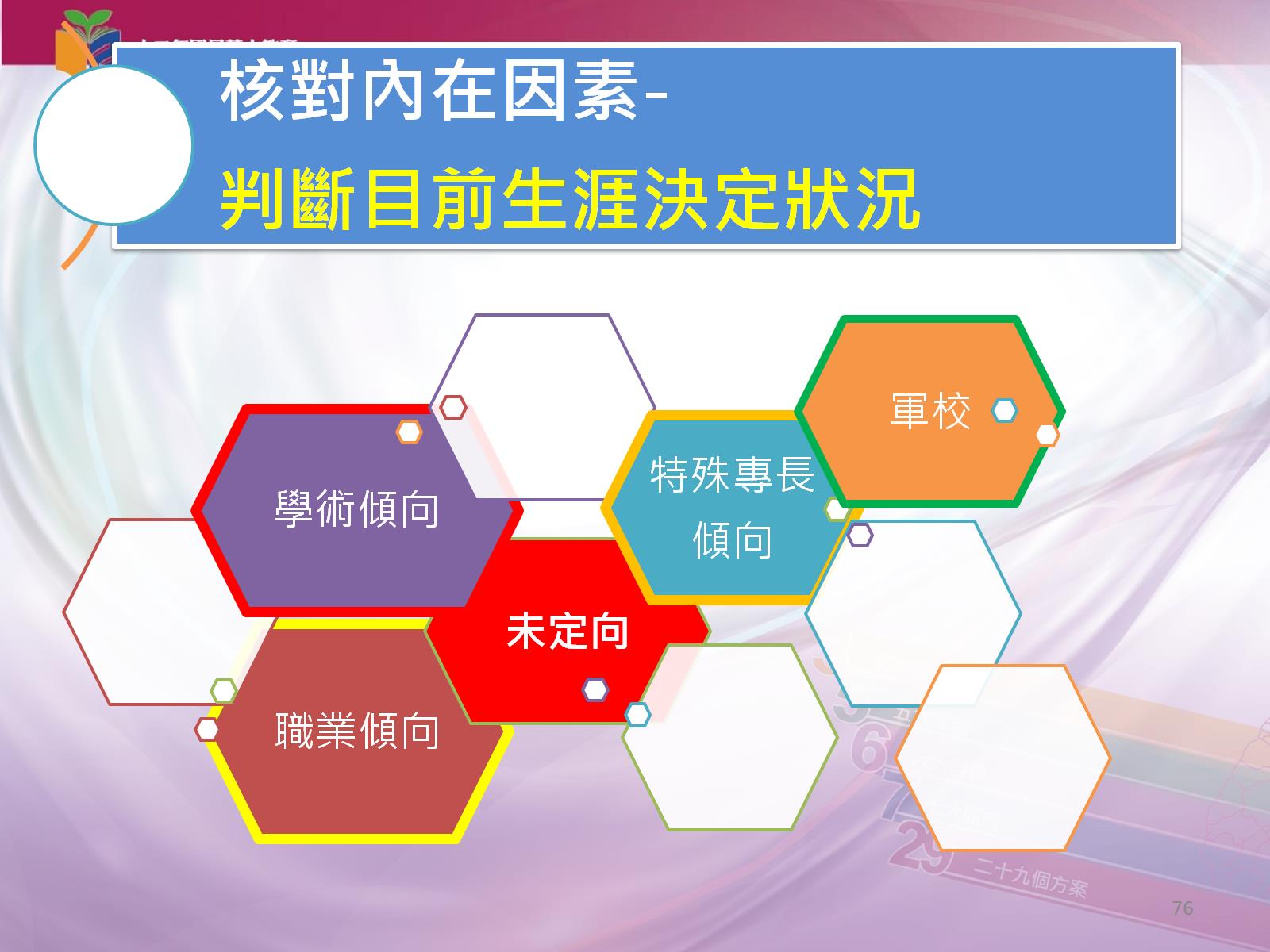 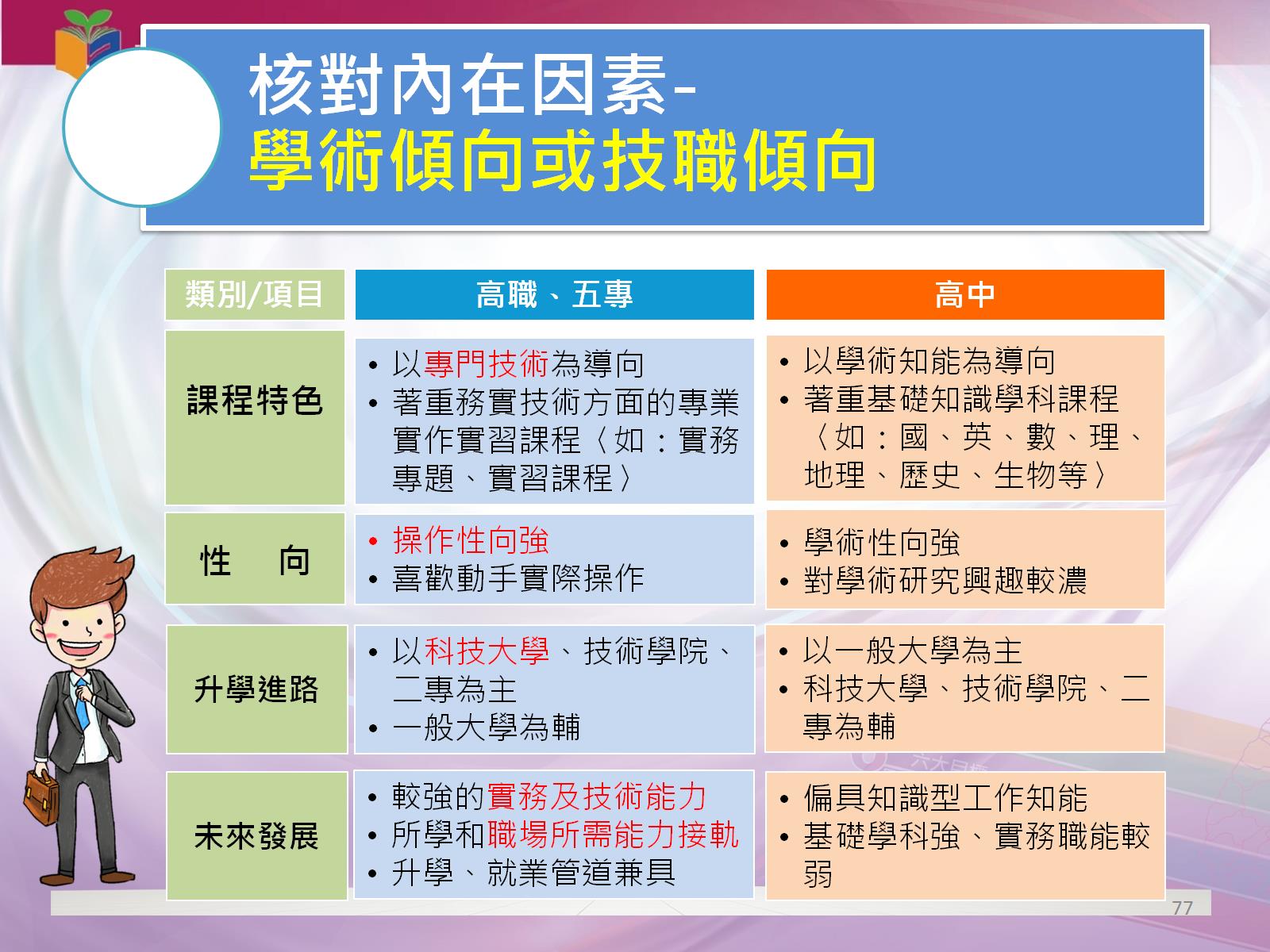 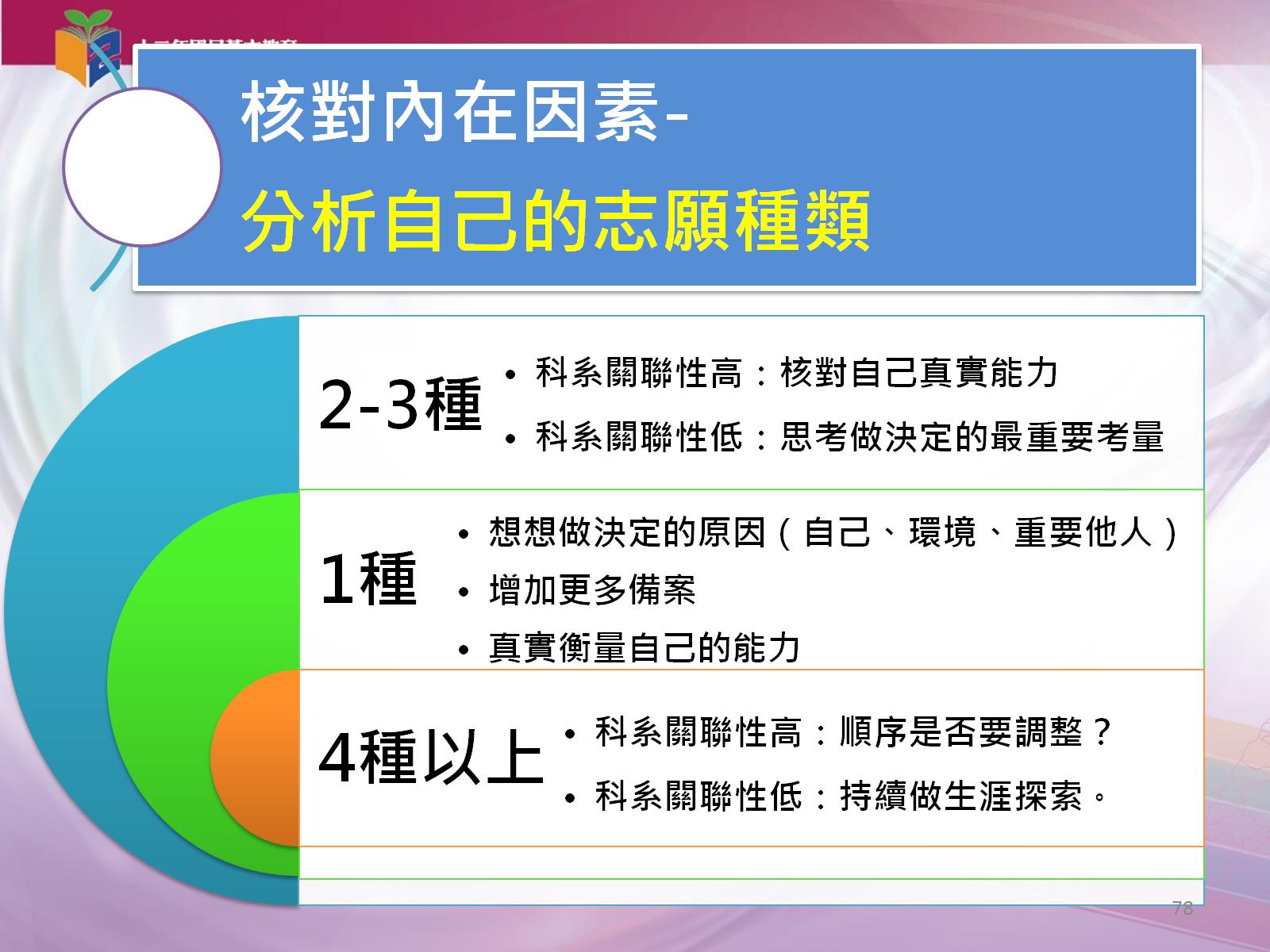 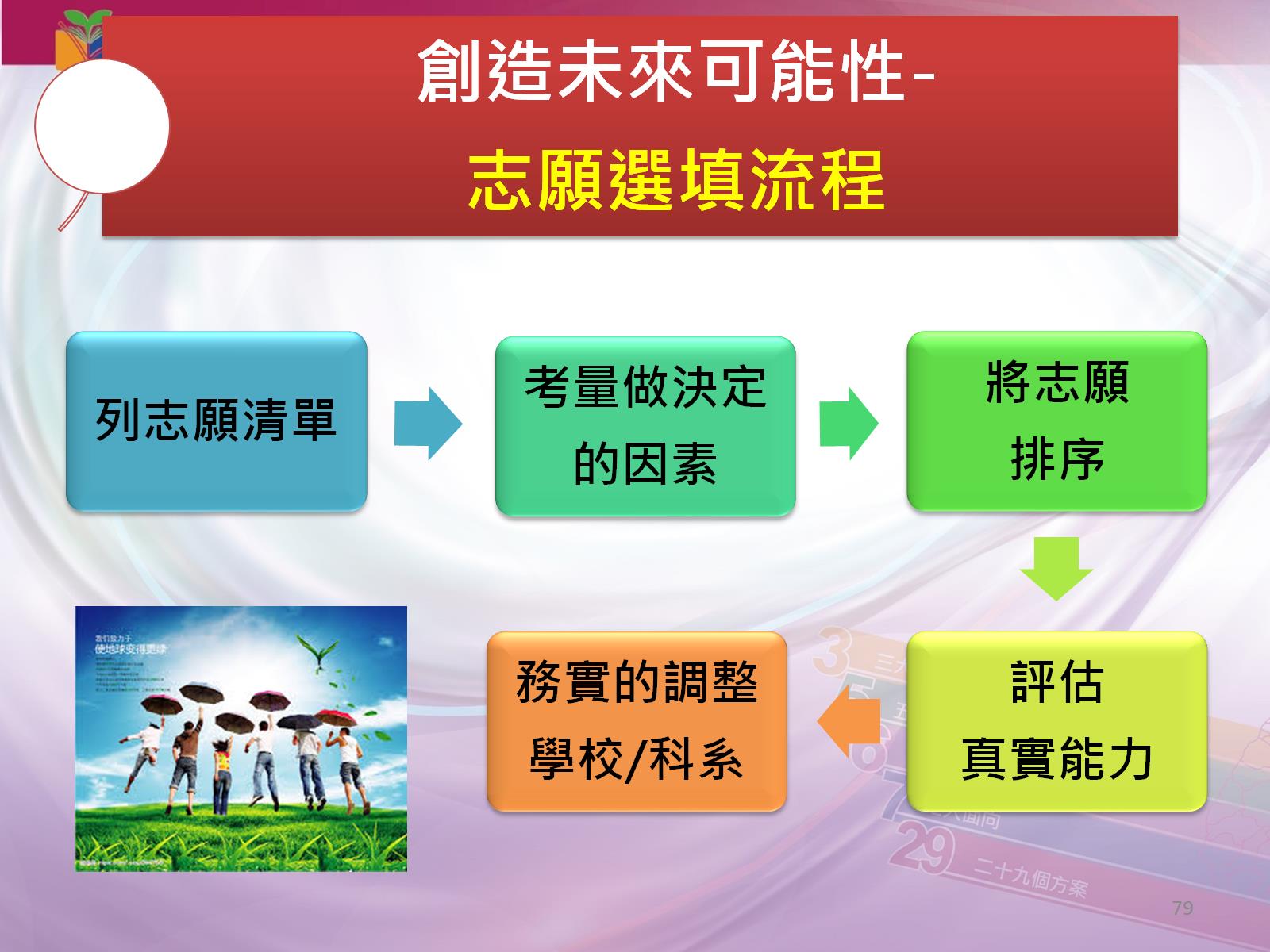 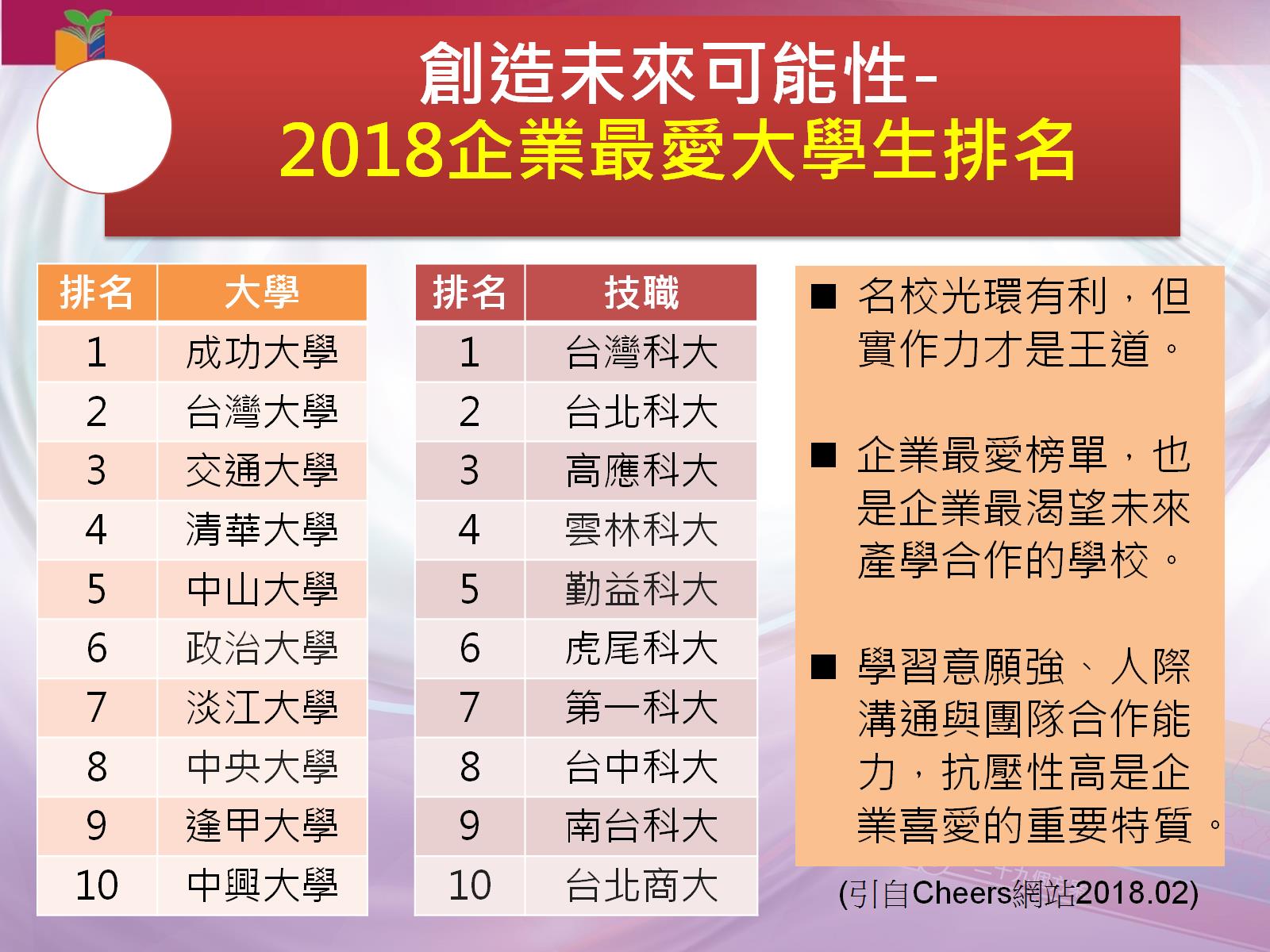 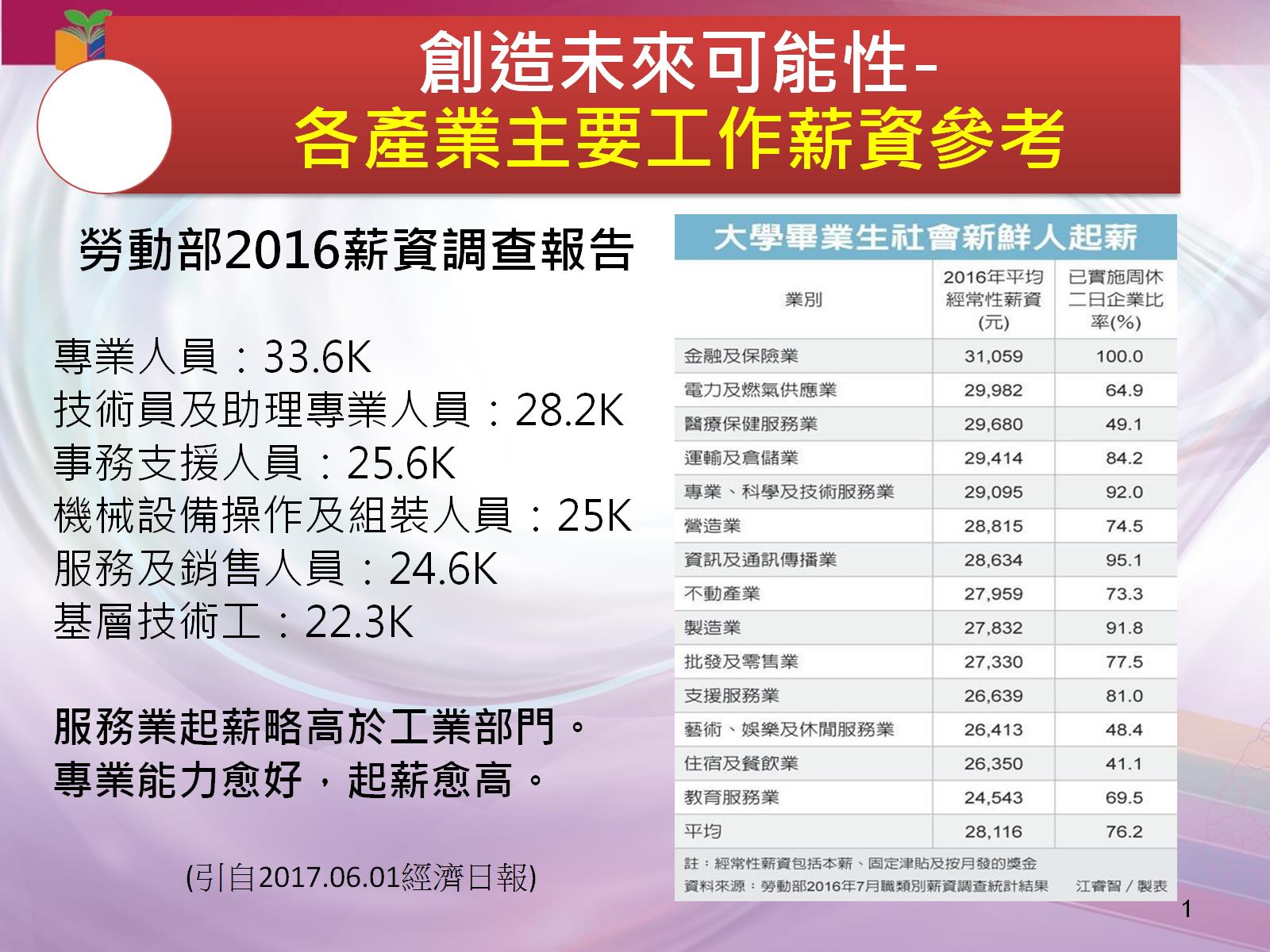 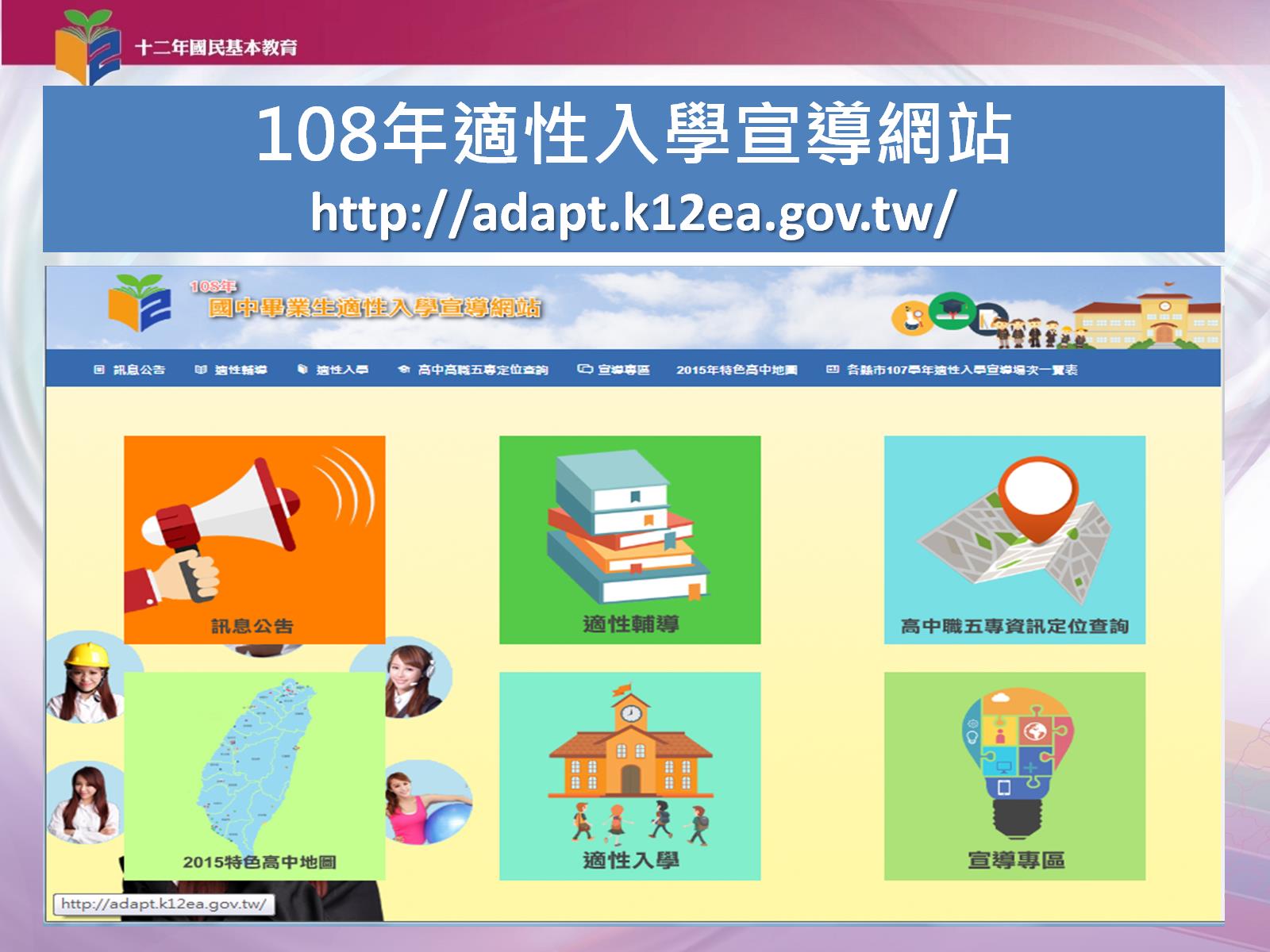 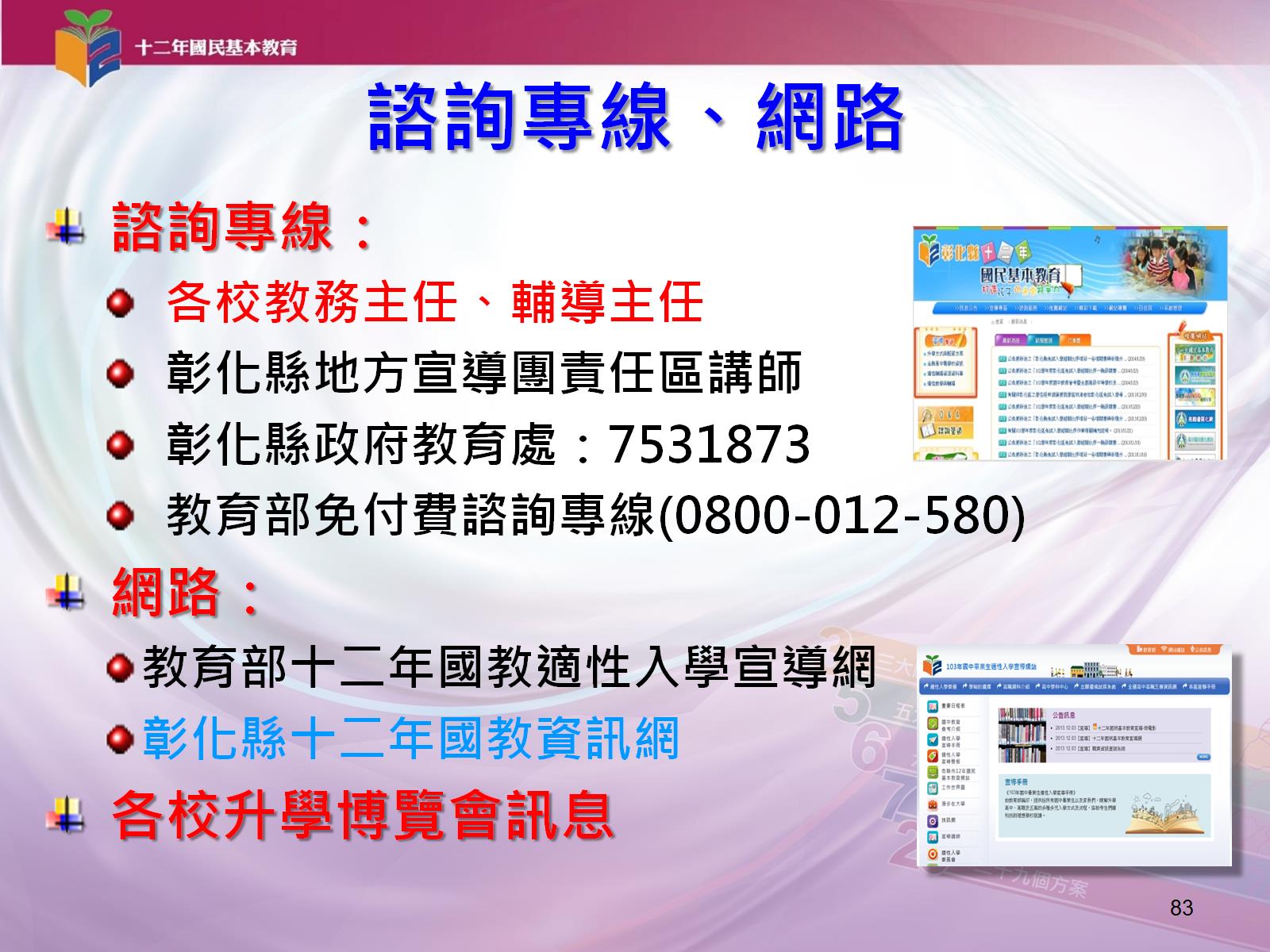 諮詢專線、網路
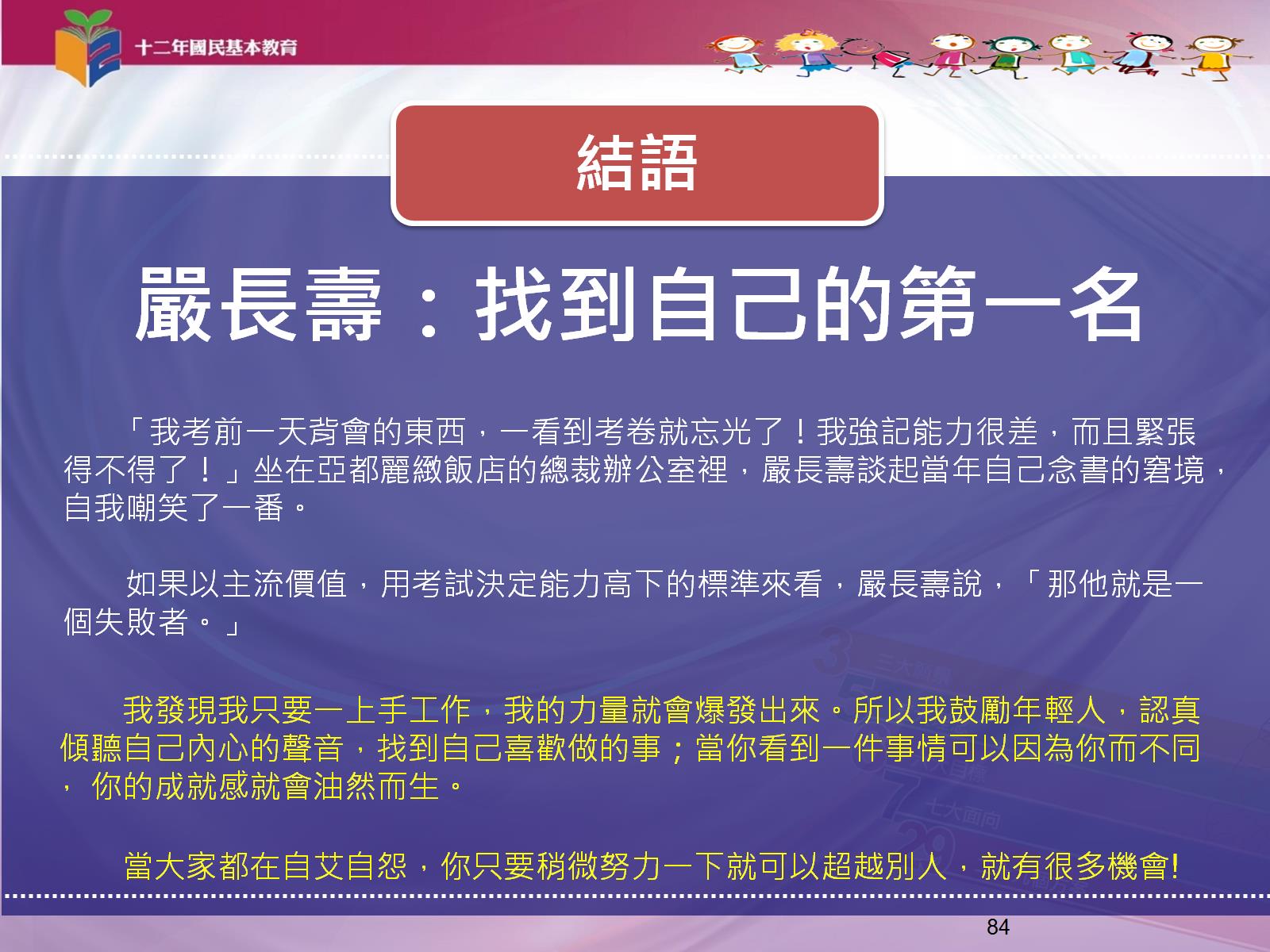 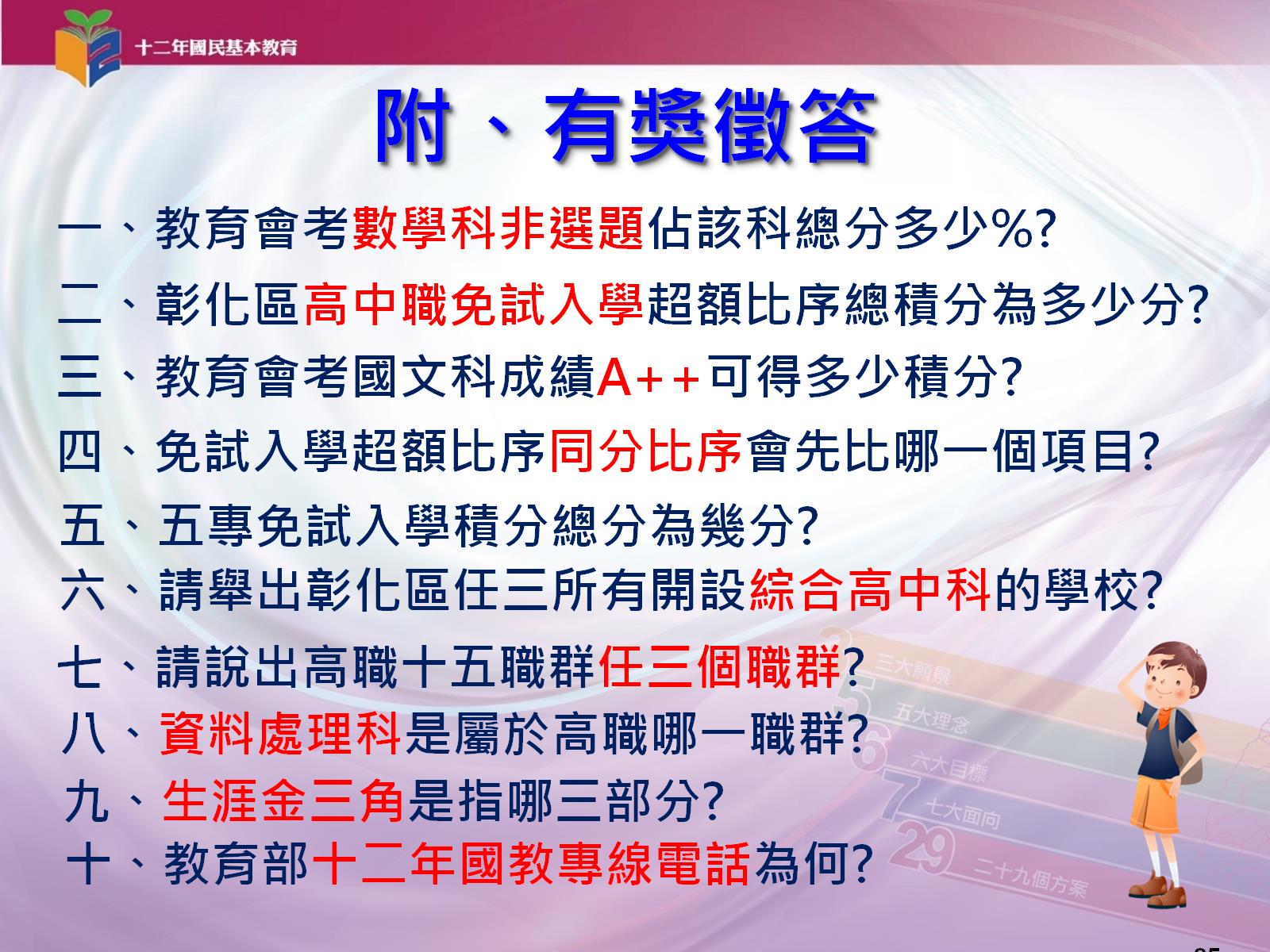 附、有獎徵答
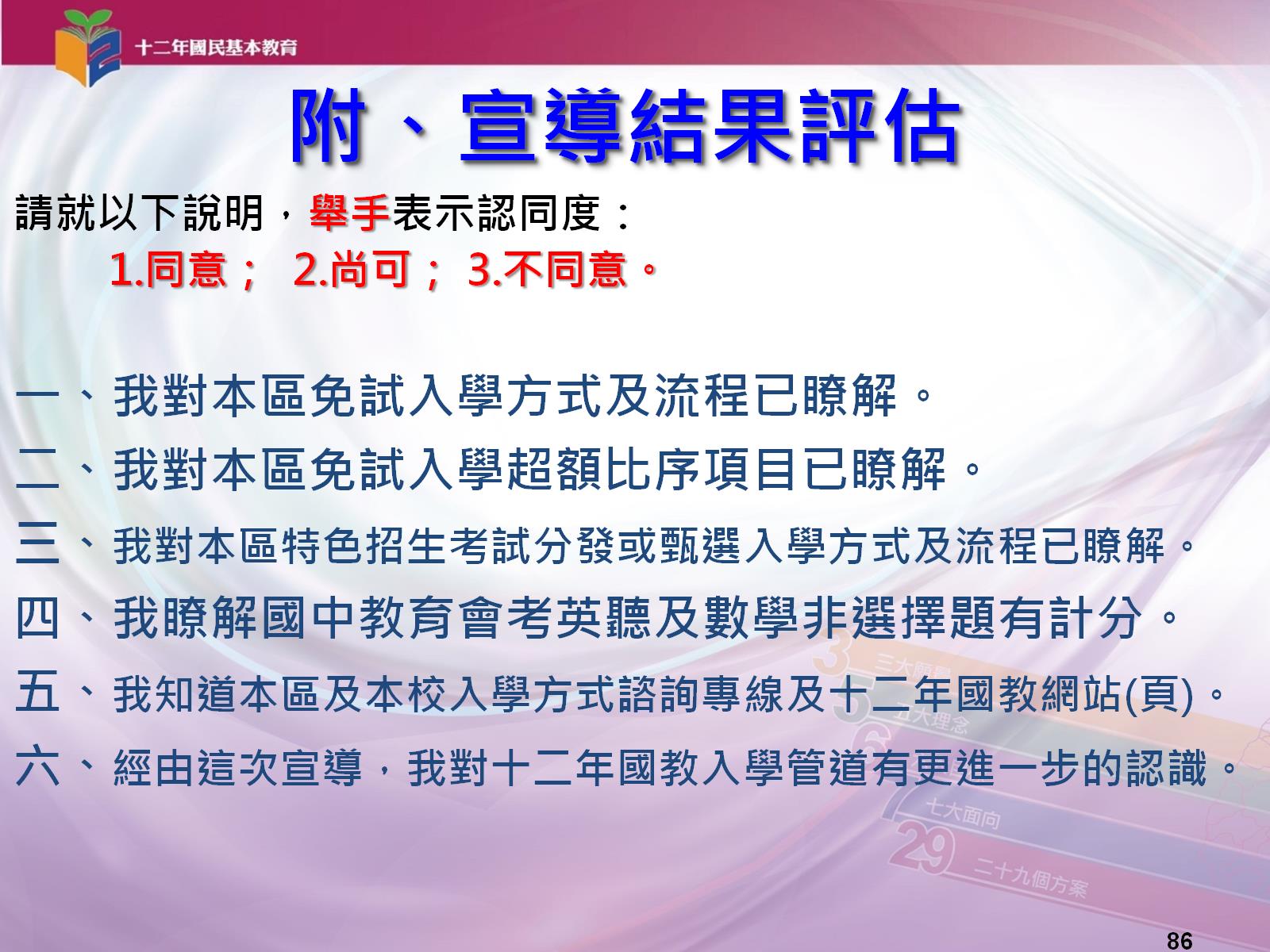 附、宣導結果評估